Old Testament Survey- Exodus
A number of dates have been proposed for the Exodus.
Two primary views:
Early date, 1445 BC
Late date, 1290 BC
Old Testament Survey- Exodus
The early date is built upon the normal interpretation of 1 Kings 6:1 and Judges 11:26.
1 Kings 6:1 says that Solomon started building the Temple 480 years after the Exodus.
We know that he began building the Temple in the fourth year of his reign which was 967/66 BC
Old Testament Survey- Exodus
In Judges 11:26, Jephthah tells us that Israel occupied the city of Heshbon in the land of Moab for 300 years.
The possession of Heshbon took place about 340 years before Jephthah.
If the Exodus took place in 1280 BC then Jephthah would have been a judge in 940 BC- during the reign of King Solomon.
Old Testament Survey- Exodus
The late date for the Exodus is based entirely upon Exodus 1:11 which says that the Israelites were building the city of Rameses and Pharoah Rameses II lived in the 1200s BC.
However, there are several problems with this view.
Old Testament Survey- Exodus
The city may not have been named after Rameses II because there was an area called Rameses long before then (Gen 47:11), and there was obviously a Rameses I who must have lived during an earlier time.
The evidence for this late date comes primarily from archeological assumptions.
Old Testament Survey- Exodus
Pharaoh
Sesostris III (1878-1841 BC)
Amenemhet III (1841- 1797 BC)
Ahmose I (1570-1548 BC)
Amenhotep (1548-1528 BC)
Thutmose II (1508-1504 BC)
Thutmose III (1504-1448 BC)
Amenhotep II (1448-1423 BC)
Bible events
Jacob and his family enter Egypt
Joseph dies during his reign
Possibly the Pharaoh who knew not Joseph
Attempted to kill Hebrew boys
Moses’ rival for Egypt’s throne
Oppressed Israel Ex. 2:25
The Pharaoh of the Exodus
Old Testament Survey- Exodus
The life of Moses is divided by Exodus into three 40 year periods.
1525-1528 is Moses’ life in Pharaoh’s court
1485-1445 is Moses’ exile in Midian
1445-1405 is Moses life with Israel
Old Testament Survey- Exodus
Exodus picks up the history of Israel after Genesis
There are 275 silent years between the events of the two books.
The book covers about 80 years, from the birth of Moses to the arrival of Israel at Mount Sinai.
The emphasis of the book is on the two year period of Israel’s departure from Egypt.
Old Testament Survey- Exodus
Exodus- An outline
Israel in Egypt (1-2)
YHWH vs. the God’s of Egypt (3-15)
YHWH makes Israel His people (16-24)
YHWH tabernacles among His people (25-40)
Old Testament Survey- Exodus
Yahweh vs. the gods of Egypt
Old Testament Survey- Exodus
Yahweh vs. the gods of Egypt
Old Testament Survey- Exodus
Yahweh vs. the gods of Egypt
Old Testament Survey- Exodus
The plagues probably lasted about 9 months.
They devastated both the people and the land of Egypt (Psalm 78:44-51; 105:26-38)
With the death of the firstborn, Pharaoh relented and let the people leave Egypt (11:1-5).
The Passover (Ex. 12:1-13; 16)
As the plagues drew to a close, God gave the Israelites a new calendar. The calendar revolves around Passover.
Old Testament Survey- Exodus
The Passover Sacrifice beautifully depicts Christ who is our Passover (1 Corinthians 5:7).
Israel had to use a lamb that was without spot or blemish, and that was in the prime of its life
The lamb was brought into the house for a time to become a member of the family
Then the lamb was slain and its blood was applied to the Israelites houses.
Doing these things would save the Israelites from death
As a result of the Passover all the firstborn in Israel now belonged to the Lord (13:1-16, Numbers 3:44-45)
Old Testament Survey- Exodus
The Destruction of Egypt’s Army (13:17-14:31)
When Pharaoh saw that the Israelites had actually left Egypt, his hardened sinful heart drove him to go after them.
God allowed the Israelites to cross the Red Sea on dry land and drowned the Egyptians. This miracle made Israel’s deliverance from Egypt complete.
The Journey to Mt. Sinai (15-18)
At first, the Israelites responded to God’s deliverance with praise.
Old Testament Survey- Exodus
However, after only three days, they lost heart and began to complain.
The journey to Sinai took about 3 months. Moses records four places where Israel stopped along the way.
At Marah (15:22-26) bitter waters were made drinkable.
At Elim (15:27) the people were allowed to rest
In the Wilderness of Sin (16:1-36), God began supplying manna (16:31).
The supplying of manna would last for forty years.
Old Testament Survey- Exodus
Rephidim was the fourth stop on the journey to Sinai. 
Here, God brought water out of a rock
Joshua is mentioned for the first time
Israel achieves its first military victory over the army of the Amalekites. 
God repeatedly proved through this three month trek that He would be faithful to care for His people.
Old Testament Survey- Exodus
The area around Mt. Sinai was very familiar to Moses because this is where he tended Jethro’s sheep and where he saw the burning bush (3:1-6).
Before the law was given, Israel had to commit herself to obeying it (19:5-8).
Four different times, Moses went up and down the mountain, communicating God’s words to the people and the people’s words to God (19:3, 8, 20, 24)
Once the people agreed to this conditional covenant (8), and once they cleansed themselves (10), God came down and gave them the law- their constitution
Mount Sinai
Old Testament Survey- Exodus
Exodus- An outline
Israel in Egypt (1-2)
YHWH vs. the God’s of Egypt (3-15)
YHWH makes Israel His people (16-24)
YHWH tabernacles among His people (25-40)

At Sinai two important events happen which will show Israel that they are uniquely God’s nation- the giving of the law and the giving of the Tabernacle.
Old Testament Survey- Exodus
The Law is divided into two sections- apodictic law and casuistic law
Apodictic laws reflect truths that are necessarily true and logically certain. They require no context for understanding or application.
The ten commandments (literally, ten words) are apodictic laws. They are given in the strongest language possible. “Thou shall and Thou shall not.”
Old Testament Survey- Exodus
The apodictic laws especially reflect God’s attributes and character.
We worship the Lord only because He is the only true God, because He is uniquely holy, because He is worthy, etc.
We do not lie because God does not lie. We are faithful to our spouse because God is faithful to His people. We do not covet because everything belongs to God and is distributed according to His sovereign will.
Old Testament Survey- Exodus
The Jews see, I AM YHWH your God… as the first commandment,  then they see the second as you shall worship Me and have no graven images.
The first four commandments tell us how to relate to God and the final six tell us how to relate to other people.
You can summarize the message of the ten commandments as “Love God and love people.”
The Ten Commandments do not constitute the whole law. Instead, they reflect the moral principles on which the individual laws rest.
Old Testament Survey- Exodus
The remainder of the law is given as casuistic laws- this means that they require a context for understanding and application. Therefore, these laws are given as case studies. For instance, if this situation arises….you are to handle the matter in this way.
There more than 600 laws in Israel’s constitution.
Old Testament Survey- Exodus
The Laws show us that nothing is outside of God’s interest and involvement.
The Laws govern:
Slavery (21:1-11)
Personal injury (21:12-36)
Property (22:1-15)
Morality, finances, offerings (22:16-21)
Civil obligations (23:1-19)
Ceremonial obligations (23:10-19)
Old Testament Survey- Exodus
The Law did not give a complete ethical code; that is, not every possible circumstance or issue was dealt with. However, the laws did give examples from which applications to life situations were to be made.
Later God will establish the priesthood to settle disputes by interpreting and applying the law (Deut. 17:8-13)
Old Testament Survey- Exodus
The Old Testament Law is given to Israel in the form on an ANE suzerain-vassal treaty. This would have been a document very familiar to Moses and very familiar to the kings and officials of the surrounding nations.
Old Testament Survey- Exodus
The giving of the law demonstrated that YHWH was Israel’s Suzerain or King.
He was the source of their national identity and He was the source of their laws.
He had bound Himself to them in past generations by giving them the Abrahamic Covenant, which was unconditional.
Though the Mosaic covenant was conditional and impossible to keep, it did give the Israelites a better understanding of God and their relationship to Him.
Old Testament Survey- Exodus
Like the giving of the law the giving of the Tabernacle showed Israel that they uniquely belonged to God.
In essence, the Tabernacle is God’s earthly palace.
The tabernacle was made like the tent of a Bedouin king because the Lord is King of Israel. However, it was much more lavish.
The purple in the curtains came from sea snail shells.
  The red came from crushing a certain kind of worm.
 The gold thread was really made of gold.
 John 1:14 is drawn from  Exodus 34
Old Testament Survey- Exodus
For 450 years the Tabernacle would be the central place for the worship of YHWH.
The plans for the Tabernacle were divinely inspired and the workers who built it were divinely inspired in their work. (25:40).
The Tabernacle shows us that God is both unapproachable and approachable. God is holy; He is separate; but He is gracious and provides us with access (a blood sacrifice).
The further you went into the Tabernacle the more expensive and costly, the materials, the furniture, and the curtains became.
When God covered the Tabernacle with His glory, it should have been clear to Israel that their King was dwelling in their midst. They should have never desired a king like the other nations had.
Old Testament Survey- Leviticus
The book of Leviticus compliments the book of Exodus.
With the exception of chapters 8-10 it doesn’t advance the story of the Old Testament.
Leviticus does continue the law code of Israel.
Moses received these laws from God, while he was inside the newly constructed Tabernacle. He wrote this book about one year after the Exodus from Egypt (c. 1444 BC).
Old Testament Survey- Leviticus
The theme of Leviticus is that God is both unapproachable and approachable. He is holy, therefore to have a relationship with Him, we must be holy.
Holiness means “set apart.”
God is set apart from all of His creation; He is also set apart from sin. Therefore, His people need to be set apart from the other peoples and from the things of this world.
Old Testament Survey- Leviticus
The book of Leviticus taught Israel how to approach God and how to live lives set apart for God’s purposes and how to live lives set apart from sin.
For believers today, Leviticus provides us with an understanding of God’s holiness, the need to approach God properly and reverently in worship, an understanding of the sinfulness of sin, and the need for holy living.
Leviticus was of special concern to the Old Testament priests who were responsible for carrying out its prescribed sacrifices and feasts.
Old Testament Survey- Leviticus
An Outline-
The way to God is through sacrifice (1-10)
Offerings and their regulations (1-7)
The consecration and duties of the priests (8-10)
II. Israel’s walk with God in fellowship
	A. The daily lives of God’s people (11-22)
	B. The festivals of God’s people (23-25)
	C. The promises and warnings to God’s people (26-27)
Old Testament Survey- Leviticus
Important data about Leviticus
Key words- holy and holiness, clean and unclean, atonement
Key chapter  11- the requirement to be holy because the Lord is holy
Key verses- 11:44 and 17:11
Key players- Moses, Aaron, Aaron’s sons (the Levites)
Leviticus means- things associated with the priests
Old Testament Survey- Leviticus
The Offerings and their regulations (1-7)
	A. The burnt offering (1:1-17)
This was the most common sacrifice. It was designed to atone for an individual’s sin. It could only be offered for unintentional sins. It had to be a prescribed male animal without blemish
	B. The meal offering (2:1-16)
This offering was flour or grain. It was designed to show gratitude to God.
Old Testament Survey- Leviticus
The Offerings and their regulations (1-7)
	C. The Peace offering (3:1-17)
This was the most important sacrifice. It was voluntary, but it uniquely gave the Israelites the opportunity to fellowship with God by eating a meal in His presence.
	D. The sin offering (4:1-5:13)
This offering provided for purification and played a role in the Day of Atonement.
Old Testament Survey- Leviticus
A. The Offerings and their regulations (1-7)
	E. The trespass offering (5:14-6-7)
If an individual violated the law by taking something from God (a tithe or offering) or from man (property), he was required to bring a ram without blemish as a sacrifice
	F. Regulations about offerings (6:8-7:38)
The offerings and their regulations are restated.
Old Testament Survey- Leviticus
B. The Consecration and Duties of the Priests (8-10)
When the Tabernacle was finally completed, Aaron and his sons were set apart as priests
This act of consecration took one week (8:1-26). This was followed by another week devoted to setting Aaron apart as the High Priest (9:1-24).
In chapter 10, we see something of the holiness and unapproachability of God. Two of Aaron’s sons, Nadab and Abihu, offered strange fire before the Lord (10:1), and the Lord killed them.
Old Testament Survey- Leviticus
B. The Consecration and Duties of the Priests (8-10)
The strange fire simply means that they did not light the fire in exactly the way that God had prescribed. God has the right to dictate how we are to worship Him.
10:9 implies that these two may have been drunk when they committed this transgression.
Old Testament Survey- Leviticus
II. Israel’s Walk with God in Fellowship (11-27)
	A. The Daily Lives of God’s People (11-22)
In this section, instruction is given on how the people of Israel could be holy in their daily practices and so live in fellowship with God (11:44; 19:2).
Great emphasis was placed on what was clean and on what was unclean.
The whole Israelite world could be examined from three perspectives, the clean, the common, and the unclean.
Old Testament Survey- Leviticus
II. Israel’s Walk with God in Fellowship (11-27)
	A. The Daily Lives of God’s People (11-22)
The clean is that which has been set apart for  God or that which has been declared by God to be acceptable for use (certain animals were clean, thus they could be both sacrificed and eaten).
The common were those things that were in daily use among the people.
The unclean are those things that are totally separate from God (bodily fluids, dead bodies, etc., or those things that God has forbidden).
Old Testament Survey- Leviticus
II. Israel’s Walk with God in Fellowship (11-27)
	A. The Daily Lives of God’s People (11-22)
That which was clean could become common.
That which was common could become clean (sanctification).
That which was clean could become unclean (pollution).
The unclean can only become holy by coming into contact with God.
God cannot be made unclean. ( Jesus could touch lepers  He made them clean they did not make him unclean).
    Touching dead bodies did not make Jesus unclean.  
     By touching them He made them alive and therefore clean
Old Testament Survey- Leviticus
II. Israel’s Walk with God in Fellowship (11-27)
	A. The Daily Lives of God’s People (11-22)
The Law spoke to every area of life. Every aspect of Israel’s existence mattered to God.
	B. The Festivals of God’s People (23-27)
The Sabbath- this was the key assembly of Israel
Every seventh day was set apart for worship and rest
The Sabbath was a sign of the covenant and a reminder of Israel’s special relationship to God.
Old Testament Survey- Leviticus
II. Israel’s Walk with God in Fellowship (11-27)
	B. The Festivals of God’s People (23-27)
The Sabbath- this was the key assembly of Israel
The Passover-
The most important festival. It marked the start of the year and reminded Israel of God’s deliverance of them from Egypt.
Israel’s 70 years in captivity was because of 490 years of not observing the Sabbath.
Old Testament Survey- Leviticus
II. Israel’s Walk with God in Fellowship (11-27)
	B. The Festivals of God’s People (23-27)
The Sabbath- this was the key assembly of Israel
The Passover-
The Feast of Unleavened Bread-
This feast reminded the Jews of their slavery
The Feast of Firstfruits-
This feat thanked God for His goodness
Old Testament Survey- Leviticus
II. Israel’s Walk with God in Fellowship (11-27)
	B. The Festivals of God’s People (23-27)
The Sabbath- this was the key assembly of Israel
The Passover-
The Feast of Unleavened Bread-
The Feast of Firstfruits-
Pentecost-
This was a celebration of the harvest
Old Testament Survey- Leviticus
II. Israel’s Walk with God in Fellowship (11-27)
	B. The Festivals of God’s People (23-27)
The Sabbath- this was the key assembly of Israel
The Passover-
The Feast of Unleavened Bread-
The Feast of Firstfruits-
Pentecost-
The Feast of the Trumpets- 
A solemn assembly for sacrifices and offerings
Old Testament Survey- Leviticus
II. Israel’s Walk with God in Fellowship (11-27)
	B. The Festivals of God’s People (23-27)
The Sabbath- this was the key assembly of Israel
The Passover-
The Feast of Unleavened Bread-
The Feast of Firstfruits-
Pentecost-
The Feast of the Trumpets- 
The Day of Atonement-
Old Testament Survey- Leviticus
II. Israel’s Walk with God in Fellowship (11-27)
	B. The Festivals of God’s People (23-27)
The Sabbath- this was the key assembly of Israel
The Passover-
The Feast of Unleavened Bread-
The Feast of Firstfruits-
Pentecost-
The Feast of the Trumpets- 
The Day of Atonement-
The Feast of the Tabernacles-
Recalled God’s provision for Israel in the wilderness
Old Testament Survey- Leviticus
II. Israel’s Walk with God in Fellowship (11-27)
	B. The Festivals of God’s People (23-27)
The Sabbath year-
Every seventh year in Israel was a Sabbath year.
The land was to rest and lie fallow.
This was a test of Israel’s faith and obedience.
All Hebrew slaves were to be set free in this year
The last Sabbath year was 2009
Old Testament Survey- Leviticus
II. Israel’s Walk with God in Fellowship (11-27)
	B. The Festivals of God’s People (23-27)
The Year of Jubilee-
During this year which began on the Day of Atonement, all land was to be at rest and all land that had been sold had to return to the original owners
All slaves (even non-Israelites) were freed and all the restrictions of a Sabbath year applied.
Old Testament Survey- Leviticus
II. Israel’s Walk with God in Fellowship (11-27)
	B. The Festivals of God’s People (23-27)
The Year of Jubilee-
The idea of the Jubilee fits the creation theme that everything is being restored from the fall to its original state
The Year of Jubilee can no longer be observed because Christ brought about a permanent era of Jubilee (the acceptable year of the Lord).
Old Testament Survey- Numbers
Moses wrote numbers to chronicle Israel’s forty years of wandering in the wilderness.
He probably wrote the book a year before his death in 1406 BC.
The first ten chapters are at Sinai and the remaining chapters only give us selected narratives about the rest of the journey
Numbers shows God’s faithfulness to the Abrahamic Covenant. He is going to make Abraham a great nation in spite of Israel’s unfaithfulness and unbelief.
Old Testament Survey- Numbers
The Hebrew name for this book is “In the  Wilderness”
We call it numbers because of the two censuses that take place
Old Testament Survey- Numbers
The two censuses serve as the primary illustration of God’s faithfulness to the Abrahamic covenant
Everyone counted in the first census, except Joshua and Caleb died in the wilderness, yet the number of fighting men in the second census was virtually the same
God’s plans were not frustrated by Israel’s rebellion. He was not hindered by the fact that an entire generation had to die.
After the execution of the spies in chapter 14, God gives the people instruction about life in the Promised Land in chapter 15
Old Testament Survey- Numbers
The first ten chapters set the reader up to expect great things from Israel.
They have strong leadership
They have a divinely revealed law code
They have a strong national identity
They have many promises from God concerning the land to which they are going
They have God’s promise that He will be their God and that they will be His people
Old Testament Survey- Numbers
They have seen God’s character put on display
They have divine guidance
They have God’s presence among them
They have Nazerites who are extremely devoted to the Lord
They have a very detailed plan of organization from the Lord
After the people begin their march from Sinai in verse 10, we expect great things, but in chapter 11, they begin to complain and rebel.
Complaining always precedes rebellion.
Old Testament Survey- Numbers
The first major crisis for Moses comes in chapter 12
Miriam and Aaron murmered against his marriage to a Cushite woman
The next major crisis is at Kadesh-Barnea in Numbers 13-14, when the people refuse to enter the Promised Land (Psalm 95; Hebrews 4)
This was followed by a futile invasion attempt
The next major crisis is the rebellion of Korah in chapter 16
Old Testament Survey- Numbers
This is followed by the Lord’s choice of Aaron to be high priest and the Lord’s choice of the Levites to be priests
This effectively replaced the old civil leaders with new ones from the tribe of Levi
Chapter 19 is about the Red Heifer
This was not a sacrificial animal in the normal sense but it was to provide cleansing so that individuals could participate in the Peace Offering.
The Red Heifer foreshadows Christ
Old Testament Survey- Numbers
Jewish tradition says that no flawless red heifer has been born in Israel since the fall of AD 70, thus no one can participate in the Peace Offering
Jewish tradition also says that only nine red heifers were ever offered by Israel (the first was offered by Moses) and that the Messiah will offer the tenth.
The Temple ritual is impossible without red heifers
Israel has been trying to perfect a strain of them since 1948, and some have recently been produced (March 2010).
Old Testament Survey- Numbers
Chapter 20 is important because in it we learn that Moses will not enter the Promised Land along with Israel
He sinned against God in verses 10-11. God had commanded Moses to bring water out of the rock by speaking to it. Instead Moses struck the rod twice saying, “Listen now, you rebels; shall we bring forth water for you out of this rock?”
Why was this a sin? The issue seems to be that Moses robbed God of glory.
Old Testament Survey- Numbers
In chapter 21, the people call manna “worthless bread.”
God punishes them with fiery serpents (the Hebrew word translated fiery can also mean flying)
There is evidence that these serpents did fly
This led to the first time that Israel confessed guilt before God and Moses
God provided a means of salvation- the bronze serpent
The bronze serpent later became an object of worship and had to be destroyed
Old Testament Survey- Numbers
The victories over the Amorite kings in chapter 21 preview the kind of military success God would give the people over the Canaanites in the Promised Land
In chapters 22-24, we meet Balaam. The story of Balaam teaches several lessons
Satan is able to deceive even the elect
God will always keep His covenant to protect Israel, even when Israel is unaware of their need for protection
God is determined to bless Israel even after all their complaining and rebellion
Old Testament Survey- Numbers
Israel has no idea what is taking place in Moab with Balaam
They have no idea that the king of Moab has hired Balaam to curse them
When Moses gave them this account it would have been the first time that they would have known
This is significant in numbers because up to this point Israel has been cursed by the Lord, but at this point God tells Balaam don’t curse them they are blessed/
There is seemingly a return to God’s favor
Old Testament Survey- Numbers
God did not allow Balaam to curse Israel and ultimately executed him
Balaam spoke of the coming of the Messiah- this may be one explanation of how the magi knew the Messiah was going to be born (Daniel would be another explanation)
There is ample archeological evidence that Balaam was a real person. There are ANE texts about him. The ANE people studied his prophecies
Old Testament Survey- Deuteronomy
Deuteronomy means “second law”
Just before the Israelites entered the Promised Land, the law was given to them a second time.
This was necessary because forty years, and a generation of people had passed since the law was first given.
The people needed a reminder and reassurance.
It was written in and describes the events of 1405 BC
Old Testament Survey- Deuteronomy
Key words: observe, keep, do, and obey
Key chapter:  8- exhortation to obey God and keep the covenant
Key verses: 10:12-13
Outline
Moses Reviews Israel’s Journey from Sinai to the Plains of Moab (1-4)
Moses Reviews the law for the New Generation (5-26)
Moses Reviews Israel’s Covenant Relationship with God (27-30)
The Final Ministry of Moses and Epilogue (31-34)
Old Testament Survey- Deuteronomy
Deuteronomy is written in the form of a Hittite Suzerain-Vassal treaty.
This was a very familiar document in the ANE
This would have communicated to the people that God was there King and that they were His people.
It would have also reminded them that there were blessings for obedience and curses for disobedience.
Old Testament Survey- Deuteronomy
This restatement of the law/covenant was given at a time of crisis-
Moses is about to die- he is the only leader that these Israelites have ever known, and He has a unique relationship with God.
The people are going to enter the land under the untested leadership of Joshua- Joshua has always been under Moses’ authority. 
There are unknown challenges waiting in the land
Israel’s army is largely untested
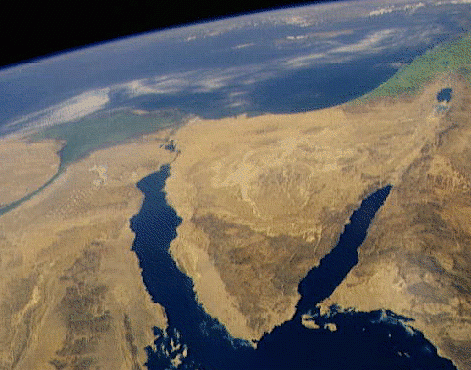 The Journey to the Promised Land
Canaan
Great Sea
(Mediterranean)
Nile
   Delta
12 Spies
Plains of Moab
Rameses
Sinai
Peninsula
Quail/Manna
Egypt
Red Sea
Mt. Sinai
NASA Photo
ttaylor@midwest.net
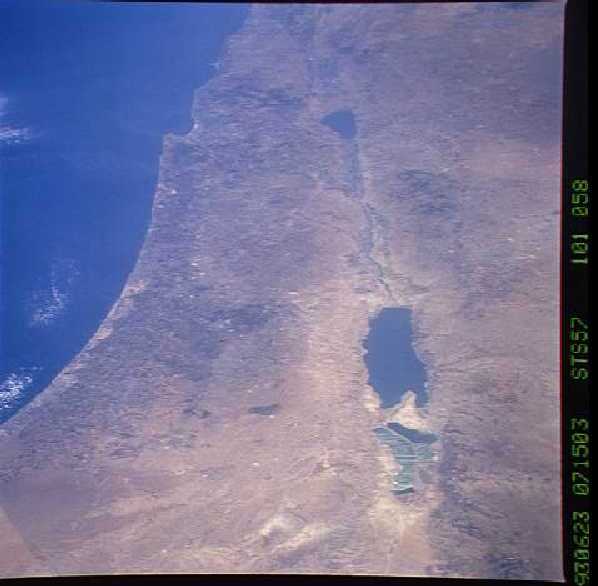 Plains of Moab
Jericho
Old Testament Survey- Deuteronomy
Deuteronomy is a prophetic book in many resepcts.
Deut. 4:2 - commandments of YHWH.  Deut 12:32 - can’t add or subtract from the Word of God. 182 first person verbs
Deuteronomy not only states the law but explains it and summarizes it. (Deut 6:4-5).  
Love God, Love neighbor.  Sets the standard for kings, prophets, judges, priests.  
Deuteronomy gives laws to the Kings and prophets signaling that these two offices would be permanent fixtures in Israel.
Law of the King (17) stipulates that Israelite kings will not be like ANE kings.  ANE kings multiplied wealth, armies, women.  All these the Israelite king was to refrain from.  Every king will be measured according to the law of Deuteronomy.  
Prophets are not to be innovators (13-18), but to simply call the people back to the law.
Old Testament Survey- Deuteronomy
Deuteronomy 7 warns that the Canaanites must be exterminated
Deuteronomy 11 warns that the land will not be like other lands. It is totally dependent upon rain for water. Thus they people will have to trust God for water and crops
Jeremiah repeatedly quoted Deuteronomy in his prophecy.
Jesus quoted Deuteronomy during His ministry- especially during His temptation
Temptation of Jesus and Deuteronomy
Not by bread alone
Deut. 8:3			

Don’t tempt the LORD
Deut. 6:16


Worship the LORD
Deut. 6:13
Stones to Bread	
Matt. 4:3


Jump of the buidling
Matt. 4:5,6


Worship me
Matt. 4:8,9
Old Testament Survey- Joshua
INTRODUCTION TO THE BOOK OF JOSHUA

When we turn to the Book of Joshua we have left the first block of Old Testament books, the Pentateuch, and we move into the second block consisting of books of history.
Joshua 1:1-3, "Now it came about after the death of Moses the servant of the Lord that the Lord spoke to Joshua son of Nun Moses’ servant saying. 'Moses My servant is dead; now therefore arise, cross the Jordan, you and all this people, to the land which I am giving to them, the sons of Israel. Every place on which the sole of your foot treads, I have given to you, just as I spoke to Moses.’"
Who could ever fill the shoes of Moses since, " There arose not a prophet since in Israel like Moses, whom knew the Lord face to face"?
Old Testament Survey- Joshua
INTRODUCTION TO THE BOOK OF JOSHUA

The book is named after the man God chose to do just that. WHERE DID WE FIRST MEET JOSHUA?
He was born a slave in Egypt experiencing the oppression of Pharaoh. 
He was forty when he left Egypt with his people in the Exodus. 
He was one of the twelve sent into the Promised Land as a spy. 
He was the leader of the army fighting off Amalek.
 He was a faithful servant of Moses who waited for him at Mt. Sinai He was 80 years old when he received his commission from God (he lived for 110 years).
Old Testament Survey- Joshua
INTRODUCTION TO THE BOOK OF JOSHUA
The name Joshua is a highly significant one:
In Hebrew it is Yehoshua = Jehovah's Salvation
Later translated into Greek it was Jesus = Jehovah's Salvation
Old Testament Survey- Joshua
INTRODUCTION TO THE BOOK OF JOSHUA
Author:
This book never positively identifies its writer, but we have some good hints:
1. The author was an eyewitness to the historical events given in minute detail and vivid description often using personal pronouns.
2. The book was written not long after the events occurred since the phrase "unto this day' occurs a number of times (i.e.--"Rahab . . . lived among the Israelites unto this day".
3. Joshua is specifically identified as the author of much of the book (i.e.-- the words of the covenant, the land survey of Canaan, his farewell address, etc.).
4. The bulk of the book was written by one person as proved by the unity of style, organization and common word usage (confirmed by computer analysis).
5. The Talmud (ancient Jewish writings and commentary) state that Joshua wrote all but the concluding five verses which were written by Phinehas, son of the High Priest Eleazar.
Old Testament Survey- Joshua
INTRODUCTION TO THE BOOK OF JOSHUA
Author:
Joshua was a great man with many character traits for us to try to emulate. He was a man of:

Faith -- Numbers 14 -- Joshua and Caleb saw the same problems facing the nation in Canaan as the others when they spied out the land. Humanly, the taking of the land was impossible (they were as grasshoppers), but they were men of faith. They were ready to act based on their belief the  Lord had promised them the land.
Courage -- Joshua 1 -- Joshua was given a special gift from God, Courage. In verses 5-9 God personally speaks to Joshua and tells him three times, "Be strong and courageous." Why? Verse 5, "No man will be able to stand before you all the days of your life. Just as I have been with Moses, I will be with you; I will not fail you or forsake you." Joshua showed his courage time and time again both by challenging the rebellious Israelites, and in confronting every enemy they faced.
Loyalty -- Exodus 33 -- God commanded the movement of the people by His presence in the form of the Shekina Glory cloud or fire. When they camped He would talk to Moses in the tent of meeting "face to face.“ Joshua would always remain outside the tent just as he stayed at the foot of Mt. Sinai, ready to carry out any order Moses would bring from God.
Old Testament Survey- Joshua
INTRODUCTION TO THE BOOK OF JOSHUA
Author:
Joshua was a great man with many character traits for us to try to emulate. He was a man of:
Obedience -- Joshua 11 -- Joshua led the armies of God to victory destroyed cities and their inhabitants just as God, through Moses had instructed. This couldn't have been a pleasant job, but he obeyed. In Joshua 1 l: l5 it relates, "Just as the Lord commanded Moses his servant, Moses commanded Joshua, and so Joshua did; he left nothing undone of all that the Lord commanded Moses."
Commitment -- Joshua 24 -- In his farewell address to the people he had lead to victory Joshua offers his final famous challenge. He tells them that God has been faithful always and now they needed to choose between the idols of surrounding nations or the true God.
Old Testament Survey- Joshua
INTRODUCTION TO THE BOOK OF JOSHUA
Author:
Joshua was a great man with many character traits for us to try to emulate. He was a man of:
Failings- Joshua often gets ahead of the Lord; he misjudges people and situations, and he let’s the faithlessness and disobedience of the people discourage him.
Old Testament Survey- Joshua
INTRODUCTION TO THE BOOK OF JOSHUA
Early in Joshua we learn that the Israelites understood that the writings of Moses were Scripture.
Joshua 1:7-8 says:
	Only be strong and very courageous; be careful to do according to all the law which Moses My servant commanded you; do not turn from it to the right or to the left, so that you may have success wherever you go. This book of the law shall not depart from your mouth, but you shall meditate on it day and night, so that you may be careful to do according to all that is written in it; for then you will make your way prosperous, and then you will have success.
Old Testament Survey- Joshua
OUTLINE OF THE BOOK OF JOSHUA
Claiming the Land Promises (1-5)
Conquering the Land (6-11)
Colonizing the Land (12-24)

CLAIMING THE PROMISED LAND (1-6)
The first five chapters illustrate what happened when Israel placed their faith in God’s Word. They show us five results of such faith.
Old Testament Survey- Joshua
OUTLINE OF THE BOOK OF JOSHUA
Faith commits- Joshua gave his officers orders to be ready to move in three days and, even though the members of the tribes of Rueben, Gad, and half of Manasseh opt to stay, they pledge to obey God and Joshua regardless of what the command. They even pledge to put any disobedient persons to death.
Old Testament Survey- Joshua
OUTLINE OF THE BOOK OF JOSHUA
Faith plans- 1. Even though Joshua and his men have explicated trust in God, they will still follow proper military procedure. They still plan before they build,  and count the cost before they go to war.
2:1-- "Then Joshua . . . secretly sent spies saying, 'Go, look over the land, especially Jericho.”
2:2. The spies end up trapped in Jericho and only Rehab’s nerve and quick thinking helped save them and allow their report to get back to Joshua.
Putting the debate on the morality of her acts aside, we know she had faith ("for the Lord your God is God in heaven above and on the earth beneath") and was rewarded for her actions. Her life was spared, she married into one of the families of Judah and became, by grace, one of the ancestors of David and Jesus.
Old Testament Survey- Joshua
OUTLINE OF THE BOOK OF JOSHUA
Faith acts- Faith is never static. Faith is action based on belief that God will do what He promises and confidence He can do what He wants to do. 
3:2. In chapter 3, the action is the crossing of the river Jordan. With the priests carrying the Ark of the Covenant into the river a miracle happens resembling the first one out of Egypt, and the nation crosses over into the land toward Jericho.
Old Testament Survey- Joshua
OUTLINE OF THE BOOK OF JOSHUA
Faith increases- In chapter 4, when the nation crossed to Jordan, Joshua had twelve men (one from each tribe) bring twelve stones from the middle of the river to make an altar at Gilgal on the eastern border so that they would have an object lesson for their children illustrating the miracle crossing.
 God also strengthens their faith in Joshua. 4:14-- "That day the Lord exalted Joshua in the sight of the people of all Israel; and they revered him all the days of his life just as they had revered Moses. "
Old Testament Survey- Joshua
OUTLINE OF THE BOOK OF JOSHUA
Faith Pays- In chapter 5, we see again that faith is willingness to do what God asks, even if it is not comfortable. 
The rite of circumcision, which had been neglected for years was re-instituted. This was very difficult for the adult males but they obeyed.
 Joshua also re-instituted the Passover celebration and he himself was even ordered to yield his sword to the Captain of the Lord's hosts.
In, "paying the price" by these deliberate acts of faith and obedience, the land was claimed and victory assured.
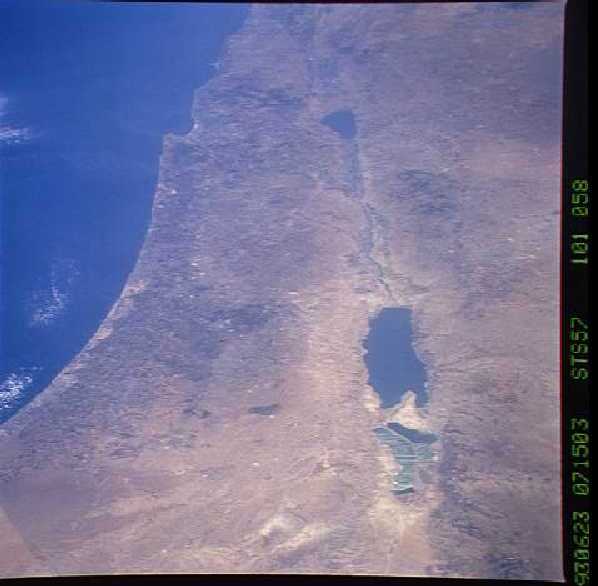 Plains of Moab
Jericho
Old Testament Survey- Joshua
OUTLINE OF THE BOOK OF JOSHUA
CONQUERING THE LAND (6-11)
Joshua employed brilliant military tactics to take possession of the land.
His strategy was to divide and conquer. 
Joshua led his army into the heart of Canaan, driving a wedge and cutting the area into two parts making communication and re-supply difficult. 
This destroyed an effective coalition between the Canaanites in the north and south.
Old Testament Survey- Joshua
OUTLINE OF THE BOOK OF JOSHUA
CONQUERING THE LAND (6-11)
A. The Central Campaign (6-8)
1. Victory through Faith--Jericho (6) By complete obedience, complete victory
2. Defeat through Sin--Ai (7) By self-confidence and unconfessed sin
3. Restoration (8) By confession, recommitment, and obedience, victory again. After subduing Ai, Joshua made one of his serious mistakes. He made a deal with the Gibeonites, forgetting warnings in Deut. 7:1-2 and instruction in Joshua 1:8. The crafty Gibeonites fooled him because he failed to pray and rely on God.
Old Testament Survey- Joshua
OUTLINE OF THE BOOK OF JOSHUA
CONQUERING THE LAND (6-11)
B. The Southern Campaign (9-10)
1. Alliance with Gibeon (9) (The Gibeonite deception) Since Joshua was fooled into making the pact he was bound to honor it when he received a call for help from them. It seems a powerful southern coalition of five kings had attacked Gibeon.
2. War Against the Five Kings (10:1-27) Five nations led by Adoni-zedek, king of Jerusalem attacked and Joshua brought his army to the rescue with a forced march to the battle scene and God's army routed the enemies with the help of a "small" miracle (the sun stands still).
Two things are clear: Joshua was a man of his word. He kept his deal even though it had been deceitfully gained. And God was faithful to his promise of victory even though Joshua made this mistake. Later, other kings will notice that Joshua and his God are trustworthy.
3. Other Conquests (10:28-43) One after the other, the cities of the south fall to Israel.
Old Testament Survey- Joshua
OUTLINE OF THE BOOK OF JOSHUA
CONQUERING THE LAND (6-11)
C. The Northern Campaign (11)
1. An alliance of Northern kings brought Joshua into battle.
2. It was such a vast force, it "Struck fear in Joshua's heart." but God answers "Don't be afraid of them. God has Joshua attack before the alliance is fully formed and Israel routs their enemies again.
3. Joshua's final campaigns are against the mountain people, some of whom were giants. All victories bring glory to God.
Old Testament Survey- Joshua
OUTLINE OF THE BOOK OF JOSHUA
COLONIZING THE LAND (Chapter 12-24)
The remaining chapters recap the victories of the children of Israel and discuss the dividing of the spoils of war, the land, the protection and responsibilities for worship and administration of the new land.
A. Declaring the Spoils of Victory (12)
B. Dividing the Spoils of Victory (13-21)
1. Statutes of liberty (13-19)
2. Statements of equality (20)
3. Standards of justice (21)
Old Testament Survey- Joshua
OUTLINE OF THE BOOK OF JOSHUA
COLONIZING THE LAND (Chapter 12-24)
C. Dedicating the Spoils of Victory (22)
D. Defending the Spoils of Victory (23-24)
The book ends with the death of Joshua along with the final burial of Joseph's bones, which had been carried carefully during all these years.
The birth place of the patriarchs was one of the major arguing points for the right of the Jews to a nation of their own in these lands in 1948. Their dream is still to own the entire Promised Land, but we know that will not happen until God unites the land under the rule of the Messiah, Jesus.
Old Testament Survey- Judges
Introduction
The books of Judges and Ruth are most often studied together because they happened at the same time chronologically, much like the books of I and II Samuel, I and II Kings, and I and II Chronicles. We know this is true because Ruth starts with the phrase, "Now it came about in the days when the judges governed, . . . " We will take them separately, however, and refer to the timing as it applies.
Old Testament Survey- Judges
Introduction
The time of the Judges has been called the Dark Ages of Jewish history since: 1. The people forsook God (Read Judges 2:13) and God forsook the people (Read Judges 2:23). It covers the historical period between the death of the great military and spiritual leader, Joshua, and the creation of a human monarchy under Saul.
Old Testament Survey- Judges
Introduction
This was a period of approximately 350 years which was a turbulent and often tragic time in Jewish history which is well defined by the phrase which ends the book, "In those days there was no king in Israel; everyone did what was right in his own eyes."
Old Testament Survey- Judges
Introduction
This indicates two important things:
1. They gave up the kingship of God for anarchy.
2. What was right in their eyes was contrary to what was right in God's eyes. They didn't just do wrong, they did wrong thinking it was right.
Old Testament Survey- Judges
Introduction
Israel has come out of a long era of bondage in Egypt. They marched directly to the border of the "Promised Land," they failed to trust God so they wandered around aimlessly in the desert for forty years, and finally entered the land and took it with a flurry of military activity.
Now the life of hardship, toil, deprivation, wandering, and warring is over. The nomads operating on minimum rations are now the settlers and city dwellers in a "land flowing with milk and honey."
Does Scripture not teach us that there is often more danger in prosperity than in want? This was a time of moving from physical warfare to spiritual warfare.
Old Testament Survey- Judges
Understanding Judges:
What was the main problem confronting the new nation? (Keys are in chs. 1 and 2)
Solemnly and repeatedly Israel was warned to have no contact with the inhabitants of Canaan. The sin of the Moabites, Ammorites, Amalikites, Canaanites, Midianites, and Philistines was extensive and intense. Their religious, moral and social life style was completely vile. They polluted the land with their abominations. Their Gods were demon-inspired and were worshiped in the most immoral ways. The worship of Ashtaroth was especially odious and offensive to God and included sexual immorality and human sacrifice in its religious ceremonies.
Old Testament Survey- Judges
Understanding Judges:
What was the main problem confronting the new nation? (Keys are in chs. 1 and 2)
The fact is that Israel was instructed to remove this moral cancer from the land and to set up a land of pure worship of Jehovah God and be His witness (and a blessing, by the way) to the surrounding world. Just scan chapter one and look for "but" and "did not.“ 
Instead they "Forsook the Lord God of their fathers, who had brought them out of slavery and followed after other gods. " This caused God to angrily respond. 
God's response to that disobedience is the story of The Book of Judges.
Old Testament Survey- Judges
Understanding Judges:
In this book there is a cyclical pattern
Israel disobeys
God sends Israel’s enemies to oppress her
Israel cries out to God for deliverance
God raises up a judge to deliver Israel
Israel is delivered
Israel is at peace

This cycle occurs seven times in the book of Judges.
This happens over a span of 350 years.
Old Testament Survey- Judges
Understanding Judges:
In this book there is a cyclical pattern
Israel disobeys
God sends Israel’s enemies to oppress her
Israel cries out to God for deliverance
God raises up a judge to deliver Israel
Israel is delivered
Israel is at peace

This cycle occurs seven times in the book of Judges.
This happens over a span of 350 years.
Old Testament Survey- Judges
The Judges:
The Book of Judges gets its name from the civil leaders God raised up to deliver Israel from its oppressors. The Judges were not trained arbiters in a court of law, as they are today. They were, in fact, Spirit-gifted leaders, chosen by God for very definite and specific tasks.
As opposed to the prophets, who warned the nation of coming judgment because of their disobedience to God, the judges were the instruments of God in delivering the people when they repented. Their job was to bring justice to the oppressed people of Israel. 
Although the judges are remembered primarily as military leaders they also functioned as civil authorities in a time when leadership was needed to counter the anarchy.
Old Testament Survey- Judges
Author:
The writer of the Book of Judges is unknown, but Jewish traditional literature presents Samuel as the writer. 
Samuel probably wrote this book shortly before His death, while the reign of Saul was giving way to the reign of David.
Old Testament Survey- Judges
Theme:
Although Israel inherited the land of promise they repeatedly disregarded their covenant with God by doing what they wanted. Disobedience resulted in oppression at the hands of their neighbors. That oppression led Israel to cry out to God. God responded to their cries by sending judges to lead in their deliverance. The people returned to God but soon went back to their disobedience.
Reading Judges can be depressing, making this many peoples least favorite Bible book, especially after the upbeat Joshua. It seems that Israel is spending all 350 years rebelling. 
A careful reading and charting of the book proves about 100 years of disloyalty and 250 years of obedience.
An important thing to notice is that the nation advanced and prospered when obedient and floundered and suffered when rebelling.
Old Testament Survey- Judges
Lessons of the Book:
Ongoing history shows God's faithfulness to His covenant when Israel disobeyed, as well as when they obeyed. He did whatever He had to do.
 Judges explains why Israel often suffered under the hands of their enemies. God even used enemies to discipline Israel.
God holds his people responsible for their moral and spiritual behavior. There is no victim mentality here.
The book proves, again and again, that the Lord, not the gods of their enemies, is the true God. "The Lord Our God, He is one."
The book illustrates the moral decay that comes, even to the best people, when they ignore God's leadership. We can't make it alone
The book shows the power of prayer and faith. Repentance brings response.
Old Testament Survey- Ruth
The book of Ruth compliments the book of Judges, because the narrative within it took place during the time of the judges.
Ruth gives us a picture of life in Israel when there was no king and everyone did what was right in his own eyes.
The author of Ruth was probably Samuel.
The book of Ruth was not written prior to the time of David, because he is mentioned in 4:22.
Old Testament Survey- Ruth
The purpose of the book is to show that even during the darkest days of Israel’s sin, that God was still being faithful to His covenants. He was bringing the promised seed into the world and creating the kingly line of the Messiah.
Ruth also shows that God was still at work calling people to Himself during a period of Israel’s sinfulness.
Ruth, a gentile convert, is a foreshadowing of God’s promise to make Israel a light to the nations and to bring Gentiles to worship the Messiah.
Old Testament Survey- Ruth
An important concept in Ruth is that of the Kinsman Redeemer.
The kinsman redeemer command was given to Israel by God in Leviticus 25:25. The kinsman redeemer foreshadows the work of the Messiah for us.
An outine:
I. Ruth’s decision to follow Naomi’s God (chapter 1)
II. Ruth’s faithfulness to Naomi and to Naomi’s God (chapter 2)
III. Ruth’s claim upon Boaz (chapter 3)
IV. Ruth’s Redemption by Boaz (chapter 4)
Old Testament Survey- 1 & 2 Samuel
Authorship
1 & 2 Samuel were originally one book. They were divided into two books in the 3rd century BC.
The Talmud states that Samuel wrote 1 Samuel and that Nathan and Gad wrote 2 Samuel (1 Chron. 29:29).
The book was probably completed around 975 BC.
Old Testament Survey- 1 & 2 Samuel
Purpose of 1 Samuel
1 Samuel records the transition that took place in Israel between the time of the Judges and the time of the  establishment of the monarchy.
The book covers the years 1100 BC (the birth of Samuel) to 1011 BC (the death of Saul).
Outline
I. Samuel, Judge and Prophet in Israel (1-7)
II. Saul: Israel’s first king (8-12)
III. The decline of Saul and the rise of David (13-31)
Old Testament Survey- 1 & 2 Samuel
The approximately 350 years of leading by the judges ends with a judge who is actually a Judge/Prophet named Samuel. Remember a judge leads the repentant people out of bondage and a prophet is one who speaks God's message to the people.
When Samuel came into civil leadership the nation was back in a state of rebellion and sin, again.
They have not just rejected God as their king, they now are screaming for an earthly king so they can be like the nations around them (I Samuel 8:4-7).
There will be about 500 years of human king rule in Israel (from 1050 to 586 BC.). Of this period about 115 years are recorded in I Samuel.
Old Testament Survey- 1 & 2 Samuel
We tend to not remember God's prophecy through Jacob recorded in Genesis 49:10 that a king would come on the scene. "The scepter shall not depart from Judah, nor the ruler's staff between his feet, until Shilo comes, and to him shall be the obedience of the peoples."
So, it should be no surprise to us that God allows a king to be chosen. The great sin of Israel is not just wanting a human king, but insisting on a king of their own choice as opposed to waiting for God to choose a man.
Old Testament Survey- 1 & 2 Samuel
Characters:
I Samuel presents the story of four men: Eli, Samuel, Saul, and David. The stories of these men are interwoven and are totally realistic and believable because even the most heroic, Samuel and David, have fatal flaws.
Old Testament Survey- 1 & 2 Samuel
Eli:
Samuel was born in the midst of the dark ages of the judges in Israel. The nation was fragmented into individual tribes and the priesthood was weak since many Levites set up independent places of worship, some even housing foreign idols.
The official priesthood was represented by a High Priest named Eli who was a physically and spiritually feeble old man. His sons, the heirs apparent to the office of High Priest, were ungodly, wicked and morally corrupt.
It is a commentary on the power and faithfulness of God that he could use a man who couldn't even control his own children to direct the young man who was in his care to listen to and obey God.
Old Testament Survey- 1 & 2 Samuel
Samuel:
Samuel was an unusual young man. He learned early in his life to hear and obey the voice of God and he had great courage. His first message as a Prophet of God was one of judgment on his mentor, Eli.
As a judge he would lead his people out of the bondage of the Philistines. As a prophet he encouraged his people that their future was in God's hands and warned them to repent and follow God.
Old Testament Survey- 1 & 2 Samuel
Samuel:
Samuel traveled from his home in Ramah to teach the Word of God to his people and even founded a "seminary" or school for young prophets to teach young men to read, write and teach Scripture.
It was also Samuel who crowned the kings and gave them their orders as God instructed him to do.
Old Testament Survey- 1 & 2 Samuel
Saul:
Saul, a Benjamite, was Israel's first king. He was not at all conceited as a young man even though he was head and shoulders above other men and extremely handsome and popular. He is a great study in contradiction.
He never seemed to allow God to become "Lord" of his life and so was unable to control his natural impulses, impatience, jealousies, and temper. He attempted to kill David nine different times and eventually ended up under the power of an evil spirit.
Old Testament Survey- 1 & 2 Samuel
Saul:
He had, however, a son named Jonathan who was David's greatest friend. Jonathan was the antithesis of Saul, even though David was obviously God's choice to take away the throne that would have legitimately been his.
Old Testament Survey- 1 & 2 Samuel
David:
David was God's choice for Israel's king. David was one of the greatest men in all of history. From David came the entire race of kings and through his line the Messiah was born to bring salvation.
He was a man, with great faults that God will not hide from us, but he had a heart for God. Much of I and II Samuel is dedicated to his life and his personal relationship with God.
Old Testament Survey- 1 & 2 Samuel
An outline of 1 Samuel
The failure of Eli’s judgeship (1-3)
The ministry of Samuel (4-7)
The creation and development of Israel’s monarchy (8-31)
Old Testament Survey- 1 & 2 Samuel
An outline of 1 Samuel
The failure of Eli’s judgeship (1-3)
A. Dangerous times
During Eli’s judgeship, Israel had to contend with a constant threat from the Philistines.
The Philistines had come to Canaan about the same time as the Israelites were leaving Egypt.
They had founded fortified cities all along the Mediterranean Coast
These cities were unified and the Philistines had a well-organized, well-equipped army.
Old Testament Survey- 1 & 2 Samuel
An outline of 1 Samuel
The failure of Eli’s judgeship (1-3)
In contrast, Israel’s tribes were not very unified, and each tribe had its own military. 
However, the Israelite tribal armies were not standing armies. They were not well-organized, equipped, or trained.
Eli was clearly the leader of all of Israel, but this was primarily because he was the priest of the Tabernacle. He had apparently not done much to bring the tribes together to form a unified nation.
Old Testament Survey- 1 & 2 Samuel
An outline of 1 Samuel
The failure of Eli’s judgeship (1-3)
The Philistines were a threat to Israel’s existence as a people in the Promised Land.
They were the biggest enemy Israel had faced during their time in Canaan.
When the Israelites later cry out for a king, it is partially a response to the lack of leadership they had experienced under Eli.
Old Testament Survey- 1 & 2 Samuel
An outline of 1 Samuel
The failure of Eli’s judgeship (1-3)
Now the book of 1 Samuel starts with the birth of Samuel because this narrative shows the sinfulness that had become common in Israel (the polygamy of Samuel’s father) and Eli’s lack of character. 
Samuel’s birth is also recorded first to foreshadow the important role he was to play in Israel’s history.
Old Testament Survey- 1 & 2 Samuel
An outline of 1 Samuel
The failure of Eli’s judgeship (1-3)
B. Eli’s corrupt priesthood (1:9, 13; 2:27-36)
Eli was the High Priest in the Tabernacle at Shilo. His job was to lead the nation in the worship of God (sacrifices), and obedience (feasts). 
He was not just an ineffective priest, but a selfish and evil one. He participated in corruption and allowed his servants and sons to practice graft and immorality in and around the Tabernacle.
2. To illustrate these problems we are told several episodes relating to the temple and sacrifices and their perversion by Eli and company.
Old Testament Survey- 1 & 2 Samuel
An outline of 1 Samuel
The failure of Eli’s judgeship (1-3)
	C. Eli's Failure as a Father (2:12-17, 22-25)
1. Eli had two sons, Hophni and Phinehas. They were the heirs apparent to the High Priesthood, but their hearts were evil.
2. They, according to 2:12, "Had not regard for the Lord" and showed it by: 1) Stealing choice meat from sacrifices for personal use 2) Engaging in temple prostitution (just likethe pagans).
 3 Misunderstanding and misusing the Ark of Covenant.
Old Testament Survey- 1 & 2 Samuel
An outline of 1 Samuel
II. The ministry of Samuel (4-7)
	A. Samuel the person
There had been people prophesying from time to time as the Spirit of God "came upon them.“ Remember, Deborah was told by God to prophesy to the people. However, the office or title of Prophet was not yet established. Samuel was to be the last judge (civil leader) of the people but was also chosen by God to be His Prophet.
The beginning of I Samuel introduces Samuel in juxtaposition to Hophni and Phinehas. Samuel's righteous upbringing, response to his calling, and his obedient service vs. Hophni's and Phinehas‘ permissive upbringing, misuse of their God given office, and disobedience to their father and their God.
Old Testament Survey- 1 & 2 Samuel
An outline of 1 Samuel
II. The ministry of Samuel (4-7)
	A. Samuel the person
Many think that environment determines the unrighteous or the righteous response of a person and so say that Samuel had an unfair advantage over other  young men. 
However, compare his birth and childhood to that of Judge Samson and you will see that a heart for God, moral integrity, wise choices and obedience makes the ultimate difference.
Old Testament Survey- 1 & 2 Samuel
An outline of 1 Samuel
II. The ministry of Samuel (4-7)
	B. Samuel’s birth
Samuel's unusual birth was an early indication of what God had in store for him. Hannah was barren and prayed, promising God she would raise her child under a Nazarite vow if God would allow her to have a son. (Sound familiar?) He did and she did. Her heart is clearly unmasked in her prayer in ch. 2.
Old Testament Survey- 1 & 2 Samuel
An outline of 1 Samuel
II. The ministry of Samuel (4-7)
	C. Samuel’s boyhood (2:11, 18-21, 26 and 3:1-21)
Did he grow up in ideal circumstances? No, Eli and his sons are perverting their office every day and he is supposed to be learning to serve God with a pure heart.
Did he succeed in staying pure and focused? Yes, (2:26)-"And the boy Samuel continued to grow in stature and in favor with the Lord and with men."
Did his presence make a difference? Yes, even though (3:1) tells us that because of sin, the "word of the Lord was rare" and "not many visions were seen," (v. 2) the Lord spoke to Samuel.
Did Samuel continue to be faithful? Yes, (v. 19)--"The Lord was with Samuel as he grew up, and he let none of His words fall to the ground."
Did the people respond to Samuel? Yes, READ VV. 20-21
Old Testament Survey- 1 & 2 Samuel
An outline of 1 Samuel
II. The ministry of Samuel (4-7)
	D. Samuel’s Samuel the Prophet
Chapter 3 ends with the phrase, "And Samuel's words came to all of Israel. “
1. Teaching the people . . . (4:1-7:14)
In these chapters we will observe:
Samuel as a Judge (he will lead the people in subduing the Philistines);
Samuel as a Priest (he will clean up the Tabernacle worship);
Samuel as a Prophet (he will warn the people to follow God);
Samuel as a King-Maker (he will anoint Saul and later David)
Old Testament Survey- 1 & 2 Samuel
An outline of 1 Samuel
II. The ministry of Samuel (4-7)
	D. Samuel’s Samuel the Prophet
a. To wait (4-6)
One of the hardest things to do is to wait. Hophni and Phinehas had this problem as did Saul. David, however, was able to wait.
Israel went to battle against the Philistines and lost. There is no record of asking God to lead or why they lost. When the elders tried to figure out why they lost, they determined that they needed more power. So they sent to Shiloh to get the Ark of the Covenant brought to the battle-field, (v. 3)--"so it may go with us and save us from the hand of our enemies."
Old Testament Survey- 1 & 2 Samuel
An outline of 1 Samuel
II. The ministry of Samuel (4-7)
	D. Samuel’s Samuel the Prophet
Do we have a problem here? They will rely on the Ark of God instead of the God of the Ark. 
Does the Ark have any inherent power? Sorry, Indiana Jones, it does not. Any powerful events surrounding the Ark, including parted seas, falling walls, defeated foes, or pestilence to come were miracles of God, NOT THE ARK.
God fought His own battle against Dagon and the Philistines and they sent the Ark to Abinadab in Kirath Jearim (ch. 6) where it remained until David's time.
Old Testament Survey- 1 & 2 Samuel
An outline of 1 Samuel
II. The ministry of Samuel (4-7)
	D. Samuel’s Samuel the Prophet
b. To war (7:1-17)
Just like the judges before him, Samuel led his people away from the Philistine and Canaanite deities and to repentance. When they repented God heard, responded and allowed him to lead them to victory.
Samuel commemorated the victory by erecting a huge stone "Ebenezer" (stone or memorial of help) because he said, "thus far the Lord has helped us." (v. 7)
Samuel spends his entire life as an itinerant Judge, Priest, and Prophet. leading, teaching and training Israel's leaders.
Old Testament Survey- 1 & 2 Samuel
An outline of 1 Samuel
II. The ministry of Samuel (4-7)
	D. Samuel’s Samuel the Prophet
b. To war (7:1-17)
Just like the judges before him, Samuel led his people away from the Philistine and Canaanite deities and to repentance. When they repented God heard, responded and allowed him to lead them to victory.
Samuel commemorated the victory by erecting a huge stone "Ebenezer" (stone or memorial of help) because he said, "thus far the Lord has helped us." (v. 7)
Samuel spends his entire life as an itinerant Judge, Priest, and Prophet. leading, teaching and training Israel's leaders.
Old Testament Survey- 1 & 2 Samuel
An outline of 1 Samuel
The failure of Eli’s judgeship (1-3)
The ministry of Samuel (4-7)
The creation and development of Israel’s monarchy (8-31)
Old Testament Survey- 1 & 2 Samuel
An outline of 1 Samuel
III. The creation and development of Israel’s monarchy (8-31)
"As Samuel grew old, he appointed his sons as judges (civil leaders) for Israel . . . But the sons did not walk in his ways. They turned aside after dishonest gain and accepted bribes and perverted justice."
A. Tragedy of Saul (8-15)
Israel's disappointment with the priesthood under Eli and the sins of Samuel's sons made them eager for a different kind of leadership.
Old Testament Survey- 1 & 2 Samuel
An outline of 1 Samuel
III. The creation and development of Israel’s monarchy (8-31)
1. Finding of Saul (8-10)
The people wanted the benefits of a king like the people living around them. 
Most of chapter 8 recounts a debate over this issue between Samuel and the elders of the people. Samuel warned them that kings were no guarantee of better times.
Samuel repeated their words to God and God said, "Listen to them and give them a king.“
For the details on the choosing and anointing of Saul, see chapters 9 and 10. It is interesting to note that Saul was a shy and reticent candidate, but the people loved him because he was tall, handsome, and from a wealthy family.
Old Testament Survey- 1 & 2 Samuel
An outline of 1 Samuel
III. The creation and development of Israel’s monarchy (8-31)
2. Fitness of Saul (11-12)
The first test of Saul's leadership came when the Ammonites attacked Jabesh Gilead. (v. 6)--"the Spirit of the Lord came upon Saul in power" and he went from shy Saul to super Saul.
He called his people together (oxen--unique way) and mustered an army of 330,000 and routed the enemy. This led all Israel to believe that Saul was a capable and worthy king.
In chapter 12, Samuel installed Saul and retired. Accompanied by a miraculous thunderstorm, he heard the people's confession and reminded them that they had nothing to fear if they continued with the Lord. If they failed to obey however, they and their new king would be defeated and oppressed by enemies.
Old Testament Survey- 1 & 2 Samuel
An outline of 1 Samuel
III. The creation and development of Israel’s monarchy (8-31)
THE LAST STRAWS: 
God, through Samuel, told Saul to totally destroy the Amalekites and everything belonging to them. In fact, he said, (v. 3) "Do not spare them; men and women, children and infants, cattle and sheep, camels and donkeys."
Saul's army did defeat the Amalekites, but he let Agog, the king live and saved the best of the spoil.
To make matters worse, Saul came back and built a monument to himself (v. 12), and lied when Samuel confronted him about his sin (vv. 12-19). 
"The Lord grieved that he had made Saul king over Israel." and Samuel "never again saw Saul until the day he died."
Old Testament Survey- 1 & 2 Samuel
An outline of 1 Samuel
III. The creation and development of Israel’s monarchy (8-31)
Saul never learned the key truth of I Samuel 15:22-"Has the Lord as much delight in burnt offerings and sacrifices as in obeying the voice of the Lord? Behold, to obey is better than sacrifice, and to heed than the fat of rams." 
Saul's consulting the witch at Endor (28) and tragic suicide (31) are the culminating examples of a disobedient and troubled life.
Old Testament Survey- 1 & 2 Samuel
An outline of 1 Samuel
III. The creation and development of Israel’s monarchy (8-31)
3. Training of David (16-31)
Although Saul is king until the end of the book, the story switches to his already chosen successor.
We will see David's life in detail in II Samuel but now we get just a look at him from three views.
4. Lover of God (Shepherd) (16-17)
Samuel is sent out to anoint the new king. He finds Jesse's family of eight fine strapping young sons. This is encouraging to Samuel, but (v. 7) the Lord said to him, "Do not look at his appearance or at the height of his stature, because I have rejected him for God sees not as man sees for man looks at the outward appearance, but the Lord looks at the heart."
Old Testament Survey- 1 & 2 Samuel
An outline of 1 Samuel
III. The creation and development of Israel’s monarchy (8-31)
God will have a man after His own heart.
When they ran out of sons, they called the youngest from the field where he is tending the sheep.
Later, when David is called to play the harp for Saul, he says, "Send me your son David who is with the flock" (v. 19). 
Still later, when he is summoned to go to his brothers at the battlefront to take food and messages to his brothers, he went to the battlefront from tending his fathers sheep (Ch.17:15).
It is clear that God is bringing David to the attention of all Israel.
Old Testament Survey- 1 & 2 Samuel
An outline of 1 Samuel
III. The creation and development of Israel’s monarchy (8-31)
 5. Servant of God(17-26)
David was an unusual young man. He was a man of courage, obedience, and self-control. He considered himself a servant of God and of Saul. Whether it was:
-- An irate King Saul (18)
-- Fleeing for his life from Saul's search parties (19-31)
-- Dealing with Nabal  (25)
-- Sparing Saul in two situations where he could have easily killed him (24 and 26)
He was determined to wait upon the Lord, and not to take matters into His own hands.
Old Testament Survey- 1 & 2 Samuel
An outline of 1 Samuel
III. The creation and development of Israel’s monarchy (8-31)
 6. Soldier and commander (18-31)
Beginning with his defeat of Goliath, as a very young man, David showed the ability, courage and aptitude for leading men into battle. In fact, one of the reasons Saul hated and feared David was David's military prowess.
As David lead Saul's armies to victory after victory, the people responded in excitement and with love, saying, "Saul has slain his thousands, and David his tens of thousands." (18:7)
David, with the sometimes miraculous help of the Lord, defeated Israel's enemies, the Philistines, time after time (27 and 28) and gave Israel possession of more of the Promised Land and rest from enemies.
Old Testament Survey- 1 & 2 Samuel
Lessons from 1 Samuel
	I. God cares about His people.
God answered Hannah’s prayer
While Israel was in rebellion against God and when the priesthood was corrupt, God gave Israel Samuel
II. God is sovereign and working behind the scenes to accomplish His purposes
God used Saul to show the people a need for a king after His own heart
God used Saul’s persecution of David and David’s years of fleeing Saul to prepare David to be a godly and effective king.
III. God’s laws must be obeyed.
Saul’s disobedience cost him his kingdom
David’s refusal to kill Saul brought Him God’s favor.
Old Testament Survey- 1 & 2 Samuel
Second Samuel
I Samuel centers around the reign of King Saul, his choice by the people, his coronation by Samuel, his control of the kingdom, and his conclusion when he committed suicide. The introduction of the righteous Samuel and David serves to illustrate Saul's spiritual bankruptcy.
II Samuel centers primarily around the reign of King David. 
Of course, to see the entire story of David we must begin in I Samuel, read through II Samuel, and end in I Kings (with commentary provided in I Chronicles).
So, to begin our study of II Samuel we will go back into I Samuel and review David's life in order to have a full understanding of his character and his relationship to God and with the nation of Israel.
Old Testament Survey- 1 & 2 Samuel
Second Samuel
Event 1: Samuel Anoints David (Chapter 16)
After a series of acts of disobedience, culminating in Saul usurping the office of priest and offering sacrifices then refusing to destroy the Amalekites, God rejects him as His king. God wants "obedience rather than sacrifice".
God then sends Samuel to Bethlehem and the family of Jesse to find and anoint a new king. He tells Samuel exactly what kind of man He wants: Chapter 16:7-- "Do not look at his appearance or at the height of his stature, . . .for God sees not as man sees, for man looks at the outward appearance, but the Lord looks on the heart. " God will have a man after His own heart.
Old Testament Survey- 1 & 2 Samuel
Second Samuel
Event 2: David Serves Saul
"The Spirit of the Lord left Saul and an evil spirit from the Lord terrorized him. " (v 14) His servants recommended he have soothing music played to help these fits pass and they brought him, at his own request, David to play for him. It worked so well that Saul told Jesse, "let David now stand (or stay) before me, for he has found favor in my sight. " (v. 22)
Old Testament Survey- 1 & 2 Samuel
Second Samuel
Event 3: David and Goliath (Chapter 17)
You are familiar with this story, but let me point out three things I noticed as I read it again:
1. David had a right view of God.
When David arrived to bring supplies to his brothers at the battlefront, he found an army terrified by the giant Goliath. No one would go to fight him in answer to his challenge.
David's response was revealing. "Who is this uncircumcised Philistine, that he should taunt the armies of the living God. " (v 26) David knew that no man could come against the power of God and win. If any man or any nation or any power, natural or super natural, goes head to head with God, who wins? NO CONTEST!
Old Testament Survey- 1 & 2 Samuel
Second Samuel
Event 3: David and Goliath (Chapter 17)
2. David had faith developed through experience.
When David volunteered to fight Goliath, the answer was, "you're  just a kid." (v. 33)
David's response was again revealing. He told of his experiences as a shepherd when a lion and a bear came to take lambs from his flock and he not only recovered the animals, but he killed both predators. Then he explains why he is confident he can defeat Goliath. "The Lord who delivered me from the paw of the lion and the paw of the bear, He will deliver me from the hand of the Philistine." (v. 37)
3. David wanted God to get the credit.
Goliath came out with a shield bearer carrying his shield in front of him, a sword, a spear and a lance, and said to David, "I will make bird and beast meat of you. " (v 44)
David's response was consistent with his character. "This day will the Lord deliver you into my hands, . . . that all the earth may know that there is a (the) God in Israel. " (v. 46)
Old Testament Survey- 1 & 2 Samuel
Second Samuel
Event4: David's Successes Bred Saul's Jealousy (Chapters18-31)
David became Saul's top soldier, leading his army to victory after victory and causing the women of Israel to sing: "Saul has slain his thousands and David his tens of thousands“ (v. 8)-- "Then Saul became very angry, for this saying displeased him; and he said, 'They have ascribed to David ten thousands, but to me they have ascribed thousands. Now what more can he have but the kingdom."'
This begins the series of attempts on David's life especially illustrated in chapters 19, 22, and 23. The attacks became more intense when Saul learned that Samuel had already anointed David as the next king. One of the reasons David is able to stay alive is his strong friendship with Saul's son, Jonathan, who has access to inside information.
Old Testament Survey- 1 & 2 Samuel
Second Samuel
Event 5: David Spares Saul’s Life. (Chapters 24 and 26)
Even though Saul carried on a relentless mission to search out and destroy David, David would not kill his deadly enemy, even when he has opportunity.
In chapter 24 David was close enough to plunge a dagger into Saul's heart. Instead, he just cut off the corner of his robe to prove he had been there. In chapter 26 David stood at the side of a sleeping Saul with Saul's own spear stuck in the ground beside his head. Instead of killing him he took the spear and left.
Why did David pass up his opportunities to be rid of a man who had vowed to kill him? 
(v. 6)-- "Far be it from me because of the Lord that I should do this thing to my lord, the Lord 's anointed, to stretch out my hand against him since he is the Lord 's anointed." In fact David felt guilty about cutting the robe and taking the spear. Why? Because, he had embarrassed his king.
Old Testament Survey- 1 & 2 Samuel
Second Samuel
Event 6: David Defeats Saul's Enemies (Chapters 27-30)
Word got out that Saul was trying to kill David, so each time David came into enemy territory they thought he would help them against Saul. God literally prepared David a table in the presence of his enemies
But David defeated the Philistines and destroyed the Amalekites.
Thus, David did for Israel what Israel wanted a king to do. Thus David is clearly the one who has every right to be king.
Old Testament Survey- 1 & 2 Samuel
Second Samuel
Outline
I. The Patient Years (1-4)
II. The Prosperous Years (5-12)
III. The Perilous Years (13-24)
Old Testament Survey- 1 & 2 Samuel
Second Samuel
Outline
I. The Patient Years (1-4)
God gave the throne to David; David did not steal it. David refused to take matters into his own hands and kill Saul, even though Saul had been put aside by God and deserted by Samuel, and he had been anointed God's king.
Nonetheless, David was devastated when ,while returning from his victory over the Amalekites, he heard of the deaths of Saul and Jonathon.
An Amalekite came to David claiming to have killed Saul on Mt. Gilboa. We know he's lying because we know how Saul died (I Sam. 31). He probably thought he'd get a reward. 
If David himself announced, "I will not touch God's anointed," how will a pagan be allowed to (1:14)? David had him executed.
Old Testament Survey- 1 & 2 Samuel
Second Samuel
Outline
I. The Patient Years (1-4)
A. The Lament for Saul (1)
Verses 17-27 are a song of lament written by poet David in honor of his king and his friend. The refrain, "How the mighty have fallen! "-(ch. 19,25,27) expresses a tribute to these great men whom David loved and missed.
Old Testament Survey- 1 & 2 Samuel
Second Samuel
Outline
I. The Patient Years (1-4)
B. The House of Saul (2-4)
Normally, in the course of a monarchy, the oldest surviving son of the dead king is the successor to the throne. David was still not taking anything for granted. He asked God what he should do about Saul's kingdom. The Lord instructed him to go to Hebron. There the elders of Judah anointed him king (of course God had already picked him).
In a political power play, Abner, one of Saul's generals, installed Saul's son as king of the north to oppose David. We know what kind of man he was because his name originally was Esh-Baal (man of Baal) and was changed to one no better, Ish-bosheth (man of shame).
Old Testament Survey- 1 & 2 Samuel
Second Samuel
Outline
I. The Patient Years (1-4)
B. The House of Saul (2-4)
In chapters 2 through 4 the intrigue of the civil war reads like a novel:
Abner going to war against Joab, David's general and killing Joab’s brother.
Then Abner defecting to David's side and plotting to kill Ishbosheth in exchange for returning David's wife Michal whom Saul had given to another man (I Sam. 18).
Joab incensed that David would deal with Abner and plotting to assassinate him without David's knowledge, and doing it.
David so upset over Abner's death declaring a day of mourning leading everyone to admire him.
Two of Ish-boseth's captains decapitating him and sending his head to David who had them executed for treason.
Mephibosheth, the sole surviving son of Jonathan, is no threat because he is crippled so David has no other rivals.
Old Testament Survey- 1 & 2 Samuel
Second Samuel
Outline
II. THE PROSPEROUS YEARS (Chapters 5-12)
After Ish-bosheth's death the northern tribes joined Judah in proclaiming David king. The war is over and Israel begins a period of unprecedented prosperity.
A. David's Coronation
1. David crowned king.
(v 3)-- "When all the elders of Israel had come to King David in Hebron, the king made a compact with them and they anointed David to be king over Israel." 
Finally Israel's will met God's will.
Old Testament Survey- 1 & 2 Samuel
Second Samuel
Outline
II. THE PROSPEROUS YEARS (Chapters 5-12)
2. David conquers Jerusalem.
David marched on Jerusalem and removed the Jebusites from their mountain fortress. 
The city became known as the City of David because he moved his headquarters from Hebron.
This gave him a centralized, strong, military and political capital which had no former connection with either the northern or southern tribes.
3. David conquers the Philistines.
Unlike the armies of the Judges and the armies of Saul, who were unable to defeat the Philistines, David carefully followed God's instructions and routed the Philistines.
Old Testament Survey- 1 & 2 Samuel
Second Samuel
Outline
II. THE PROSPEROUS YEARS (Chapters 5-12)
B. David's Convictions (6)
1. David returns the Ark. By bringing the Ark of the Covenant to Jerusalem. David could make the new capital the center of religious life as well as political. Remember the Ark had been at Abinadab's house since the Philistines returned it in terror (I Sam. 7).
2. Uzzah and Ahio move the Ark. The Ark had no inherent power, but was a symbol of the presence of God. As far back as Exodus 25, instructions were given that only the Levites could carry the Ark and no one could touch it. Instead of carrying it as instructed in Scripture, they put it on a cart that hit a rut causing the Ark to slide. Uzzah reached out a hand to steady it and was struck dead by God.
Old Testament Survey- 1 & 2 Samuel
Second Samuel
Outline
II. THE PROSPEROUS YEARS (Chapters 5-12)
B. David's Convictions (6)
3. Levites carry the Ark. Uzzah’s death taught David that the Ark needed to be carried properly. Now the  priests carry the Ark on poles and ofer sacrifices every six paces during the move.
When the Ark entered into Jerusalem, David celebrated by dressing in plain clothes, dancing humbly before the Lord.
Old Testament Survey- 1 & 2 Samuel
Second Samuel
Outline
II. THE PROSPEROUS YEARS (Chapters 5-12)
C. David's Covenant (7)
1. David was concerned that the Lord be lifted up before the nation. He said to Nathan the Prophet, "See now, I dwell in a house of cedar, but the Ark of God dwells within tent curtains " (v 2). 
He had in mind a great building, made with hands to the glory of God. God would not let him do it, but his son would build The Temple.
Old Testament Survey- 1 & 2 Samuel
Second Samuel
Outline
II. THE PROSPEROUS YEARS (Chapters 5-12)
C. David's Covenant (7)
2. The Lord had in mind, however, a permanent "building" not made with hands, a dynasty rather than a building. Nathan told David that God had in mind a Covenant, a promise, which included three things: 1. A lineage, 2. A kingdom, and 3. A throne. (v 13)
3. This covenant was a significant clarification of Messianic hope for the nation of Israel.
 One day, in the line of David, would come a man who would sit on the throne of a kingdom that would last forever.
Old Testament Survey- 1 & 2 Samuel
Second Samuel
Outline
II. THE PROSPEROUS YEARS (Chapters 5-12)
D. David's Conquests (8)
1. God's promises to David for a great kingdom were realized as he conquered the Philistines in the west, the Moabites in the east, Zobath and Damascus in the north, and the Edomites in the south. "The Lord gave David victory wherever he went. (v.14)
2. David set up a bureaucracy including soldiers, priests and clerical workers and politicians.
Old Testament Survey- 1 & 2 Samuel
Second Samuel
Outline
II. THE PROSPEROUS YEARS (Chapters 5-12)
E. David's Compassion (9)
1. David was an effective warrior and administrator, but he was also a loyal and thoughtful ruler. He had made a pledge to Jonathan and his family (I Sam. 20) to care for them.
2. He learned from a servant in Saul's household that Jonathan's only surviving son, Mephibosheth was crippled and living in obscurity and even poverty.
3. He returned all of Saul's private property to him and moved Mephibosheth to Jerusalem and into his private household.
Old Testament Survey- 1 & 2 Samuel
Second Samuel
Outline
II. THE PROSPEROUS YEARS (Chapters 5-12)
F. David's Critics (10)
1. David also desired to be generous to the son of his deceased ally King Nahash and sent a delegation to convey his sympathies. Nahash's son charged them with espionage and humiliated them.
2. David advanced to confront them, but the Ammonites hired Armean mercenaries to prepare for his advance. Joab and Abishai outmaneuver and defeated them.
3. Even though the Armeans gathered more troops, David defeated them expanding his kingdom in the east.
Old Testament Survey- 1 & 2 Samuel
Second Samuel
Outline
II. THE PROSPEROUS YEARS (Chapters 5-12)
G. David's Crimes (11)
1. Israel's war with Ammon was the background for David's sin against God. The author implies that David should have been at the war instead of in Jerusalem. 
While idle he saw Bathsheba bathing, wanted her, sent for her and slept with her.
2. Bathsheba  conceived. David called Uriah back in order to make it look like it was his child, but he refused to sleep with his wife while his men were alone on the battlefield.
3 . David ordered Uriah sent to the front of the battle and had the troops draw back so that he would be defenseless. Uriah was killed. David was guilty of adultery and murder.
Old Testament Survey- 1 & 2 Samuel
Second Samuel
Outline
II. THE PROSPEROUS YEARS (Chapters S-12)
H. David's Confrontation (12)
1. It was almost a year later when God sent Nathan to confront David about his sins of adultery and murder. It seems he may have quieted his conscience during that year because he fell right into Nathan's trap.
2. Nathan pronounced God's judgment on David: 1. Because he murdered Uriah by the sword, his family would experience grief by the sword. 2. Since he took another man's wife, his wives would be taken`. 
3. Even though his sin was in secret, David would be publicly humiliated (see 15:1 6 and  16:21-22). All of these curses actually came true.
Old Testament Survey- 1 & 2 Samuel
Second Samuel
Outline
II. THE PROSPEROUS YEARS (Chapters S-12)
H. David's Confrontation (12)
3. Unlike Saul, when Samuel accused him, David confessed his guilt and was grief stricken over his sin (Psalm 51). God forgave him, but he still had to suffer the consequences of his sin:
He and Bathsheba lost their child. God's judgment was painful as David prayed for God to deliver his son and his only relief was his knowledge that he would see him again in heaven (w. 13-23).
God, who is great in mercy, gave them another son. Solomon, whom the Lord named Jedidiah ("beloved of the Lord"), would become the king to build God's temple and for Israel's golden era. 
God also allowed David to personally lead a successful campaign to defeat the Ammonites.
Old Testament Survey- 1 & 2 Samuel
Second Samuel
Outline
III. THE PERILOUS YEARS (Chapters 13-24)
The troubles in the later years of David's reign can be traced, almost in their entirety, to his sins. 
His family problems and the strife in his kingdom came from flaws in his character, whether moral, parental, or judicial. 
During these years, David will pay dearly for his sin.
Old Testament Survey- 1 & 2 Samuel
Second Samuel
Outline
III. THE PERILOUS YEARS (Chapters 13-24)
A. Trouble in his family (13-19)
During the next seven chapters David is confronted with the rebellion of his son Absalom. 
Absalom’s rebellion begins when David is unwilling to punish his oldest son, Amnon, for violating Tamar. (Tamar was Absalom’s full sister and Amnon’s half-sister).
David’s bad example regarding women is now being imitated by his sons. 
David’s failure to discipline Amnon fills Absalom with rage.
Old Testament Survey- 1 & 2 Samuel
Second Samuel
Outline
III. THE PERILOUS YEARS (Chapters 13-24)
A. Trouble in his family (13-19)
1. Absalom Reacts to Amnon's Sin (13)
Amnon lured Tamar into his apartment, raped her and his love (lust) turned to hate and he kicked her out. She went to her brother Absalom's house.
"When David heard this, he was furious" (v 21), but he didn't do anything. 
David’s sin had made him feel incapable of moral leadership. What could he do since he himself had a problem in this area? He could have been a father and a just king and dealt with it, but he did not.
Old Testament Survey- 1 & 2 Samuel
Second Samuel
Outline
III. THE PERILOUS YEARS (Chapters 13-24)
A. Trouble in his family (13-19)
Absalom harbored a growing hated for Amnon and for David that festered for over two years.
Finally he got his chance for revenge. He held a festival, invited Amnon, and had his servants murder him. 
Absalom, then ran to his maternal grandfather, Talmi, king of Gesur.
David wept for Amnon, the heir to his throne, but also for Absalom who was gone, banished for three years (vv. 21-39).
Old Testament Survey- 1 & 2 Samuel
Second Samuel
Outline
III. THE PERILOUS YEARS (Chapters 13-24)
A. Trouble in his family (13-19)
2. Absalom Returns to David (14)
Absalom was now David's apparent successor (David had never made it clear that God had chosen Solomon.)
So Joab plotted to bring him back by using a woman to weave a fictional story to exploit David's mercy. Her story manipulated David into lifting Absalom’s banishment.
David sent Joab to retrieve Absalom but refused to see him when he returned.
Old Testament Survey- 1 & 2 Samuel
Second Samuel
Outline
III. THE PERILOUS YEARS (Chapters 13-24)
A. Trouble in his family (13-19)
3. Absalom Leads a Coup Attempt (15 and 16)
Four years later, crown prince Absalom began a campaign to replace his father in the hearts of the people and to steal the kingdom. 
David himself had created the environment for this by not enforcing the law and by ignoring (and taxing) his subjects and Absalom stepped in promising justice.
Old Testament Survey- 1 & 2 Samuel
Second Samuel
Outline
III. THE PERILOUS YEARS (Chapters 13-24)
A. Trouble in his family (13-19)
3. Absalom Leads a Coup Attempt (15 and 16)
In Hebron, where David had been declared king Absalom was now acclaimed king by a group of rebels including David's political advisor, Ahithophel. 
David fled, leaving behind his wives and the members of his royal court. He was accompanied by 37 of his mighty men and 600 mercenaries.
He originally took the Ark, but sent it back to Jerusalem because it belonged in the house of the Lord. 
He also had Hushai, the Arkinite, remain in Absalom's service to give them misleading advice, spy on him, and confound the plans for a coup.
Old Testament Survey- 1 & 2 Samuel
Second Samuel
Outline
III. THE PERILOUS YEARS (Chapters 13-24)
A. Trouble in his family (13-19)
3. Absalom Leads a Coup Attempt (15 and 16)
On Ahithophel's advice Absalom slept with David's concubines in order to stake his claim to the throne. 
This act of incest fulfilled the second part of Nathan's prophecy (12:11).  Absalom commits the same sin for which he killed his brother Amnon.
This was obviously a painful time for David.
Old Testament Survey- 1 & 2 Samuel
Second Samuel
Outline
III. THE PERILOUS YEARS (Chapters 13-24)
A. Trouble in his family (13-19)
4. Absalom Frustrated by God (17)
Hushai returned to Absalom's camp in order to thwart his plans against David. His initial attempt (ch. 16) was unsuccessful, but when Ahithophel advised Absalom to attack David's army while it was unorganized and weak, he was able to argue that they would fail because of David's experience in warfare. 
Absalom listened and postponed his attack and David escaped across the Jordan River.
Why did Absalom listen this time? READ VERSE 14.
Old Testament Survey- 1 & 2 Samuel
Second Samuel
Outline
III. THE PERILOUS YEARS (Chapters 13-24)
A. Trouble in his family (13-19)
4. Absalom Frustrated by God (17)
Ahithophel could now see that David would be victorious, so he went home and hung himself.
David set up a provisional base and by the time Absalom amassed his army under command of Amasa, a relative of Joab, David's friends had brought food, drink and supplies to his army.
Old Testament Survey- 1 & 2 Samuel
Second Samuel
Outline
III. THE PERILOUS YEARS (Chapters 13-24)
A. Trouble in his family (13-19)
5. Absalom is Killed (18)
Chapter 18 relates the complete victory of David's army over Absalom's, but it focuses on one event in that battle, the death of Absalom himself. 
David had instructed his men to spare Absalom, but they did not. 
When Joab found Absalom hanging by his hair in a tree in the forest of Efriam, he killed the helpless prince. (II Samuel 14:25-26)
The entire second half of the chapter is an account of David's sorrow and mourning over his son.
Old Testament Survey- 1 & 2 Samuel
Second Samuel
Outline
III. THE PERILOUS YEARS (Chapters 13-24)
A. Trouble in his family (13-19)
5. Absalom is Killed (18)
The detailed description of two messages that dashed David's hopes as the news accentuated his anguish are in verses19-33. David's sin had spelled disaster for his family and himself. 
The chapter ends with David's famous lament (v 33), ". . . O my son Absalom, my son, my son Absalom! Would I had died instead of you, O Absalom, my son, my son. "
Old Testament Survey- 1 & 2 Samuel
Second Samuel
Outline
III. THE PERILOUS YEARS (Chapters 13-24)
A. Trouble in his family (13-19)
6. Absalom is Dead, Long Live King David (19)
Absalom, David's enemy is dead, the rebellion is crushed, and the leaders of all of Israel reinstall David as their king. This should be a day of great joy, but (v. 2) ". . . the victory that day was turned to mourning for all the people heard it said that day, 'The king is grieved for his son. "'
To grieve is understandable, but Joab sees the big picture: READ VERSES 5-8.
Old Testament Survey- 1 & 2 Samuel
Second Samuel
Outline
III. THE PERILOUS YEARS (Chapters 13-24)
A. Trouble in his family (13-19)
6. Absalom is Dead, Long Live King David (19)
In order to consolidate the kingdom, David replaced Joab with Amasa, thus bringing the tribe of Judah back into the fold and punishing Joab for killing Absalom (He's lucky he didn't have him killed).
David also made a number of gestures of reconciliation, mercy and political savvy that brought the kingdom together, but he is still making mistakes too. 
The representatives of Israel were left out of David's welcoming party leading them to feel left out of David's kingdom vv. 41-43. This would eventually lead to the cessation of the northern tribes during the reign of David' s grandson, Rehoboam recorded in I Kings.
Old Testament Survey- 1 & 2 Samuel
Second Samuel
Outline
III. THE PERILOUS YEARS (Chapters 13-24)
Not only did David have trouble with his family, those troubles extended into his kingdom and lasted until his death.
B. Trouble with His Kingdom (20-24)
1. A New Rebellion, (20)
To conclude this section on David's troubled final years we start with another rebellion. 
This time Sheba, a Benjamite and relative of Saul, leads the tribes of Israel in another coup attempt.
Old Testament Survey- 1 & 2 Samuel
Second Samuel
Outline
III. THE PERILOUS YEARS (Chapters 13-24)
B. Trouble with His Kingdom (20-24)
1. A New Rebellion, (20)
Amasa's slowness to react caused David to appoint his loyal soldiers Abishai and Joab to put down the rebellion. 
This gave Joab a chance to get even and he assassinated Amasa with a deadly kiss and a dagger.
The people of Israel saw the power of David as his army besieged the city of Abel Beth Maacah where Sheba was hiding. 
A woman in the city convinced the citizens to offer Sheba's head to Joaband the rebellion ended.
Old Testament Survey- 1 & 2 Samuel
Second Samuel
Outline
III. THE PERILOUS YEARS (Chapters 13-24)
B. Trouble with His Kingdom (20-24)
2. God Preserves David's Kingdom but Trouble Continues (21-24)
This last section of the book is an appendix to David's career as God's anointed king. The emphasis on David's praise to God is juxtaposed on accounts of God's dealing with and punishing Israel’s ongoing sin.
In chapter 21 God uses a famine to remind David of the unfinished matter of justice toward the Gibeonites from the time of Saul. God also allowed the Philistines to reenter the scene even though He allowed complete victories in each battle.
Old Testament Survey- 1 & 2 Samuel
Second Samuel
Outline
III. THE PERILOUS YEARS (Chapters 13-24)
B. Trouble with His Kingdom (20-24)
2. God Preserves David's Kingdom but Trouble Continues (21-24)
Chapter 22 is primarily a song written by David to thank God for his deliverance from Saul. It is also included in Psalm 18.
Chapter 23 contains the last official words of King David reflecting on his choice and reign over the nation of Israel and God's faithful keeping of His covenant.
David also pays tribute to the "Mighty Men" God gave him. Among these were the "Three,“ possibly his personal body guard. They would do anything for him, and did becoming the "stuff legends are made of." (i.e. Getting him water, in Saul’s camp .) There were also Abishai and Benaish and the "Thirty" who were the center of his fighting force, loyal to him throughout.
Old Testament Survey- 1 & 2 Samuel
Second Samuel
Outline
III. THE PERILOUS YEARS (Chapters 13-24)
B. Trouble with His Kingdom (20-24)
2. God Preserves David's Kingdom but Trouble Continues (21-24)
In chapter 24, the final episode of this appendix, the Lord brings a plague on Israel because David took a census, a sign of his pride and dependence on human strength rather than God's power.
Even though God told him to do it, Joab saw the truth, that God was angry and chastising David for his self-reliance, and begged him not to, but David prevailed and the people paid the price.
Old Testament Survey- 1 & 2 Samuel
Second Samuel
Outline
III. THE PERILOUS YEARS (Chapters 13-24)
B. Trouble with His Kingdom (20-24)
What was Israel's sin? All we know is that the three choices of punishment God presented-- famine, plague, or war, are the three curses threatened for the breaking of the covenant in Deut. 28.
The Book of II Samuel finishes with David obediently offering a sacrifice for the atonement of his sin and the sins of Israel on an alter constructed on the very location where he had witnessed the avenging angel come (w. 18-10). This site would become his choice for the building of the temple (I Chron. 22:1).
God accepts the sacrifice as the book of II Samuel ends.
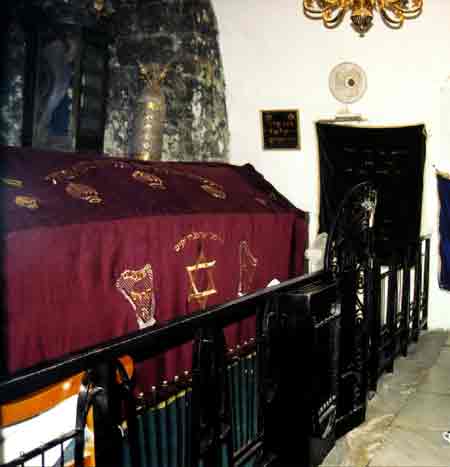 Old Testament Survey- 1 & 2 Samuel
Second Samuel
Lessons from the Book of II Samuel:
1. God's choice for king is best, but that does not mean the man is perfect. 
First, men who have a heart for God still have to battle with a sin nature.  James says, "Man sins when he is drawn away by his own lusts." 
Second, a Godly king does not guarantee a Godly nation. Even if we were to get a leader who is "a man after God's own heart" it would not guarantee a perfect (or Christian) nation. 
As we will see in the Books of Kings, a good king can bring a nation to righteousness and a bad king can destroy a holy nation, BUT, we will also see that an unrighteous people can ruin a king and a holy people can bring a king in line with God's will.
Old Testament Survey- 1 & 2 Samuel
Second Samuel
Lessons from the Book of II Samuel:
2. God's grace and mercy are always in effect.
In spite of Israel's and David's continued mistakes and failures, God controls circumstances and raises up deliverers to fulfill his promises. He is always faithful to His remnant and always keeps His word. 
3. David's story is the story of "everyman". My mind paralleled David in Samuel with Paul in Romans.
I Samuel 1 3:14 -- God said, "David was a man after His own heart. "
Romans 7 :22 -- Paul said, "I joyfully concur with the law of the Lord in the inner man. "
II Samuel 7:13 -- David said, "I have sinned against the Lord. " Romans 7:23 -- Paul said, "but I see a different law in the members of my body, waging war against the law of my mind, and making me a prisoner of the law of sin which is in my members. "
Old Testament Survey- 1 & 2 Samuel
Second Samuel
Lessons from the Book of II Samuel:
4. Sin brings short and long term consequences.
"Be sure your sin will find you out" is still in the Bible . As is "what you do in secret will be shouted from the house tops." As well as, "because of sin, some of you are sick and some have died."
Notice how Saul's sin affected his entire life, and likewise, David's sin brought great suffering to his.
Old Testament Survey- 1 & 2 Kings
First Kings
Introduction
The title "Kings" predicts the content of I and II Kings because they trace the history of God' s covenant people under a human monarchy.
These two books present the splendor of the peak of Hebrew history under Solomon's reign, then follow the slow decline as the glory tarnishes and the monarchy disintegrates.
Old Testament Survey- 1 & 2 Kings
First Kings
Introduction
For one hundred and twenty years the twelve tribes were united under the rule of Saul, David, and Solomon (each were on the throne for forty years). 
With the death of Solomon, the throne of David was threatened. Ten tribes seceded from the throne and set up an independent kingdom in the North. This kingdom was called Israel and was eventually ruled from Samaria by a number of kings, all of whom were bad (unrighteous).
Old Testament Survey- 1 & 2 Kings
First Kings
Introduction
The tribe of Benjamin remained loyal to Judah and the Davidic throne in Jerusalem, making up the "Southern kingdom" known as Judah. 
This nation was ruled by men who were heirs and true successors to the throne of King David and some of those kings were very good. 
Most however were unrighteous.
Old Testament Survey- 1 & 2 Kings
First Kings
Introduction
In the Biblical account the narrative alternates between the kingdoms of Judah and Israel. Sometimes this makes the book hard to follow.
To make matters more challenging, many of the prophets fall within this same period of history and will be dealt with when we study the Prophetic Books.
Old Testament Survey- 1 & 2 Kings
First Kings
Introduction
Just like the Books of Samuel, I and II Kings were one book in the Hebrew Scriptures, and like Samuel, the first division occurred in the early Greek translation from the Hebrew (the Septuagint).
At that time these four books (the Samuels and the Kings) were named First through Fourth Kingdoms.
The English titles, as we know them, were taken from the Latin Vulgate using the reference to what they contain, Samuel and Kings.
Old Testament Survey- 1 & 2 Kings
First Kings
Author:
The writer(s) of the Books of Kings are anonymous. Jewish tradition assigns their authorship to Jeremiah, but other rabbinical sources attribute the books to various important Old Testament leaders from Jewish history.
Whoever the author was, he used a variety of sources, ranging from official royal and temple documents such as The Book of the Annals of Solomon, I Kings 11; The Book of the Kings of Judah, I Kings 14; to historical accounts and stories of the Prophets.
Old Testament Survey- 1 & 2 Kings
First Kings
These two books will introduce us to each king and will add the mention of several prophets including Elijah and Elisha.
We are going to begin by looking briefly at a few of the more significant kings of Israel and Judah.
Old Testament Survey- 1 & 2 Kings
First Kings
Solomon (971 BC. - 931 BC.)
David's son, Solomon, was blessed by God in a number of ways. God personally appeared to him twice, gave him supernatural wisdom, and made him wealthy beyond all imagination. 
Under his leadership the nation experienced the apex of its peace and prosperity. In fact, some historians consider Israel under Solomon to be one of the richest nations in all of history and Solomon is surely considered one of the richest, perhaps the richest man ever.
Old Testament Survey- 1 & 2 Kings
First Kings
Solomon (971 BC. - 931 BC.)
Solomon's greatest accomplishment was the building of the Temple in Jerusalem one of the all-time wonders of the world. His fame spread throughout the known world and he is recorded in secular as well as Biblical history.
Solomon made several major mistakes including collecting horses and over taxing his people, but his worst sin was in disobeying God and marrying many women (700 wives, 300 concubines) from surrounding nations. 
"Why did he marry all those women?'' 
One of the ways for a king to enlarge his kingdom was to marry into the royal families of their neighboring countries (political marriages).
Old Testament Survey- 1 & 2 Kings
First Kings
Solomon (971 BC. - 931 BC.)
These alliances were disastrous because Solomon allowed the women to bring their idols and religious systems with them and practice them in Israel. 
For a time, Solomon forsook the Lord to serve his wives' idols. Because of this sin of allowing idolatry to be reintroduced into Israel the kingdom was torn apart.
Old Testament Survey- 1 & 2 Kings
First Kings
THE KINGS OF THE NORTHERN KINGDOM
1. Jeroboam (931 BC. - 910 BC.) The first king of Israel was Jeroboam, "the son of Nebat who made Israel sin. " He helped to lead a rebellion that split the kingdom. 
His first act when he was proclaimed king was to sever religious ties with Jerusalem. He knew that any contact with the temple, especially the yearly pilgrimages, would weaken his hold politically. He therefore set up a golden calf (sound familiar?) in Bethel and another in Dan so his people could worship in the north.
He even ordained his own priests and devised a separate religious calendar to further divorce his nation from Judah. He actually presented this as worship to the Lord.
Old Testament Survey- 1 & 2 Kings
First Kings
THE KINGS OF THE NORTHERN KINGDOM
God actually promised Jeraboam an everlasting kingdom if he would remain faithful to God, but Jereboam didn’t claim that promise.
Old Testament Survey- 1 & 2 Kings
First Kings
THE KINGS OF THE NORTHERN KINGDOM
Ahab (874 BC. - 853 BC.) Jeroboam was a wicked king, but Ahab was even worse. Ahab was so bad that the Bible calls him the "most wicked king" ever in Israel. 
With his wife Jezebel, he established the worship of Baal, the most perverse idol, and persecuted true followers of the Lord.
Ahab and Jezebel met their end through their confrontation with the prophet Elijah.
Old Testament Survey- 1 & 2 Kings
First Kings
THE KINGS OF THE NORTHERN KINGDOM
Jehu (841 BC. - 814 BC.) Omri created a dynasty that culminated in the reign of terror under Ahab.
 Jehu, pretending to be a zealous follower of God, ruthlessly exterminated all of Ahab's family and put a temporary end to Baal worship.
 In reality he was not a righteous man and reverted to the sins of Jeroboam.
Old Testament Survey- 1 & 2 Kings
First Kings
THE KINGS OF THE NORTHERN KINGDOM
Jeroboam II (793 BC. - 753 BC.) The only remaining king of importance in Israel was Jeroboam who became a hero when he defeated Syrian oppressors from the north and restored Israel to political power. 
He was, however, an unjust and immoral leader and his heritage was the decline of the nation.
Following Jeroboam II's death the powerful Assyrians from the east marched west into Israel and engulfed them, carrying the northern ten tribes into captivity.
Old Testament Survey- 1 & 2 Kings
First Kings
THE KINGS OF THE SOUTHERN KINGDOM
1. Rehoboam (931 BC. - 913 BC.) Solomon's son, Rehoboam and his son, Abijah were weak and evil kings .
2. Asa (911 BC. - 870 BC.) Even though Asa's mother was evil and usurped the power of the throne, Asa deposed her and became a fine and righteous king, the first of eight good kings Judah would experience.
Old Testament Survey- 1 & 2 Kings
First Kings
THE KINGS OF THE SOUTHERN KINGDOM
Jehoshaphat (873 BC. - 848 BC.) Jehoshaphat followed in the steps of Asa as a good king, but he made one serious mistake. 
He allowed himself to be drawn into an alliance with Ahab including having his son marry Jezebel's daughter, Athaliah. 
Not surprisingly she was wicked (like mother, like daughter), introduced idolatry to Judah and almost succeeded in wiping out the line of David.
Old Testament Survey- 1 & 2 Kings
First Kings
THE KINGS OF THE SOUTHERN KINGDOM
Jehoash (835 BC. - 796 BC.) God thwarted Athaliah's plot by having one surviving heir, a small boy, rescued and secretly raised by Jehoiada the priest in the Temple. She was overthrown and the boy king (7 years old), Jehoash, was crowned with the priest as his advisor. 
While Jehoiada lived all went well but when he died Jehoash turned to evil and was eventually assassinated.
5. Uzziah (790 BC.-739 BC.) Uzziah (AKA Azariah) reigned righteously for over fifty years and was very powerful. 
Unfortunately, at the peak of his rule he allowed his pride to lead him into trying to combine his office of king with that of priest (This was one of Saul's sins). 
He paid the price as God smote him with leprosy.
Old Testament Survey- 1 & 2 Kings
First Kings
THE KINGS OF THE SOUTHERN KINGDOM
Ahaz (735 BC.-715 BC.) At the same time Assyria was moving west, engulfing Israel and expanding their kingdom. Ahaz was terrified and made sweeping concessions to them. This plunged Judah into a deep apostasy and they began to fall into a similar fate as that of the tribes to the north.
7. Hezekiah (715 BC.- 686 BC.) In the midst of the final fall of Judah, God gave the nation one of their greatest kings. Under his rule and the guidance of the Prophet Isaiah they resisted Assyria as God gave them a miraculous victory.
 Hezekiah instituted great religious reforms, giving Judah a strong chance of standing, but the people and his son Manasseh reversed them
Old Testament Survey- 1 & 2 Kings
First Kings
THE KINGS OF THE SOUTHERN KINGDOM
8. Manasseh (695 BC.- 642 BC.) Manasseh ruled Judah for over fifty years and was one of their worst kings. He led his people into vile and perverse idolatry and was finally captured by the Assyrians. 
He repented, was forgiven and restored to his throne by God, but he certainly had greased the rails for Judah to skid into oblivion. 
His grandson Josiah led the last religious revival in Judah, but it was too little, too late. The people did not respond and after his death, four wicked kings slowly allowed Judah to come under the power of Babylon. Judah's history ends with the Babylonian Captivity.
Old Testament Survey- 1 & 2 Kings
First Kings
OUTLINE OF THE BOOK OF I KINGS
I Kings began as David died and Solomon became King. 
As Solomon's rule came to an end the nation was split: Ten tribes set up the Kingdom of Israel in the north with a capital in Bethany and temples in Bethany and Dan. 
The tribes of Judah and Benjamin stayed loyal to the Throne of David becoming Judah with its capital in the City of David, Jerusalem.
Old Testament Survey- 1 & 2 Kings
First Kings
OUTLINE OF THE BOOK OF I KINGS
I. DEATH BRINGS RICHES AND RUIN (Chapters 1-11)
A. Solomon Fights For the Throne (Chapters 1-2)
1. Solomon's Succession to the Throne (1)
This section completes the story of David begun in I Samuel and continued through II Samuel.
David was now near death and the question of succession to the throne became a real and vital one.
As David struggled to live, a power struggle began between: Adonijah, David's oldest living son and heir apparent and his backers, General, Joab and the Chief Priest, Abiathar VS Solomon with his supporters Nathan the prophet, Zadok the priest, Benieal, the captain of David's body guards, and Bathsheba, his mother.
Old Testament Survey- 1 & 2 Kings
First Kings
OUTLINE OF THE BOOK OF I KINGS
I. DEATH BRINGS RICHES AND RUIN (Chapters 1-11)
A. Solomon Fights For the Throne (Chapters 1-2)
1. Solomon's Succession to the Throne (1)
Nathan encouraged David to fulfill his prior commitment to make Solomon king (vv. 11-27). 
David ordered the anointing of Solomon and when Adonijah heard the shout, "Long live King Solomon,“ he ran to the Tabernacle and grabbed the horns of the alter, claiming sanctuary. 
Solomon spared his life but put him under house arrest (vv. 28-53).
Old Testament Survey- 1 & 2 Kings
First Kings
OUTLINE OF THE BOOK OF I KINGS
I. DEATH BRINGS RICHES AND RUIN (Chapters 1-11)
A. Solomon Fights For the Throne (Chapters 1-2)
2. Solomon's Kingdom Established (2)
Based on a death-bed warning from David, that only obedience would guarantee his kingdom and that he needed to deal swiftly with ally and foe alike, Solomon did the following:
--Executed Adonijah for asking to marry one of his harem. (Solomon thought he was again trying to usup the throne.)
-- Replaced Abiathar with Zadok as the High Priest because he sided with Adonijah. Since Abiathar a descendent of Eli, this continued the judgment on Eli's house promised in I Sam. 2.
--Had Benaiah execute Joab for murdering Abner and Amasa and replaced him as General of Solomon's armies.
Old Testament Survey- 1 & 2 Kings
First Kings
OUTLINE OF THE BOOK OF I KINGS
I. DEATH BRINGS RICHES AND RUIN (Chapters 1-11)
A. Solomon Fights For the Throne (Chapters 1-2)
2. Solomon's Kingdom Established (2)
The struggle to consolidate the kingdom was concluded with the statement in verse 46, "The kingdom was now firmly established in Solomon's hands. 
B. Solomon Sits On the Throne (Chapters 3-11)
Next, the book deals with Solomon's reign. Using the supernatural gift of wisdom he received from God he was able to assemble an impressive administration, undertake ambitious building projects, become an important international figure, and lead Israel to it's highest point in history.
Old Testament Survey- 1 & 2 Kings
First Kings
OUTLINE OF THE BOOK OF I KINGS
I. DEATH BRINGS RICHES AND RUIN (Chapters 1-11)
A. Solomon Fights For the Throne (Chapters 1-2)
B. Solomon Sits On the Throne (Chapters 3-11)
1. The Wisdom of Solomon (3)
Solomon loved God in much the same way his father did, but he made an early mistake. He married the Pharaoh's daughter (v 1), which was great politically but dangerous spiritually. 
Because of her he started sacrificing at local shrines rather than only worshipping the Lord and this led him into idolatry (vv. 2 and 3).
God asked Solomon what he most wanted and Solomon chose wisdom so that he might rule his people wisely. God was pleased and granted that request and threw in temporal blessings which made Solomon rich beyond imagination (vv. 4-15).
Old Testament Survey- 1 & 2 Kings
First Kings
OUTLINE OF THE BOOK OF I KINGS
I. DEATH BRINGS RICHES AND RUIN (Chapters 1-11)
A. Solomon Fights For the Throne (Chapters 1-2)
B. Solomon Sits On the Throne (Chapters 3-11)
1. The Wisdom of Solomon (3)
This wisdom is made evident in his: 
1. Settling the dispute between the two prostitutes over a child;
2. His organization and administration of the new kingdom; 
3. His learning exceeded that of the famous sages in Egypt in all areas of the arts, education, and the earth sciences.
Old Testament Survey- 1 & 2 Kings
First Kings
OUTLINE OF THE BOOK OF I KINGS
I. DEATH BRINGS RICHES AND RUIN (Chapters 1-11)
A. Solomon Fights For the Throne (Chapters 1-2)
B. Solomon Sits On the Throne (Chapters 3-11)
2. The Temple of Solomon (5-8)
This achievement would be a crowning glory to God and a credit to Solomon, however he made two grave mistakes. (Remember when Samuel told the Israelites the kind of things all kings do). 
He conscripted the able bodied young men as laborers, and he heavily taxed the people, causing the people, especially the northern tribes, to resent him.
Solomon allied himself with Hiram, King of Tyre in Phoenicia, to receive building materials (5).
Hiram respected Solomon's God as being the true God because he saw how the Lord blessed him.
Old Testament Survey- 1 & 2 Kings
First Kings
OUTLINE OF THE BOOK OF I KINGS
I. DEATH BRINGS RICHES AND RUIN (Chapters 1-11)
A. Solomon Fights For the Throne (Chapters 1-2)
B. Solomon Sits On the Throne (Chapters 3-11)
2. The Temple of Solomon (5-8)
The construction of the Temple was a magnificent project taking over seven years and the help of local and foreign craftsmen. For a brief view, read chapters 6 and 7.
Chapter 7 primarily describes the finishing of the temple and Solomon's palace. The palace took twice as long to build as the temple and was also magnificent. 
Finally, in chapter 8 we have the dedication of the Temple. After the Ark of the Covenant was placed in the Holy of Holies, the whole house was filled with a cloud indicating, visually, the presence of the Lord as it did in the wilderness
Old Testament Survey- 1 & 2 Kings
First Kings
OUTLINE OF THE BOOK OF I KINGS
I. DEATH BRINGS RICHES AND RUIN (Chapters 1-11)
A. Solomon Fights For the Throne (Chapters 1-2)
B. Solomon Sits On the Throne (Chapters 3-11)
2. The Temple of Solomon (5-8)
Solomon, in his prayer of dedication, made it clear that God could not be restricted to any building since He is the "God of Heaven" and is everywhere.
Solomon called on God to be faithful to His covenant, and called on his people to be faithful and obedient to the Lord. The dedication ceremony ended with a fourteen-day feast of worship and celebration.
Old Testament Survey- 1 & 2 Kings
First Kings
OUTLINE OF THE BOOK OF I KINGS
I. DEATH BRINGS RICHES AND RUIN (Chapters 1-11)
A. Solomon Fights For the Throne (Chapters 1-2)
B. Solomon Sits On the Throne (Chapters 3-11)
2. The Temple of Solomon (5-8)
Solomon, in his prayer of dedication, made it clear that God could not be restricted to any building since He is the "God of Heaven" and is everywhere.
Solomon called on God to be faithful to His covenant, and called on his people to be faithful and obedient to the Lord. The dedication ceremony ended with a fourteen-day feast of worship and celebration.
Old Testament Survey- 1 & 2 Kings
First Kings
OUTLINE OF THE BOOK OF I KINGS
I. DEATH BRINGS RICHES AND RUIN (Chapters 1-11)
B. Solomon Sits On the Throne (Chapters 3-11)
3. The Reign of Solomon (9-10)
In response to Solomon's prayer, God appeared to him a second time (9:1-9). He charged Solomon to be obedient and warned that failure to do so would bring an end to his kingdom, exile for his people, and God's rejection of the Temple.
Everything Solomon did turned to gold (God's blessing). He received tons of gold from Hiram in exchange for twenty cities (9: 10-14). His building projects spread from the palace and Temple to fortifying Jerusalem and other royal cities (9:15-24).
Old Testament Survey- 1 & 2 Kings
First Kings
OUTLINE OF THE BOOK OF I KINGS
I. DEATH BRINGS RICHES AND RUIN (Chapters 1-11)
B. Solomon Sits On the Throne (Chapters 3-11)
3. The Reign of Solomon (9-10)
Solomon became a world figure. Chapter 10 is the record of his international fame and prowess and includes:
The Queen of Sheba, who controlled South Arabia and the sea lanes between India and the East, was impressed by Solomon's wisdom, wealth, and fame. She not only honored Solomon but praised his God for blessing him.
Solomon cornered the gold market (The Temple and its furnishings were plated with it) and he developed a world wide shipping enterprises.
Old Testament Survey- 1 & 2 Kings
First Kings
OUTLINE OF THE BOOK OF I KINGS
I. DEATH BRINGS RICHES AND RUIN (Chapters 1-11)
B. Solomon Sits On the Throne (Chapters 3-11)
3. The Reign of Solomon (9-10)
His army became the mightiest in the world and he controlled trade in horses from Cilicia and chariots from Egypt. 
He became an international arms dealer and import/export mogul.
It is great to notice that the credit for all this is attributed to God and the wisdom He gave to Solomon.
Old Testament Survey- 1 & 2 Kings
First Kings
OUTLINE OF THE BOOK OF I KINGS
I. DEATH BRINGS RICHES AND RUIN (Chapters 1-11)
B. Solomon Sits On the Throne (Chapters 3-11)
4. The Ruin of Solomon (11)
In Deut. 6 and 8 there are strong warnings about forgetting God when prosperous. All the troubles Solomon experienced can be traced to the misuse of his blessings.
His success in land expansion and world trade came at the expense of marrying many foreign women for political reasons. (the land expanded from six thousand to six hundred thousand square miles.) He loved God but as I Kings l l:l says:
"King Solomon, however, loved many foreign women . . .from nations about which the Lord had told the Israelites, 'You mustn't intermarry with them because they will surely turn your hearts after their gods!' never-the-less, Solomon held fast to them in love."
Old Testament Survey- 1 & 2 Kings
First Kings
OUTLINE OF THE BOOK OF I KINGS
I. DEATH BRINGS RICHES AND RUIN (Chapters 1-11)
B. Solomon Sits On the Throne (Chapters 3-11)
4. The Ruin of Solomon (11)
The hills of Jerusalem were filled with "high places" built for the worship of foreign idols.” Solomon did evil in the sight of the Lord and did not obey as David his father had done." (v. 6)
David sinned against the Lord, but never brought idolatry into his home or presented it to the nation.
This royal and national sin brought about the division of Israel into two kingdoms and eventually brought those two kingdoms into captivity.
Old Testament Survey- 1 & 2 Kings
First Kings
OUTLINE OF THE BOOK OF I KINGS
I. DEATH BRINGS RICHES AND RUIN (Chapters 1-11)
B. Solomon Sits On the Throne (Chapters 3-11)
4. The Ruin of Solomon (11)
Solomon had everything and above that he had supernatural wisdom (the ability to use all his superior knowledge)- but even wisdom if not subject to the Lord can not save one from his own flesh and foolishness.
By the time Solomon died and Rehoboam succeeded him to the Throne of David, Abijah, a prophet of God, had incited Jeroboam to lead the ten northern tribes in another secession. God's judgment had begun!
Old Testament Survey- 1 & 2 Kings
First Kings
OUTLINE OF THE BOOK OF I KINGS
II. DIVISION BRINGS APOSTASY (Chapters 12-16)
The remainder of I Kings describes the antagonism between the newly split kingdoms of Israel and Judah. Jeroboam's revolt and the separation of the ten northern tribes fulfilled God's judgment on Solomon.
Israel suffered for two hundred years, through nine evil monarchies, bloodshed, war and political coups.
Judah enjoyed more stability because God preserved the "Throne of David." Not all their kings were righteous, and they were plagued by a war and unrest, but several kings were righteous, especially Asa and his son, who had a long and prosperous careers.
Old Testament Survey- 1 & 2 Kings
First Kings
OUTLINE OF THE BOOK OF I KINGS
II. DIVISION BRINGS APOSTASY (Chapters 12-16)
A. The Northern Kingdom (Chapters 12-16)
Chapter 12 presents the water shed event in the history of the Hebrew ration. The kingdom reaches its apex and starts to decline.
Rehoboam, Solomon's son, declined very wise counsel and refused to change his father's policies of forced labor and heavy taxation. This split the kingdom, which was ironic since his name means "one who enlarges his people.”
Jeroboam led the ten tribes to secede and when Rehoboam attempted to stop them, a prophetic word from God stopped him.
Old Testament Survey- 1 & 2 Kings
First Kings
OUTLINE OF THE BOOK OF I KINGS
II. DIVISION BRINGS APOSTASY (Chapters 12-16)
A. The Northern Kingdom (Chapters 12-16)
l. Jeroboam Builds A Kingdom (12)
King Jeroboam built his military headquarters in Shechem located in the center of his new kingdom, Israel. He knew, though, that his political success depended on breaking religious ties with the Temple in Jerusalem, while keeping a semblance or illusion of the "worship of the Lord."
He set up golden calves in Bethel and Dan and encouraged the building of "high places" throughout the land with non-Levitical priests. He also moved the primary feast day from the seventh month (Feast of Tabernacles) to the eighth month.
Old Testament Survey- 1 & 2 Kings
First Kings
OUTLINE OF THE BOOK OF I KINGS
II. DIVISION BRINGS APOSTASY (Chapters 12-16)
A. The Northern Kingdom (Chapters 12-16)
l. Jeroboam Builds A Kingdom (l2)
He instituted this worship by saying, "Here are your gods, O Israel, who brought you out of the land of Egypt. " He seemed to think these calves were just a visual representation to aid worship (as did Aaron), but the writer treats them as they are . . . pagan idols like the sacred calves of the Egyptians and the Canaanites.
Old Testament Survey- 1 & 2 Kings
First Kings
OUTLINE OF THE BOOK OF I KINGS
II. DIVISION BRINGS APOSTASY (Chapters 12-16)
A. The Northern Kingdom (Chapters 12-16)
2. Jeroboam Gets the Message (13-14)
God used an unnamed prophet to deliver a message of judgment to the shrine at Bethel. He predicted that Josiah (a king of Judah) would destroy the site. This prophecy came true when that righteous king instituted religious reform in Judah (621 BC.).
Chapter 13 relates the story of Jeroboam's wife consulting a prophet to find out her husband's fate, which is recorded in Chapter 14.
Old Testament Survey- 1 & 2 Kings
First Kings
OUTLINE OF THE BOOK OF I KINGS
II. DIVISION BRINGS APOSTASY (Chapters 12-16)
B. The Southern Kingdom (Chapters 14-15)
1. Rehoboam Follows Suit (14)
Rehoboam squanders his Davidic heritage through spiritual apostasy as well. He was as wicked as Jeroboam, instituting his own "high places" and bringing male prostitution and idol worship into Judah.
Judah was preserved only because of God's promise to David, but Rehoboam's (Judah's) punishment was inflicted at the hand of Shishak, an Egyptian ruler. 
An account of these events is inscribed on the wall of the temple recently excavated in Karnak. Rehoboam survived by paying him off with Solomon's earlier accumulated gold.
Old Testament Survey- 1 & 2 Kings
First Kings
OUTLINE OF THE BOOK OF I KINGS
II. DIVISION BRINGS APOSTASY (Chapters 12-16)
B. The Southern Kingdom (Chapters 14-15)
2. Asa, and Jehoshaphat- Two Righteous Kings (15)
Asa and his son Jehoshaphat are the only righteous kings mentioned in I Kings and he "did right in the sight of the Lord. " Their sixty six years reign included many religious reforms, but they did not remove the "high places" (w. 9-15). Their reigns are presented in detail in the Book of Chronicles.
Old Testament Survey- 1 & 2 Kings
First Kings
OUTLINE OF THE BOOK OF I KINGS
III. DECLINE BRINGS PROPHETS (Chapters 17-22)
Ahab and Jezebel ruled for twenty-two years. Together they tried to make Israel a pagan nation devoted to Baal and Asheroth, erecting the idol, Baal in Samaria, and building Asheroth poles in Bethel and Dan.
Even though Ahab was politically successful he was, in God's eyes, "The most evil king in Hebrew history. " Ahab's wickedness brought him into direct confrontation with God through the Prophet Elijah.
Old Testament Survey- 1 & 2 Kings
First Kings
OUTLINE OF THE BOOK OF I KINGS
III. DECLINE BRINGS PROPHETS (Chapters 17-22)
A. Elijah--Prophet of Power (Chapters 17-22)
The insertion of the story of Elijah breaks into the narrative of the kings and shows us that, after David, Saul, and Solomon, the real movers and shakers in Israel's history were not the kings, but the prophets.
Elijah was brought in by God to deal with Israel's greatest religious crisis, the reign of Ahab and Jezebel.
Even though Ahab was politically successful he was, in God's eyes, "The most evil king in Hebrew history. " Ahab's wickedness brought him into direct confrontation with God through the Prophet Elijah.
Old Testament Survey- 1 & 2 Kings
First Kings
OUTLINE OF THE BOOK OF I KINGS
III. DECLINE BRINGS PROPHETS (Chapters 17-22)
A. Elijah--Prophet of Power (Chapters 17-22)
1. Ahab Defies God (17-19)
An early indication of Ahab's character and his relationship to his wife, Jezebel, is presented in the story of Naboath's vineyard introduced here but given in detail later.
However, what brought the Prophet Elijah into the picture was Ahab's embracing of the religion of Baal (the God of rain or storm) and its perverted forms of worship.
Elijah first came to deliver God's message of judgment that a drought would come to the land and last until Elijah returned sometime in the future.
Old Testament Survey- 1 & 2 Kings
First Kings
OUTLINE OF THE BOOK OF I KINGS
III. DECLINE BRINGS PROPHETS (Chapters 17-22)
A. Elijah--Prophet of Power (Chapters 17-22)
1. Ahab Defies God (17-19)
The drought lasted three years, the nation was starving and Elijah was nowhere to be found.
 After years of suffering Ahab found Elijah and blamed him for the drought. 
Elijah replied that Ahab and the worship of Baal was the problem and proposed a contest to settle on the identity of the "Real Lord." The contest would pit Baal and Asheroth, against the Lord God.
Old Testament Survey- 1 & 2 Kings
First Kings
OUTLINE OF THE BOOK OF I KINGS
III. DECLINE BRINGS PROPHETS (Chapters 17-22)
A. Elijah--Prophet of Power (Chapters 17-22)
1. Ahab Defies God (17-19)
Since Baal was the "god of rain and storm", including lightning, he should have the advantage.
Its a great story in chapter 18, with the false prophets praying, shouting and trying to get their dead idol's attention while Elijah sat on the sidelines and goaded them on. 
Of course, when Elijah got his turn, all he did was speak to God and the sacrifice was consumed, altar and all. 
This episode ends with Elijah and the people executing the false prophets and then, just to rub it in, God sent a great rainstorm.
Old Testament Survey- 1 & 2 Kings
First Kings
OUTLINE OF THE BOOK OF I KINGS
III. DECLINE BRINGS PROPHETS (Chapters 17-22)
A. Elijah--Prophet of Power (Chapters 17-22)
1. Ahab Defies God (17-19)
Even after this great exhibition of God's power, Jezebel was not impressed and put a price on Elijah's head, sending him into hiding in the mountains, Mt. Sinai (Horeb) in fact. 
God took care of his needs: gave him rest, food and a visual display of His power that renewed his faith.
Old Testament Survey- 1 & 2 Kings
First Kings
OUTLINE OF THE BOOK OF I KINGS
III. DECLINE BRINGS PROPHETS (Chapters 17-22)
A. Elijah--Prophet of Power (Chapters 17-22)
1. Ahab Defies God (17-19)
Elijah, who thought he was all alone, found that there were 7,000 who had not bowed down to Baal.
God sent him to anoint three of those, Hazael, Jehu, and Elisha, who eventually brought the downfall of Ahab's house. 
The calling of Elisha was the beginning of a large school of prophets who would greatly affect the rest of Israel's history.
Old Testament Survey- 1 & 2 Kings
First Kings
OUTLINE OF THE BOOK OF I KINGS
III. DECLINE BRINGS PROPHETS (Chapters 17-22)
A. Elijah--Prophet of Power (Chapters 17-22)
2. Ahab Refuses God (20-21)
Chapter 20 seems to relate a continued attempt of God to convince Ahab that He is the one true Lord. We've already seen his display of power against Baal, now God allows Ahab several miraculous victories in battles against the Arameans, but he still did not respond and repent.
The end of Ahab's power and the death of his wife Jezebel and son Joram came as a direct result of God's anger kindled by a seemingly small event involving a small vineyard owner, Naboth.
Old Testament Survey- 1 & 2 Kings
First Kings
OUTLINE OF THE BOOK OF I KINGS
III. DECLINE BRINGS PROPHETS (Chapters 17-22)
A. Elijah--Prophet of Power (Chapters 17-22)
2. Ahab Refuses God (20-21)
Chapter 21 tells how Ahab saw Naboth's fine little vineyard which bordered on his own estate and wanted it. Naboth refused to give it to him. Actually, the Law would not allow him to give it away outside his family (Lev. 25, Num. 27 and 36).
When Ahab couldn't have what he wanted, he threw a tantrum. His wife, who really seemed to rule the land anyway, forged a letter using Ahab's official seal which accused Naboth of treason and blasphemy. He was executed for those crimes, of which he was innocent, and Jezebel grabbed the land for Ahab.
Old Testament Survey- 1 & 2 Kings
First Kings
OUTLINE OF THE BOOK OF I KINGS
III. DECLINE BRINGS PROPHETS (Chapters 17-22)
A. Elijah--Prophet of Power (Chapters 17-22)
2. Ahab Refuses God (20-21)
God, ever the advocate for the underdog, was angry. He sent Elijah, Ahab's favorite prophet, to predict that Ahab, Jezebel and their son would be devoured by dogs on the spot of that very same vineyard. And they were, Jezebel and Joram immediately and Ahab later.
Old Testament Survey- 1 & 2 Kings
First Kings
OUTLINE OF THE BOOK OF I KINGS
III. DECLINE BRINGS PROPHETS (Chapters 17-22)
B. Micaiah--Prophet of Death (Chapter 22)
1. Ahab Meets the Assyrians and Arameans
A monument erected by the Assyrian King, Shalmaneser III, describes the battles against the Jewish King, Ahab in 853 B.C. 
The results were bloody but ended in an eventual stalemate. 
When Assyria retreated, the Arameans struck from the east, hoping to defeat the weakened army of Israel.
Old Testament Survey- 1 & 2 Kings
First Kings
OUTLINE OF THE BOOK OF I KINGS
III. DECLINE BRINGS PROPHETS (Chapters 17-22)
B. Micaiah--Prophet of Death (Chapter 22)
1. Ahab Meets the Assyrians and Arameans
Jehoshaphat, King of Judah, joined Ahab to defend the Promised Land. Ahab's alleged prophets predicted a rousing victory, but Jehoshaphat, who was a righteous man, insisted they call on a "True Prophet of the Lord" for a second opinion.
2. Micaiah Meets Ahab
Micaiah had to be released from one of Ahab's prisons to meet with the two kings. He predicted that, not only would Israel's army lose, but Ahab would be killed. Of course, Ahab and his "false prophets" ridiculed him.
Micaiah tried to convince Ahab that God had sent lying spirits to his "prophets" to mislead him, but he went to battle against this good advice.
Old Testament Survey- 1 & 2 Kings
First Kings
OUTLINE OF THE BOOK OF I KINGS
III. DECLINE BRINGS PROPHETS (Chapters 17-22)
B. Micaiah--Prophet of Death (Chapter 22)
Ahab, knowing that armies tried to pick off the king first to demoralize their troops, went into battle in disguise. God found him anyway and an enemy arrow struck him. His bloody body attracted dogs and he was devoured, as prophesied.
The Book of I Kings ends with Judah under the rule of righteous Jehoshaphat who continued major religious reforms and purification started by his father, Asa.
Meanwhile the unrighteous Ahaziah also followed in his father's footsteps and continued leading Israel in the worship of Baal.
Old Testament Survey- 1 & 2 Kings
First Kings
Lessons from I Kings:
1. I Kings warns against forgetting God when we are prosperous. In fact, Scripture teaches that we need to be more careful of our walk in good times than in bad.
2. Seeking wisdom is no guarantee that we will act wisely. Walking wisely comes from an active relationship with God, not from knowing how to apply facts to our lives.
Old Testament Survey- 1 & 2 Kings
First Kings
Lessons from I Kings:
3. People who operate in obedience to God make the best leaders. We need to seek to be obedient, righteous people for the benefit of those we lead. We also need to seek out righteous obedient people to follow.
4. God is sovereign and a God of grace and mercy. God will fulfill his ultimate purpose despite or without us, but He wants to shed his grace and mercy upon us for our maturity.
Old Testament Survey- 1 & 2 Kings
OUTLINE OF II KINGS
Introduction:
I and II Kings form one narrative recounting the history of Israel's monarchy from the death of David through the destruction of both of the fragments of that nation, Israel and Judah. God destroyed both kingdoms because their kings led the people to do evil things primarily tied to the worship of idols.
II Kings begins with a continuation of the story of Elijah and the re-introduction of his follower Elisha.
Old Testament Survey- 1 & 2 Kings
OUTLINE OF II KINGS
I. GOD'S PROPHET ELISHA (Chapters 1- 8)
This first section continues with the Prophets Elijah and Elisha who were responsible for speaking the word of the Lord to the people of a perverse and evil nation. 
Elijah soon leaves the scene, but Elisha guides Israel to victories over their greatest enemies. 
God again and again showed his sovereignty over all nations of the earth while meeting the needs of His faithful followers and judging those who disobey.
Old Testament Survey- 1 & 2 Kings
OUTLINE OF II KINGS
I. GOD'S PROPHET ELISHA (Chapters 1- 8)
A. Elijah's Service Ends (Chapters I - 2)
l . Ahaziah Consults with Baal-Zebub (1)
His rule in Israel was introduced in I Kings 22 when he followed the most wicked of all Israel's kings, Ahab, to the throne. Ahazaiah was seriously injured in an accident in his palace and sent his messengers to consult with the Phoenician God, Baal-Zebub to find out if he would recover.
Elijah intercepted them with God's message that Ahaziah would die, not because of the accident, but because he went to the false god rather than to the Lord. And he did (vv. 15-18)
The name Baal-Zebub (lord of the flies) is a play on the original name Baal-Zebal (lord of the high heaven or princely lord) and is translated Beelzebub in the New Testament referring to Satan.
Old Testament Survey- 1 & 2 Kings
OUTLINE OF II KINGS
I. GOD'S PROPHET ELISHA (Chapters 1- 8)
2. Elijah Chooses a Successor (2)
Elijah was traveling from town to town knowing that his life and ministry was coming to an end.
Elisha attached himself to him hoping to receive a double portion of the spirit that Elijah powerfully displayed throughout his life.
What right did he have to expect anything? He based his request on the "law of the firstborn" in Deut. 22, where the firstborn son was to receive a double portion of his father's inheritance, and he considered himself Elijah's spiritual son. He swore he would never leave Elijah's side until he was so blessed.
Old Testament Survey- 1 & 2 Kings
OUTLINE OF II KINGS
I. GOD'S PROPHET ELISHA (Chapters 1- 8)
2. Elijah Chooses a Successor (2)
When Elijah's ministry came to a close God chose to take him home in a whirlwind on a "chariot of fire". Elisha's reaction, as he saw the chariot was to cry out, "My father! My father! (12) Elijah was transported into heaven alive and his cloak, the symbol of his office, fell on Elisha's shoulders, (v 13) indicating God's choice of him as Elijah's successor.
The other young prophets were not convinced that Elisha was really called by God. God confirmed His choice by: --Allowing him to cross the Jordan on dry ground as Elijah had --Empowering him to purify the corrupted water at Jericho, and --Punishing two of the mocking prophets (bears killed them)
Old Testament Survey- 1 & 2 Kings
OUTLINE OF II KINGS
B. Elisha Represents God(Chapters 3-8)
1. To Joram (Jehoram) (3)
While he was the king of Israel (852-841 B.C.) Mesha, king of Moab, moved his armies against him. Joram recruited Jehoshaphat, king of Judah (I Kings 22) and the king of Edom, to help put Mesha back in his place.
They had a hard time keeping him out of Israel because all the rivers and streams, natural barriers to their advance, were dried up. Since Jehoshaphat, the king on David's throne, was involved Elisha asked God to help Joram (vv. 1-15).
Old Testament Survey- 1 & 2 Kings
B. Elisha Represents God(Chapters 3-8)
1. To Joram (Jehoram) (3)
The Lord had them dig a series of trenches on the potential battlefield and He flooded them with water. When the Moabite armies came to the site they saw a myriad of pools of red liquid (perhaps reflection from the red hills, or red dye from the clay) and thought that the three kings of Israel, Judah, and Edom had fought amongst themselves.
Mesha attacked, expecting to find a weak and depleted army, only to be routed. He publicly offered his firstborn son to his god, Chemose, thinking he had offended him and had therefore been defeated. The Jewish armies, knowing God's abhorrence of human sacrifice withdrew, expecting God's wrath to fall from heaven. It didn't, but the battle was over.
On a Moabite stone found at Dhaban, Jordan in 1868 is Mesha's account of the battle. He admitted being defeated by Ahab earlier but claimed victory against Israel in this battle because they fled.
Old Testament Survey- 1 & 2 Kings
B. Elisha Represents God(Chapters 3-8)
2. To His Faithful Followers (4)
a. A prophet's widow had no means to pay her many creditors and was being forced to sell her sons into slavery. Elisha multiplied her meager amount of oil to meet those and future needs (vv. 1-7).
b. When Elisha came to Jezreel he stayed with a wealthy Shunammite woman who met all his needs. God rewarded her by giving her and her husband a son in their old age, but he died. Elisha prayed and God answered by raising their son (vv. 8-37).
c. The Lord met the needs of the growing school of prophets through Elisha, purifying their poisoned water, feeding a hundred with just twenty loaves of bread, and making an ax head float when it was dropped into the Jordan River (vv. 38-44).
Old Testament Survey- 1 & 2 Kings
B. Elisha Represents God(Chapters 3-8)
3. To The Arameans (6-7)
The Arameans waged two military campaigns against Israel: 
In the first raid the Lord had Elisha tell the Israelites every move the Arameans were making.
Knowing this, the Aramean army surrounded Elisha's home in order to kill him. God not only protected Elisha and his servant with his own army of horses and flaming chariots but, in answer to his prayer, he blinded the whole army as well. 
With sight restored they went home to warn their king (vv. 8-23).
Old Testament Survey- 1 & 2 Kings
B. Elisha Represents God(Chapters 3-8)
3. To The Arameans (6-7)
In the second, Ben-Hada and his Aramean army invaded Samaria. Their siege caused a famine that was blamed on Elisha, and the king of Israel sent out a hit man to get him. Just as the hit man arrived, Elisha prophesied that the city would be free in one day.
That night the Lord created a rumbling noise that the Arameans took for an approaching army coming to the aid of Samaria. They ran off leaving all their food and supplies behind. Word of this miracle got to the city from some lepers who had seen the deserted camp, and the following day the hit man was trampled in the stampede of the town people to get to the supplies.
Old Testament Survey- 1 & 2 Kings
B. Elisha Represents God(Chapters 3-8)
4. To Jehoram and Ahaziah (8)
Meanwhile, in Judah, Jehoram came to power as co-ruler while his father, Jehoshaphat, was still king.
Unfortunately, his father married him off to Athalia, daughter of the evil Ahab and Jezebel. This resulted in exporting their evil to Judah. So, even though God allowed Jehoram's reign as heir to the Throne of David, it ultimately spelled disaster when he died and the evil Athalia usurped the throne from their son Ahaziah.
Old Testament Survey- 1 & 2 Kings
II. DECLINE OF ISRAEL (Chapters 9-17)
The second section describes the deterioration and collapse of the Northern nation of Israel due to its continued pagan practices and evil leadership. The slide into captivity is now all downhill climaxing in chapter 17, which explains why Israel cannot survive. 
By disregarding the covenant as explained by Joshua in Deut. 30: 19, "This day I call heaven and earth as witness against you that I have set before you life and death, blessings and curses. Now choose life. " Israel chooses death!
Old Testament Survey- 1 & 2 Kings
II. DECLINE OF ISRAEL (Chapters 9-17)
A. Political Purging Doesn't Save Israel (9-14)
1. Jehu's Purge of Ahab (9)
Jehu was the commander of the army of Israel under King Joram. He faithfully defeated Joram's arch-enemies, the Arameans, but God had a special plan for him. 
Elisha instructed a prophet to anoint Jehu king, the only God anointed king in Israel.
Old Testament Survey- 1 & 2 Kings
II. DECLINE OF ISRAEL (Chapters 9-17)
A. Political Purging Doesn't Save Israel (9-14)
1. Jehu's Purge of Ahab (9)
The Lord than commanded Jehu to avenge the blood of His prophets shed by Ahab and Jezebel (vv. 1-13). 
Jehu pushed his chariot to Jezreel and found kings Joram and Ahaziah meeting in the field once belonging to Naboth. He killed Joram, making sure his body landed on Naboth's land to fulfill Ahab's judgment (I Kings 21 and 29).
Old Testament Survey- 1 & 2 Kings
II. DECLINE OF ISRAEL (Chapters 9-17)
A. Political Purging Doesn't Save Israel (9-14)
1. Jehu's Purge of Ahab (9)
Jezebel, never knowing when to quit, mocked Jehu but he had the palace guard toss her out of her window where she splattered on the ground, was trampled by horses and eaten by dogs, as predicted, in Naboth's field (I Kings 21).
Old Testament Survey- 1 & 2 Kings
II. DECLINE OF ISRAEL (Chapters 9-17)
A. Political Purging Doesn't Save Israel (9-14)
2. Jehu's Bloody Coup (10)
To follow through with his instructions, Jehu threatened the city officials in Samaria, and they appeased him by decapitating Ahab's seventy sons.
He also killed all other relatives and associates he could find. This was sanctioned under the Lord's directive. But, he also slaughtered forty two relatives of King Ahaziah of Judah, so as to weaken his rival's throne. This blood bath was remembered and cursed for 100 years (Hosea 4).
Old Testament Survey- 1 & 2 Kings
II. DECLINE OF ISRAEL (Chapters 9-17)
A. Political Purging Doesn't Save Israel (9-14)
2. Jehu's Bloody Coup (10)
Jehu continued his purge to include the worshippers of Baal and burned their temple, but didn't bother to remove the golden calves from Bethel and Dan. His bloody reign lasted from 841-814 B.C.
Jehu's troubles included making an alliance with King Shalmaneser from Assyria to protect his northern border. He is shown bowing to the Assyrian king and presenting tribute on a black stone monument now in a museum.
Old Testament Survey- 1 & 2 Kings
II. DECLINE OF ISRAEL (Chapters 9-17)
A. Political Purging Doesn't Save Israel (9-14)
3. Athaliah's Coup in Judah (11)
When her son Ahaziah died, Athaliah seized the throne and killed all of the royal descendants of David. All, that is but one, Joash. He was hidden for six years in the temple, and made king after she was executed by the palace guards. Joash became king at age seven.
4. Joash's Religious Reforms (12)
His forty year reign (835-796 BC.) was a time of a renewal of righteousness and a refurbishing of the Temple and reinstitution of Temple worship. His rule was flawed by his fear of Aramean King Hazael, which caused him to send Holy Temple Implements to them as payment of tribute. God's desire, since Egypt, was that His people stay free to worship Him. His own officials killed him.
Old Testament Survey- 1 & 2 Kings
II. DECLINE OF ISRAEL (Chapters 9-17)
A. Political Purging Doesn't Save Israel (9-14)
5. Jehoahaz and Jehoash's Wicked Rule (13)
Jehoahaz followed Jehu to Israel's throne only to introduce a new form of idol worship, the Asheroth Pole. This was a representation of the Canaanite fertility goddess, bringing its vile immoral practices. God used the Arameans again to reduce Israel's army and influence.
His son, Jehoash, was king when Elisha was dying. Even on his deathbed, Elisha was a powerful instrument of God. God allowed Jehoash to defeat his enemies because of his love of Elisha and, even after death; a body was restored to life when placed among his bones in his tomb.
Old Testament Survey- 1 & 2 Kings
II. DECLINE OF ISRAEL (Chapters 9-17)
A. Political Purging Doesn't Save Israel (9-14)
6. Amaziah's Pleasing Rule(14)
Just like his father Joash, he pleased God by bringing religious reform. He executed his father's assassins and put down a rebellion by the Edomites, but His overconfidence and arrogance led to his defeat by Jehoash of Israel who crumbled the walls of Jerusalem and raided the Temple treasury. Amaziah was assassinated, like his father.
Old Testament Survey- 1 & 2 Kings
II. DECLINE OF ISRAEL (Chapters 9-17)
B. Political Stability Doesn't Save Israel (Chapters 14-17)
1. Jeroboam II's Successes (14)
Jereboam II gave Israel one of it's greatest periods of political stability and territorial growth. The prophet Jonah encouraged this expansion as God showed His mercy to His wayward people. By the end of his rule, however, Amos was condemning the greed and immorality of Jereboam II as he began to be more and more like his namesake
Old Testament Survey- 1 & 2 Kings
II. DECLINE OF ISRAEL (Chapters 9-17)
B. Political Stability Doesn't Save Israel (Chapters 14-17)
2. Uzziah's Successes (15)
While Jeroboam II ruled Israel, Uzziah ruled Judah in an even longer and more successful reign. He was struck with leprosy for offering incense in the Temple (2 Chron. 26).
Old Testament Survey- 1 & 2 Kings
II. DECLINE OF ISRAEL (Chapters 9-17)
B. Political Stability Doesn't Save Israel (Chapters 14-17)
Jeroboam was followed by five kings who presided over the fast deterioration of Israel:
Zechariah ruled for six months and was killed by . . . 
Shallum who ruled for one month and was assassinated by . . . 
Menahem who held on for ten years by paying heavy tribute to the Assyrian King Tiglath-Pileser III (Pul). 
Pekahiah inherited his fathers debts to Assyria until his military commander led a coup and killed him (two years) –
Pekah, that commander, ruled for twenty years and refused to pay Assyria but he was deposed by . . .
Hosea, who usurped the throne with Assyrian support.
Old Testament Survey- 1 & 2 Kings
II. DECLINE OF ISRAEL (Chapters 9-17)
B. Political Stability Doesn't Save Israel (Chapters 14-17)
3. Jotham's Co-rule ( l 5)
In Judah he co-ruled with his father Uzziah and was also righteous. He did, however fail to destroy the "high places" and Pekah was his greatest threat. 
The prophets Hosea, Isaiah and Micah ministered during his reign.
Old Testament Survey- 1 & 2 Kings
II. DECLINE OF ISRAEL (Chapters 9-17)
B. Political Stability Doesn't Save Israel (Chapters 14-17)
4. Ahaz's Wicked Rule (16)
Like Ahab in Israel, Ahaz in Judah was one of their most wicked kings. He introduced human sacrifice to worship and promoted the "high places" (2 Cron. 28). Against the advice of Isaiah, he ask edTiglath-Pileser for help against a threat from Assyria. He paid for the help with treasure from the Temple and palace but never received the help.
Assyria captured Damascus, besieged Samaria and forced continued tribute as Judah was a virtual vassal state of Assyria. Part of his compliance meant erecting an Assyrian altar in place of the Bronze Altar in the Temple and removing all things from the Temple that would offend the Assyrians.
Old Testament Survey- 1 & 2 Kings
II. DECLINE OF ISRAEL (Chapters 9-17)
B. Political Stability Doesn't Save Israel (Chapters 14-17)
5. Hosea's Final Rule (17)
He was able to save Samaria by continuing to pay tribute to Assyria, but when he tested Shalmaneser, Tiglath-Pilesar's son, by threatening to bring Egypt into the equation, he was imprisoned, Samaria besieged, eventually destroyed, and the state of Israel brought to an end.
The Assyrians moved many of the able-bodied Jews to Assyria and settled many of their people into Samaria, bringing the mix of nationalities and religions that made the Samaritans a hated race of half-breed, heretical people during New Testament times.
Old Testament Survey- 1 & 2 Kings
III. SURVIVAL OF JUDAH (Chapters 18-25)
The final section of Kings traces the survival of Judah after Israel's collapse. Hezekiah and Josiah brought reform that prolonged Judah's existence for another hundred years.
 Manasseh, however, brought the eventual collapse as God judged him for his terrible sins.
Old Testament Survey- 1 & 2 Kings
III. SURVIVAL OF JUDAH (Chapters 18-25)
A. Judah's Renewal (Chapters 18-20)
l . Hezekiah Trusts The Lord (l 8)
He, unlike his father Ahaz, trusted the Lord and introduced many religious reforms in Judah. He reestablished worship in JerusaIem, removed the "high places," and destroyed idols and other pagan symbols. 
He also rebelled against his oppressors Sargon and Sennacherib causing the invasion and siege of Jerusalem. This is also recorded in Isaiah 36-37.
Old Testament Survey- 1 & 2 Kings
III. SURVIVAL OF JUDAH (Chapters 18-25)
A. Judah's Renewal (Chapters 18-20)
l . Hezekiah Trusts The Lord (l 8)
When it looked like Hezekiah might get help from Egypt, Sennacherib surrounded the city (701 B.C.). Assyrian writings report, "He was trapped like a bird in a cage." Hezekiah paid a large tribute, but it only delayed the inevitable.
Sennacherib sent a delegation to accept surrender terms and they made fun of Hezekiah and his dependence on his God. They made dire threats in Hebrew so the Jewish population would understand.
Old Testament Survey- 1 & 2 Kings
III. SURVIVAL OF JUDAH (Chapters 18-25)
A. Judah's Renewal (Chapters 18-20)
2. The Lord Delivers Hezekiah (l 9)
Hezekiah received the threats from Assyria and consulted Isaiah for God's word and received a promise of deliverance. Sennacherib, worried because of troop movements from Egypt, sent a letter warning him not to use Egypt. 
He took the letter before the Lord, knowing only He could save them, and Isaiah announced that God would fight for them and save Jerusalem and end Sennacherib's reign.
That night an angel of the Lord slaughtered the Assyrian army, forcing Sennacherib to return to Ninivah.
Old Testament Survey- 1 & 2 Kings
III. SURVIVAL OF JUDAH (Chapters 18-25)
A. Judah's Renewal (Chapters 18-20)
3. The Lord Heals Hezekiah (20)
Hezekiah became deathly ill, and the Lord sent Isaiah to tell him to prepare to die. He begged God for fifteen more years and God honored his request. His response is in a hymn recorded in Is. 38.
Mardoch-Baladan, a king of Babylon (721-710 BC.), sent an envoy to Hezekiah to congratulate him on his recovery. Actually he wanted to test Judah’s strength and lure them into an alliance, but Hezekiah proudly showed off the nation’s riches which, according to Isaiah, caused those treasures to be carried away in the Babylonian Captivity.
Old Testament Survey- 1 & 2 Kings
III. SURVIVAL OF JUDAH (Chapters 18-25)
B. Judah’s Regression (Chapters 21-25)
1. Manasseh Rejects the Lord (21)
It is interesting that Hezekiah’s son would undo all that he had accomplished in righteousness.
During the fifty-five years of Manasseh's reign he committed every pagan atrocity and under his leadership Judah "did more evil than the nations the Lord had destroyed before the Israelites" (v. 19).
 In fact, Manasseh was blamed for the eventual fall of Jerusalem. He was the most wicked king in Judah.
He experienced a short imprisonment in Assyria (2 Chron. 33), but Assyrian records show he was their loyal subject for most of his rule.
Old Testament Survey- 1 & 2 Kings
III. SURVIVAL OF JUDAH (Chapters 18-25)
B. Judah’s Regression (Chapters 21-25)
2. The Lord Touches Josiah (22)
Manasseh’s grandson Josiah was eight years old when his father died and he became king. When he was eighteen he began repairs on the temple which had decayed during the previous fifty plus years.
Hilkiah, the high priest found the book of the law (either Deuteronomy or the entire Pentatuch) and read it to the king.
Josiah feared God’s wrath and inquired of a prophetess, Huldah, about Judah’s future. She predicted that Judah would be destroyed, but Josiah would not see it because he had personally repented.
Old Testament Survey- 1 & 2 Kings
III. SURVIVAL OF JUDAH (Chapters 18-25)
B. Judah’s Regression (Chapters 21-25)
3. The Lord Waited Because of Josiah (23)
Josiah renewed the covenant and celebrated Passover as it had not been celebrated since the wilderness wanderings. He removed all evidence of pagan worship, including the shrine built at Bethel by Jereboam (I Kings 13), and re-centralized the nation’s worship in Jerusalem. "Neither before nor after Josiah was there a king like him who turned to the Lord as he did" (v. 25).
Sadly, Josiah was killed in a battle with Egyptian Pharoah Neco when he tried to stop him from helping the Assyrians against Babylon’s armies. Babylon took control of the known world from Egypt and Assyria.
Old Testament Survey- 1 & 2 Kings
III. SURVIVAL OF JUDAH (Chapters 18-25)
B. Judah’s Regression (Chapters 21-25)
3. The Lord Waited Because of Josiah (23)
The end of Judah’s history reads much like the fall of Israel. King after king failed to halt the spiritual and physical spiral:
Johoahaz, Josiah’s son was deposed by Pharoah Necho.
Jehoiakim, another son was made Necho’s puppet king and resisted the word of the Lord by burning Jeremiah’s scroll that warned of Judah’s coming slavery.
Jehoiachin, Jehoiakim’s son tried to rebel against Babylon and brought Neb. Back to Jerusalem where he deposed Jehoichin and stripped Jerusalem and the Tample and took the royal family and leading citizens of the city to Babylon. This was the beginning of the Babylonian Captivity.
Zedekiah, Jehoiachin’s uncle was made puppet king of Jerusalem.
Old Testament Survey- 1 & 2 Kings
III. SURVIVAL OF JUDAH (Chapters 18-25)
B. Judah’s Regression (Chapters 21-25)
4. The Destruction of Jerusalem (25)
Zedejiah led a final revolt against Babylon, against the warnings of the prophet Jeremiah and bringing a siege that led to the starvation and eventual burning of Jerusalem. 
The Temple was stripped of the last of its furnishings.
Zedekiah was forced to watch his sons executed and then his eyes were put out so the memory would remain, then led into captivity. 
When Evil-merodach became king in Babylon, he released Jehoiachin and provided a stipend for him. God still had a king in Israel and Judah could be restored if it would only repent.
Old Testament Survey- 1 & 2 Kings
Lessons from II Kings:
1. Dependence on other gods, whether idols or things, brings disaster to our relationship to the True God.
2. Security is not as important as righteousness.
3. Sin and rebellion have terrible consequences.
Old Testament Survey- 1 & 2 Chronicles
INTRODUCTION TO THE BOOKS OF CHRONICLES
Like the books of Samuel and Kings, the books of Chronicles were originally one unit. The Hebrew title refers to "the chronicled events of the period in history," very close to our present day "Books of the Chronicles. “
2. The Greek scholars at Alexandria, working on the Septuagint, divided the book into two parts and called them, The Things Omitted, thinking that they were a supplement to the books of Samuel and Kings. Our present day title comes from the Vulgate, which chose to call it The Chronicles of the Whole Sacred History.
Old Testament Survey- 1 & 2 Chronicles
INTRODUCTION TO THE BOOKS OF CHRONICLES
As we enter our study of the Books of I and II Chronicles they appear to be a rehashing of the books of I and II Kings, but there is one great difference. 
Kings present the Hebrew history from the view of the Kings and Prophets. Whereas Chronicles looks at that same history from the viewpoint of the priests. This is why these two books only deal with the Kingdom of Judah.
In a sense, Kings presents Hebrew history from man's view, while Chronicles presents God's divine point of view. As Bible scholar John Philips put it, "Kings show man ruling, Chronicles show God overruling."
Old Testament Survey- 1 & 2 Chronicles
INTRODUCTION TO THE BOOKS OF CHRONICLES
To illustrate this: The revival led by Hezekiah is reported in three verses in Kings, but takes up three chapters in Chronicles. ALSO . . . Kings describes, in detail, the building and furnishing of the temple, but Chronicles emphasizes the details and organization of worship.
Author and Time:
Even though the author is not known for certain, Jewish tradition assigns the writing to Ezra. All we can know for certain is that the author was probably a Levite, perhaps a priest closely associated to the temple since it focuses on worship in Jerusalem.
Old Testament Survey- 1 & 2 Chronicles
INTRODUCTION TO THE BOOKS OF CHRONICLES
The Books of Chronicles didn't originally follow the sequence of the Old Testament books as they appear in our Bible today. According to the Hebrew Canon they are at the conclusion of the Old Testament.
Many Christian scholars believe this is because the genealogies in Chronicles lead into the genealogies in Matthew, bringing us all the way from Adam to Jesus. They feel that they deal only with the nation Judah because they are leading up to the ultimate King from the tribe of Judah, on the Throne of David, THE MESSIAH!
Old Testament Survey- 1 & 2 Chronicles
INTRODUCTION TO THE BOOKS OF CHRONICLES
An original remnant had returned under Zerubbabel to begin the re-building of the temple, but did not have permission to rebuild the palace. This was typical of the Persian style of rule. But, many preferred their new life of luxury as they were assimilated into the Babylonian and Persian lifestyles, as opposed to a life of re-pioneering the land, and did not return.
The Chronicles were written after the Babylonian captivity ended as the returning Jews found their cities laying in rubble, their temple destroyed, their land devastated, still surrounded by hostile neighbors, and--worst of all-the Throne of David had vanished.
Old Testament Survey- 1 & 2 Chronicles
I and II Chronicles present three facts:
 THE THRONE OF DAVID REMAINS
Even though the physical throne of David was gone, God had protected the line of David. We know this because of the genealogies at the beginning of the books. It lists the line from Adam to Zedekiah, touching on Adam, Abraham, and David, thus covering the Adamic, Abrahamic, and Davidic Covenants through the line of Judah. God never allowed the line of David to be taken or lost.
Old Testament Survey- 1 & 2 Chronicles
I and II Chronicles present three facts:
 THE THRONE OF DAVID REMAINS
In the brightest of times, under David and Solomon, or in the darkest, under evil kings, God kept His covenant promises and pursued His master plan for His chosen people.
All through the captivities by Assyria and Babylon, the thread remained. Through the intertestamental period of silence, the thread remained. Even through the present time when God set Israel aside and is dealing primarily with the church, the thread remains--until the Messiah Himself sits on the throne of David.
Old Testament Survey- 1 & 2 Chronicles
I and II Chronicles present three facts:
THE TEMPLE OF GOD REBUILT
Chronicles show that the temple had an vital part to play in the history and spiritual life of the people of God, Israel. 
A new temple was built on the very foundation of the old to serve as a visible witness that God wishes to dwell among His people and to provide a place for them to worship Him as a nation.
Old Testament Survey- 1 & 2 Chronicles
I and II Chronicles present three facts:
THE TEMPLE OF GOD REBUILT
The writer carefully reviews the temple's history:
David's dream (vision); Solomon's crowning achievement; local kings contaminating or cleansing; foreign kings desecrating, stripping, and destroying; Israel's abandoning and apostasy; remnant's rebuilding -- It is interesting that the Persian king was the one God used to instigate His re-building program-II Chron. 36:23, ". . . 'The Lord, the God of heaven, has given me all the kingdoms of the earth, and He has appointed me to build him a house in Jerusalem, which is in Judah. "'
Old Testament Survey- 1 & 2 Chronicles
I and II Chronicles present three facts:
THE TROUBLES OF ISRAEL RECALLED
It is made crystal clear that Israel's problem was apostasy. We are seeing the history of God's people from God's view. He is warning His people, once again, not to forsake Him and His Temple where they can create and keep a personal relationship with Him (Will they?)
Since Chronicles begins with Adam and ends with the decree of Cyrus, it represents the longest period of history in any Bible book. The kingdoms of David through Zedekiah are covered as well as the times of captivity under several world empires.
Old Testament Survey- 1 & 2 Chronicles
I and II Chronicles present three facts:
THE TROUBLES OF ISRAEL RECALLED
It just reminds us that God will act out His will regardless of the power or plans of nations and rulers, regardless of the faithfulness or unfaithfulness of His own people. God cannot be dethroned and His ultimate will cannot be thwarted.
Old Testament Survey- 1 & 2 Chronicles
THE BOOKS OF I AND II CHRONICLES:
1. Bring order and continuity to a study of God 's plan. Retelling the story of Israel should encourage Jew and Gentile alike since it illustrates:
a. God has chosen to be personally involved with his created beings.
b. God keeps every one of His promises even though, because of our disobedience, it can sometimes take a long time.
c. Men and nations cannot thwart His plans. HE WILL RE-ESTABLISH A NATION, A TEMPLE, AND A THRONE. HE WILL RECLAIM A PEOPLE, A CHURCH, AND A CREATION.
Old Testament Survey- 1 & 2 Chronicles
THE BOOKS OF I AND II CHRONICLES:
2. Emphasize how to worship. Even though God insists that obedience is more important to Him than worship He still, as part of that obedience, wants us to worship in spirit, truth, music, sacrifice, and service.
3. Clarify God's desire to use man. God will fulfill His plan for His people with or without any individual or national obedience, but He wants to work through us. God eagerly uses obedient, worshipful, and prayerful people to fulfill His will on earth.
Old Testament Survey- 1 & 2 Chronicles
THE BOOKS OF I AND II CHRONICLES:
4. Explain a right human response to His holiness.  Since God is holy it should drive us to:
a. A right view of ourselves
b. A right view of sin and idolatry
c. A right view of obedience and worship.
Old Testament Survey- 1 & 2 Chronicles
THE BOOKS OF I AND II CHRONICLES:
5. Display the sovereignty of God
	As even pagan kings were often forced to acknowledge, God is God:
a. He controls nations whether they acknowledge Him or not.
b. He controls nature as evidenced in contests and battles.
c. He controls events to fulfill His plans and prophetic messages.
d. He controls His own people, protecting and providing for them.
Old Testament Survey- 1 & 2 Chronicles
THE BOOKS OF I AND II CHRONICLES:
6. He reinforces the need for spiritual leadership.
In most cases, as the king acts, so acts the nation. Truly valuable leadership is godly leadership. It is dangerous to be under the authority of someone who does not know or who does not respect God’s Word.
Judah remained free over 130 years longer than Israel because good kings led them back to God and re-established true worship. 
The leaders of Judah were not judged on their secular accomplishments, but on their willingness to lead the people back to God and away from apostasy.
Old Testament Survey- 1 & 2 Chronicles
THE BOOKS OF I AND II CHRONICLES:
7. Sin is serious.
The sins of the people, especially their apostasy, brought punishment to them as individuals but also brought grief to their entire nations. The reaction and repentance of "the remnant" often had a great impact on God's dealing with the nations as a whole.
Old Testament Survey- 1 & 2 Chronicles
THE BOOKS OF I AND II CHRONICLES:
8. God is redemptive!
God punishes sin (destruction of Jerusalem, temple, exile), but judgment is not His final word. 
II Chronicles ends with the exiles  directed to go home and rebuild the temple.
 God’s kindness leads His people to repentance.
Old Testament Survey- 1 & 2 Chronicles
OUTLINE OF THE BOOKS OF I AND II CHRONICLES
Introduction:
We spent our last lesson looking at the three major facts presented in the Books of Chronicles:
1. The Throne of David Remains
Even though the throne of David seemed to be destroyed, God will protect the "Line of David" until the Lion of the Tribe of Judah, the Messiah sits on that Throne fulfilling the last of God's covenant promises to His people. No promise of God is ever broken.
Old Testament Survey- 1 & 2 Chronicles
OUTLINE OF THE BOOKS OF I AND II CHRONICLES
2. The Temple of God is Rebuilt
The Temple has an important role to play in the life of Israel. It reminds them that He wishes to dwell among them and have a personal relationship with them which is still one of the purposes of worship today.
3. The Troubles of Israel Recalled
God warns his people again not to forsake him and follow after idols.
Then, we studied the theology (what we could learn about God) in I and II Chronicles. Now we will take a brief look at the outline of these books.
Old Testament Survey- 1 & 2 Chronicles
OUTLINE OF THE BOOKS OF I AND II CHRONICLES
I. GOD'S REDEMPTIVE PLAN (I Chronicles 1- 29)
God makes three significant statements about His nation's place in His master plan for the world.
The fulfilling of that plan through the "line" or genealogy is no less important than His working through David or His Temple. They are all integral parts of His covenant promises.
Old Testament Survey- 1 & 2 Chronicles
OUTLINE OF THE BOOKS OF I AND II CHRONICLES
I. GOD'S REDEMPTIVE PLAN (I Chronicles 1- 29)
A. Revealed Through Genealogies (Chapters 1- 9)
The genealogies from Adam to Abraham (1:1-27), from Jacob (Israel) to David (2:1-17), and from David to the post exile descendants (3:1-24) show the continuity of God's redemptive plan.
God's divine plan, which began before creation:
--intersected with humanity in Adam (Adamic covenant),
--continued through a man of faith, Abraham (Abrahamic covenant), who would bring the blessing to the whole world
Old Testament Survey- 1 & 2 Chronicles
OUTLINE OF THE BOOKS OF I AND II CHRONICLES
I. GOD'S REDEMPTIVE PLAN (I Chronicles 1- 29)
A. Revealed Through Genealogies (Chapters 1- 9)
--zeroed in on the line of David (Davidic covenant),
--and continued beyond the exile to prove God has not abandoned His plan.
The lineage of the high priest is carefully traced in Chapter 6 separating the sons of Aaron from the other Levites who were temple musicians and attendants but could not offer sacrifices.
Chapter 8 reminds us that the Lord chose David and Jerusalem as opposed to Saul and Gibeon.
Old Testament Survey- 1 & 2 Chronicles
OUTLINE OF THE BOOKS OF I AND II CHRONICLES
GOD'S REDEMPTIVE PLAN (I Chronicles 1- 29)
B. Revealed Through David (Chapters 10-20)
Saul's death provides the transition into David's kingdom (10). David's rule was majestic (11-12), with its climax when he returned the Ark of the Covenant to Jerusalem (13-16). 
Even though God would not allow him to build his dream temple he did promise him an eternal throne (17) and blessed him as he continued to give God credit for his victories (18-20).
Old Testament Survey- 1 & 2 Chronicles
OUTLINE OF THE BOOKS OF I AND II CHRONICLES
GOD'S REDEMPTIVE PLAN (I Chronicles 1- 29)
B. Revealed Through David (Chapters 10-20)
Chapter 10 reminds us that Saul's ultimate defeat and death was due to his own unfaithfulness and disobedience to God.
Chapter 16 is interesting in that it presents David's expressions of praise to God and presents calls to worship which we recognize as Psalms 96 and 106.
Old Testament Survey- 1 & 2 Chronicles
OUTLINE OF THE BOOKS OF I AND II CHRONICLES
I. GOD'S REDEMPTIVE PLAN (I Chronicles 1- 29)
C. Revealed Through Worship (Chapters21-29)
Even though God would not let David build His temple, because he was a man of war, David did make great preparations. He organized the Levites and priests for temple worship, organized his army, and appointed Solomon king and Zadok as priest.
David organized the Levites into groups so that all the needs of the temple service would be met (23). Then he organized them into twenty four orders to serve in rotation (24).
Old Testament Survey- 1 & 2 Chronicles
OUTLINE OF THE BOOKS OF I AND II CHRONICLES
I. GOD'S REDEMPTIVE PLAN (I Chronicles 1- 29)
C. Revealed Through Worship (Chapters21-29)
Next he established three musical guilds under his own direction to provide music for the temple worship. 
They included musicians of all ages and different skill levels (25).
He finished by charging Solomon in front of the entire nation, delivering his plans for the temple that included plans for a treasury, storage rooms and even the furniture (28).
Old Testament Survey- 1 & 2 Chronicles
OUTLINE OF THE BOOKS OF I AND II CHRONICLES
II. GOD'S REVEALED TEMPLE (II Chronicles 1- 36)
II Chronicles describes the construction of the temple and the religious life of the nation under Solomon and the other kings of Judah.
A. During Solomon's Reign (Chapters 1 - 9)
This first section deals with the temple and Solomon's role in it. This time the writer ignored the early struggles for control and focused on the highlight of his career, the building of the temple.
The Lord elevated Solomon in the eyes of his people, granted his request for wisdom, and blessed him with riches and power (1-2).
Old Testament Survey- 1 & 2 Chronicles
OUTLINE OF THE BOOKS OF I AND II CHRONICLES
II. GOD'S REVEALED TEMPLE (II Chronicles 1- 36)
A. During Solomon's Reign (Chapters 1 - 9)
Chapters 3 through 7 detail the building and furnishing of the Temple, the dedication of the sanctuary and the instillation of the Ark. 
In chapters 8 and 9 the writer illustrates how God honored His promises, expanded his kingdom, and gave him fame and wealth.
Old Testament Survey- 1 & 2 Chronicles
OUTLINE OF THE BOOKS OF I AND II CHRONICLES
II. GOD'S REVEALED TEMPLE (II Chronicles 1- 36)
B. During Judah's Kings Reign (Chapters 10 - 36)
The second part of II Chronicles reviews the spiritual life of Judah under a variety of kings. 
After Solomon's death and the separation of the kingdom, Judah alternates between spiritual decay and religious reformation.
Old Testament Survey- 1 & 2 Chronicles
OUTLINE OF THE BOOKS OF I AND II CHRONICLES
II. GOD'S REVEALED TEMPLE (II Chronicles 1- 36)
B. During Judah's Kings Reign (Chapters 10 - 36)
This is a very long section and much of what is included was covered in the Book of II Kings. 
The history ebbs and flows based mainly on the current king's attitude toward the temple and worship of the true God.
 For the most part, the kings of Judah are characterized by sin and compromise. Some participated and encouraged idol worship while others just tolerated sin by allowing the “high places” to stand. 
The result  of sinful kings was Judah sinking  into apostasy, war and affliction.
Old Testament Survey- 1 & 2 Chronicles
OUTLINE OF THE BOOKS OF I AND II CHRONICLES
II. GOD'S REVEALED TEMPLE (II Chronicles 1- 36)
B. During Judah's Kings Reign (Chapters 10 - 36)
Rehoboam refused to lighten the tax burden on the ten northern tribes causing the split (10-11)
Abijah fought Jeroboam's apostasy (sermon in chapter 13) and supported worship led by true priestsin Jerusalem.
Asa relied on the Lord and instituted reform, removing idols and rebuilding the altar (14 - 16). Jehoshaphat served the Lord by sending Levites throughout the land teaching the Book of the Law (17).
Old Testament Survey- 1 & 2 Chronicles
OUTLINE OF THE BOOKS OF I AND II CHRONICLES
II. GOD'S REVEALED TEMPLE (II Chronicles 1- 36)
B. During Judah's Kings Reign (Chapters 10 - 36)
Chapters 18-21 recap the reign of Jehoshaphat, his evil alliance with Ahab, the north's most wicked king, giving his son in marriage to Ahab's daughter. 
Jehoshaphat repented and removed pagan objects of worship, but he later joined with Ahaziah, Ahab's son to build a mighty navy to conquer the world, but which God destroyed before it could leave port.
Old Testament Survey- 1 & 2 Chronicles
OUTLINE OF THE BOOKS OF I AND II CHRONICLES
II. GOD'S REVEALED TEMPLE (II Chronicles 1- 36)
B. During Judah's Kings Reign (Chapters 10 - 36)
In the middle of Jehoram's (Jehoshaphat's son) evil reign, Jehu, his military commander was instructed by a prophet to purge the land of Baal worship. He did this by killing all of Ahab's family except Ahab's daughter Athaliah. 
She grabbed the throne and killed all of the heirs of Judah except
Joash (a child) who was hidden in the temple (22).
The Levites and priests gathered the people together and made him king, killing Athaliah in the process. 
Joash restored the temple by collecting willing offerings from the people (23-24)
Old Testament Survey- 1 & 2 Chronicles
OUTLINE OF THE BOOKS OF I AND II CHRONICLES
II. GOD'S REVEALED TEMPLE (II Chronicles 1- 36)
B. During Judah's Kings Reign (Chapters 10 - 36)
Uzziah (Azariah) became king at age 16 and, under the tutoring of Zechariah, was blessed by God for fifty-two years. 
He built a modern mechanized army and expanded the kingdom, but pride, evidenced by his attempt to present his own sacrifices, caused God to afflict him with leprosy (25-26).
His son Jotham was also righteous and blessed by God (27).
Old Testament Survey- 1 & 2 Chronicles
OUTLINE OF THE BOOKS OF I AND II CHRONICLES
II. GOD'S REVEALED TEMPLE (II Chronicles 1- 36)
B. During Judah's Kings Reign (Chapters 10 - 36)
Ahaz followed, and he was noted for his practice of human sacrifice tied to his worship of Baal.
Ahaz's punishment came in the form of military defeat and oppression (28).
Hezekiah's rule is given a lot of attention. He was instrumental in bringing music into prominence in temple worship. 
He led a time of spiritual restoration. He re-instituted regular sacrifice and planned a great Passover convocation which the Lord used to bring a great revival (29-31).
Old Testament Survey- 1 & 2 Chronicles
OUTLINE OF THE BOOKS OF I AND II CHRONICLES
II. GOD'S REVEALED TEMPLE (II Chronicles 1- 36)
B. During Judah's Kings Reign (Chapters 10 - 36)
In chapter 32 we have the record of God's destruction of the armies of Sennacherib because of Hezekiah's faithfulness and, with Isaiah's help, he was blessed by God (32).
Manasseh was blamed for the destruction of Jerusalem by the writer of Kings, but here the Chronicler dwells on his capture by Assyria and his repentance which led him back to his throne and gave him an opportunity to restore the temple and renew worship (33).
Old Testament Survey- 1 & 2 Chronicles
OUTLINE OF THE BOOKS OF I AND II CHRONICLES
II. GOD'S REVEALED TEMPLE (II Chronicles 1- 36)
B. During Judah's Kings Reign (Chapters 10 - 36)
Josiah's rule was very exciting as he purged idolatry from the land and the high places throughout Judah. 
His rule was considered, by the writer of Kings, to be second only to David's in greatness as he re-instituted the Passover again.
Chronicles gives only a brief account of Judah's last kings since the slide was fast and furious (36).
Old Testament Survey- 1 & 2 Chronicles
OUTLINE OF THE BOOKS OF I AND II CHRONICLES
II. GOD'S REVEALED TEMPLE (II Chronicles 1- 36)
B. During Judah's Kings Reign (Chapters 10 - 36)
C. During Cyrus's Reign (Chapter36)
The end of the book is one of the strongest evidences of God's overpowering sovereignty.
Cyrus, the king of the conquering Assyrians, published an edict permitting all conquered people to return to their lands and revive their religious tradition. 
For the Jews, he ordered the rebuilding of the Temple. Just when it looked like God's promises to Adam, Abraham, and David were abandoned, God used a pagan king to continue His master plan.
Old Testament Survey- 1 & 2 Chronicles
OUTLINE OF THE BOOKS OF I AND II CHRONICLES
II. GOD'S REVEALED TEMPLE (II Chronicles 1- 36)
B. During Judah's Kings Reign (Chapters 10 - 36)
C. During Cyrus's Reign (Chapter36)
The statement which ends the Books of Chronicles also begins the accounts recorded in Ezra and Nehemiah. 2 Chronicles 36:22-23 says:
	Now in the first year of Cyrus king of Persia--in order to fulfill the word of the LORD by the mouth of Jeremiah--the LORD stirred up the spirit of Cyrus king of Persia, so that he sent a proclamation throughout his kingdom, and also put it in writing, saying, "Thus says Cyrus king of Persia, 'The LORD, the God of heaven, has given me all the kingdoms of the earth, and He has appointed me to build Him a house in Jerusalem, which is in Judah. Whoever there is among you of all His people, may the LORD his God be with him, and let him go up!'“ (NASB)
Old Testament Survey- Ezra
INTRODUCTION TO THE BOOK OF EZRA
Introduction:
There are six post-captivity books that record the return and restoration of the children of Judah at Jerusalem after the 70 years of Babylonian captivity. Three of them are historic and three are prophetic. 
The historical books are Ezra, Nehemiah, and Esther .
The prophetic books are Haggai, Zechariah, and Malachi.
Old Testament Survey- Ezra
INTRODUCTION TO THE BOOK OF EZRA
Introduction:
Review:
The captivity of Judah took place in three steps:
1. In 605 BC., Nebuchadnezzer first invaded the land and took away Jehoiakim and other leading nobles, including Daniel and his friends.
2. In 597 BC., a second Babylonian invasion took place, and King Jehoiachin was carried away together with most important people including Ezekiel and the ancestors of Mordecai.
3. In 586 BC., Jerusalem was finally destroyed. Zedekiah, the king of Judah, broke an oath of allegiance to Nebuchadnezzer and entered into an alliance with Egypt to help him shake off the Babylonian yoke.
Old Testament Survey- Ezra
INTRODUCTION TO THE BOOK OF EZRA
Introduction:
Review:
The capital city was besieged leading to terrible atrocities including children killed and eaten as the food ran out. 
Finally Jerusalem was sacked, the Temple stripped and burned, and the remaining masses of people deported.
The land of Judah began to experience 70 years of slavery to make up for its neglected Sabbaths.
Old Testament Survey- Ezra
INTRODUCTION TO THE BOOK OF EZRA
Introduction:
Review:
The deportation of the people also took three steps:
1. In approx. 538 BC., the Persian King Cyrus issued an order which gave the Jews the right to return to Jerusalem and rebuild the Temple. 
Only a small group (less than 50,000) responded led by Zerubbabel.
2. In 458 BC., a generation latter, another group returned under the leadership of Ezra.
3. In 445 BC., Nehemiah, an important official in the Persian court, was given permission to rebuild the walls of Jerusalem.
All of this activity was in the fulfillment of prophecies in Jeremiah 25, and 29.
Old Testament Survey- Ezra
INTRODUCTION TO THE BOOK OF EZRA
Introduction:
The Book and the Author:
In the Hebrew Bible Ezra and Nehemiah are one book. This time it was the scholars who translated the Latin Vulgate who split them and named them.
Ezra was, obviously, named after the books primary character. (In fact Ezra is the main player in both Ezra and Nehemiah. 
Even though Hebrew tradition says that Ezra wrote The Chronicles and Ezra there is evidence to suggest that they were written by different authors.
Old Testament Survey- Ezra
INTRODUCTION TO THE BOOK OF EZRA
Introduction:
The Book and the Author:
Character Sketch of Ezra
Ezra was a descendant of Hilkiah, the high priest who found a copy of the Law during the reign of Josiah (II Chronicles 34: 14). 
Ezra was a priest without a Temple but he gave himself to the study of Word of God and was according to Ezra 7:6, "a ready scribe in the law of Moses. " 
When he started reading God's Word to the returning exiles, as reported in Nehemiah 8, God brought about a great revival. 
Ezra wrote 1 & 11 Chronicles. Some scholars believe he also wrote Psalm 119.
Old Testament Survey- Ezra
INTRODUCTION TO THE BOOK OF EZRA
Introduction:
The Book and the Author:
He organized the synagogue, was a founder of the order of scribes, revived the law as the basis for religious and social life helped to settle on the canon of Scripture and arranged the Psalms.
Theme:
The main theme of Ezra is consistent with much of the Old Testament: God keeps  is promises. 
He can, and often does, use godly leaders or pagan kings, true worshipping followers or evil idol worshipers, His chosen nation or enemy nations.
In this case a pagan king would restore God's people to their temple, their worship, their land, and bring a revival of the Law of Moses.
Old Testament Survey- Ezra
INTRODUCTION TO THE BOOK OF EZRA
A Condensed Overview:
This period of restoration began with the defeat of Babylon by King Cyrus and the armies of Persia.
The chronology can be best understood by the summarizing of three separate expeditions from Babylon, now under Persia, back to Jerusalem in Judah.
1. First Return
Cyrus, the Persian King (539-530 BC.), ordered the release of the Jews in 538 BC. and appointed a Jewish prince named Sheshbazzar as his regional governor of all Judah.
Later Zerubbabel was named governor of Jerusalem and he appointed a high priest named Jeshua.
Together, and with the help of two prophets Zechariah and Haggai, they completed the rebuilding of the Temple in 515 BC. (Ezra 1-6).
Old Testament Survey- Ezra
INTRODUCTION TO THE BOOK OF EZRA
A Condensed Overview:
2. Second Return
King Artaxerses (464-424 BC.) allowed another major group to return to Jerusalem under Ezra (Ezra 7-10). 
This group refurbished the Temple, which had deteriorated, and instituted religious reform mainly by re-establishing the Law of Moses as the standard of faith and conduct.
3. Third Return
The same Axtaxerses later appointed Nehemiah as governor of Jerusalem and sent him with another group of refugees to rebuild the wall of the city providing protection for both city and Temple.
Nehemiah served two separate terms: one of twelve years (445-433 BC.), and a second (430-? BC.).
Old Testament Survey- Ezra
INTRODUCTION TO THE BOOK OF EZRA
A Condensed Overview:
Important Thoughts:
Before the captivity and exile of Judah, the Jews ' national and religious hopes and identity went hand and hand.
After the return from Babylon, temple worship was restored and the people recommitted themselves to the Law of Moses. 
A king no longer sat on the throne of David to rule over an independent Judah, but Judah was a Persian province ruled by an agent of the reigning Persian king. 
Now the Jews could only find their identity as God 's chosen people, not in nationalistic dreams, but in a renewed adherence to God 's Word.
Old Testament Survey- Ezra
INTRODUCTION TO THE BOOK OF EZRA
Premier Lesson of Ezra:
The Book of Ezra presents Scripture as the governing principle of the lives of God's people. Their response determined their relationship to God.
Confronted by The Law (God's Word ) they were brought face to face with their sinfulness and failure to live up to His standard. (Purpose of the Law: A Schoolmaster, A Mirror, and A Lamp).
Old Testament Survey- Ezra
INTRODUCTION TO THE BOOK OF EZRA
Premier Lesson of Ezra:
That realization brought sorrow and remorse, knowing what they had lost, freedom, a land, and a personal relationship with God himself.
Their reaction needed to move beyond remorse to repentance, from renewed commitment and worship to changed lives.
Desperate times call for desperate measures. Ezra's demand that all men should divorce their foreign wives was a call to obedience and proof of repentance since it was these women who had led the nation into idolatry and apostasy. Obedience to God's Word was painful.
Old Testament Survey- Ezra
OUTLINE OF THE BOOK OF EZRA
Introduction:
Unlike the captivities during the age of the judges, the Babylonian captivity did not bring a national repentance from the Hebrew people. 
It was Cyrus, the pagan king of Persia, who ordered the captives to return to Jerusalem and rebuild the temple. 
Out of millions, only 50,000 returned' most of who were Levites, Priests, and the very poorest of the people.
Old Testament Survey- Ezra
OUTLINE OF THE BOOK OF EZRA
Introduction:
Even as, through the years, this number increased they never again became a truly independent political nation. They had puppet leaders were always subject to the whims and control of governments and their Gentile (pagan) rulers. This accounts for the rising influence of the priesthood—since there could be no king, the priest was the only office of authority available under Mosaic Law.
The key to the story of Ezra is not political, it is spiritual, as indicated in Ezra 9:4 and 10:3 which states, "They trembled at the Word of the Lord." The phrase, the Word of the Lord" is mentioned in prominent ways ten times in the ten chapters of the book.
Old Testament Survey- Ezra
OUTLINE OF THE BOOK OF EZRA
I. REBUILDING THE TEMPLE WALLS (Chapters 1-6)
50,000 Return Under Zerubbabel--20 Years)
Zerubbabel was a descendant of David and the only "royal" person to return at this time. He, therefore, became a political leader of the remnant. Jeshua, the high priest, was the religious leader.
The good news was that Cyrus gave the remnant the vast remaining treasures that were taken from the original temple. The bad news was that the journey back was long, hard, dangerous, and led to intense opposition from their long standing enemies and mixed raced Samaritans who had settled into Judah around Jerusalem. This, along with their selfishness and spiritual coldness, caused it to take fifteen years to finish the rebuilding.
Old Testament Survey- Ezra
OUTLINE OF THE BOOK OF EZRA
I. REBUILDING THE TEMPLE WALLS (Chapters 1-6)
We will also be introduced to the ministry of the Prophet Haggai and the Prophet Zechariah whose stirring prophecies were vital in prodding the people to finish building. 
Actually, it is the people's continued dallying with the idols of their pagan marriage partners that presented the need for Ezra and his campaign of religious reform.
A. Restoration (1)
Restoration to the land did not bring re-establishment of the nation.
Jehovah had once been their king, now He didn't even "dwell among them." The Throne of David was not re-instituted as only puppet leaders (governors) were allowed under Persian control.
Old Testament Survey- Ezra
OUTLINE OF THE BOOK OF EZRA
I. REBUILDING THE TEMPLE WALLS (Chapters 1-6)
1. Decree from Cyrus -- Read Ezra 1:14
This follows the Persian style of ruling their captive nations. The Cyrus Cylinder, an inscribed pottery tube found in Babylon and dated in the first year of his reign, discusses his tolerance of the religions of the nations under his control and his encouragement to them to re-build their holy places. Included in this record are details of his actual decree permitting the Jews to return to Judah.
It is also exciting to note that God was involved in the process: --Cyrus, himself says God did it (v.2) --Jeremiah had prophesied God would do it (Jer. 25 and 29) --Isaiah identified Cyrus as "an anointed servant of the Lord" (Is. 45)
Old Testament Survey- Ezra
OUTLINE OF THE BOOK OF EZRA
I. REBUILDING THE TEMPLE WALLS (Chapters 1-6)
1. Decree from Cyrus -- Read Ezra 1:14
2. Support from Cyrus
Money--Cyrus called for donations from the remnant's neighbors and also returned what remained of the temple treasures stolen by Nebuchadnezzer (I Kg. 25, I Chron. 36).
Leadership--Cyrus appointed Sheshbazzar, Johoichin's son whom he called "the Prince of Judah," to be his governor in Jerusalem and gave him the inventory.
Registration (2)
1. Registry
Zurubbabel, listed (v 2) as one of the sub-leaders of the people, was the son of Shealtiel (3:2) and grandson of Jehoichin (l Chron. 3: 19) which made him the nephew of Sheshbazzar whom he later succeeded as governor (Hag. 1:1). The whole assembly was approximately 50,000
Old Testament Survey- Ezra
OUTLINE OF THE BOOK OF EZRA
I. REBUILDING THE TEMPLE WALLS (Chapters 1-6)
 B. Remnant
The listed people included: Leaders (2); General populace (3-36); Temple personnel (36-54); Descendants of Solomon's servants (55-58); Uncertain others (59-63)
C. Reconstruction (3)
1. Worship
The first concen1 of the leaders of the returned remnant was worship. They recognized that spiritual renewal was more important than political renewal. There had not been a sacrifice offered to God in The Temple for over 55 years, since the fall or Jerusalem in 586 BC.
Old Testament Survey- Ezra
OUTLINE OF THE BOOK OF EZRA
I. REBUILDING THE TEMPLE WALLS (Chapters 1-6)
The Temple for over 55 years, since the fall or Jerusalem in 586 BC.
Zerubbabel and Jeshua supervised reconstruction of the altar first, then, offered sacrifices according to the Law of Moses. 
Next, they re-instituted the commemoration of sacred events, starting with The Feast of Tabernacles (1-6), Feasts of Trumpet, Atonement, and other feasts as instructed in Leviticus 23.
Old Testament Survey- Ezra
OUTLINE OF THE BOOK OF EZRA
I. REBUILDING THE TEMPLE WALLS (Chapters 1-6)
In the second year the temple foundation was re laid and the building begun, using materials from Lebenon and other allies of Cyrus (7-11). It was an exciting time for everyone.
The People Responded: The Levites led the people in music and acts of worship. The young responded with joy and the old with tears.
Old Testament Survey- Ezra
OUTLINE OF THE BOOK OF EZRA
I. REBUILDING THE TEMPLE WALLS (Chapters 1-6)
The Prophets Responded: Zechariah taught the importance of each small bit of work done for God (Zech. 4), and Haggai declared the coming glories of a new rebuilt Temple (Hag. 2).
D. Resistance (4-S)
Residents of Samaria offered to help rebuild the temple because they believed they worshipped "the same true Lord." Remember the Samaritans were the Jews who mixed with foreigners in the north under the encouragement of the Assyrian captors to intermarry.
Zerubbabel refused their help, not because of their mixed race, but because their marriage to pagans meant mixing of idol worship with the worship of God.
Old Testament Survey- Ezra
OUTLINE OF THE BOOK OF EZRA
I. REBUILDING THE TEMPLE WALLS (Chapters 1-6)
1. Enemies Response (4)
The Samaritans responded by harassing the builders (v 4) and hiring counselors (lawyers) to frustrate them (v 5). The work actually stopped for sixteen years (536-520 BC.) until Darius came to power as reported in chapter 5.
Verses 6 through 23 summarize the ongoing opposition as recorded in personal letters, and Government documents from Xerxes I (v 6), and his son, Artaxerxes I (w 7-16). Their strategy was to remind the King about the history of the Jews and the threat of insurrection.
They then charged the Jews with sedition and treason (w 12-16) and succeeded in getting king Artaxerxes to stop the work (w 17-23).
Old Testament Survey- Ezra
OUTLINE OF THE BOOK OF EZRA
I. REBUILDING THE TEMPLE WALLS (Chapters 1-6)
2. God's Response (5)
The Prophets Haggai and Zechariah pushed the community to renew their commitment to God and the building project (w 1-2).
Haggai criticized the people for living in fine houses and amassing wealth while the Temple lay in ruins (Hag. 1:3-6).
Zechariah unveiled a vision of a glorious Temple in the future days of the Messiah's coming to earth.
Old Testament Survey- Ezra
OUTLINE OF THE BOOK OF EZRA
I. REBUILDING THE TEMPLE WALLS (Chapters 1-6)
2. God's Response (5)
Tattentai, governor of the provinces west of the Euphrates, questioned the authority of the Jews to rebuild. BUT GOD used this challenge to turn the whole situation around (vv 3-5).
Tattentai sent a letter to King Darius asking him to search the royal archives to find the decree of Cyrus that he didn't believe existed. He was sure the Jews were lying.
Old Testament Survey- Ezra
OUTLINE OF THE BOOK OF EZRA
I. REBUILDING THE TEMPLE WALLS (Chapters 1-6)
E. Revival (6)
1. Search for Records
The search of the Babylonian and Median records by Darius recovered the decree of Cyrus (w 1-5) and Darius ordered the governor, not only to allow the Temple building to reconvene but to pay for the work from his royal treasury, and impose strong sanctions on anyone who opposed the project (w 6-12).
Tattenai's speedy response enabled the completion of the temple in four years, by 515 BC. (v. 15).
Man's plan is thwarted . . . God 's plan succeeds! Pagan kings, Jewish elders, government officials, and Hebrew prophets, and returned exiles all contributed.
Old Testament Survey- Ezra
OUTLINE OF THE BOOK OF EZRA
I. REBUILDING THE TEMPLE WALLS (Chapters 1-6)
E. Revival (6)
1. Search for Records
2. Celebration of Passover
The chapter ends with the first commemoration of the Passover since the fall of Jerusalem. It was carefully and joyfully celebrated as a sweet offering to the Lord (w 19-22).
II. RESTORING THE TEMPLE WORSHIP (Chapters 7-10)
(2,000Return Under Ezra--1 Year, about 80 Years Later)
Almost sixty years passed between the completion of the Temple and the return of the next group of exiles.
Old Testament Survey- Ezra
OUTLINE OF THE BOOK OF EZRA
I. REBUILDING THE TEMPLE WALLS (Chapters 1-6)
II. RESTORING THE TEMPLE WORSHIP (Chapters 7-10)
The leader of this group was a priest from the tribe of Levi and the house Aaron. Ezra was a Godly man, a candidate for high priest, who called himself a scribe. He made it his personal cause to teach other scribes, and the people of Judah the Word of the Lord, encouraging them to live holy lives it in the face of a hostile world.
A. Ezra's Expertise (7)
Ezra had perfect credentials for the job God called him to do.
Old Testament Survey- Ezra
OUTLINE OF THE BOOK OF EZRA
I. REBUILDING THE TEMPLE WALLS (Chapters 1-6)
II. RESTORING THE TEMPLE WORSHIP (Chapters 7-10)
1. Ezra's Credentials
--His priestly genealogy (w 1-5)
--His knowledge of the Law (w 6-9)
--His favor with God (9)
--His commitment as a student and leader (10)
--His favor with King Artaxerxes (w 11-26)
--His humble and thankful attitude toward God (w 27-28)
Old Testament Survey- Ezra
OUTLINE OF THE BOOK OF EZRA
I. REBUILDING THE TEMPLE WALLS (Chapters 1-6)
II. RESTORING THE TEMPLE WORSHIP (Chapters 7-10)
2. Ezra's Responsibility
He led the next group of returning volunteers, spoke for God, supervised the religious life of the people, and developed the judicial system of the province.
B. Ezra's Experience (8)
Ezra's close companions on the journey are listed in verses 1-14.
Old Testament Survey- Ezra
OUTLINE OF THE BOOK OF EZRA
I. REBUILDING THE TEMPLE WALLS (Chapters 1-6)
II. RESTORING THE TEMPLE WORSHIP (Chapters 7-10)
1. Ezra's Leaders
He especially recruited Levites and family heads to assist him in teaching the Law and running the government in Jerusalem. Each one had to meet the proper qualifications of heritage and total reliance on God (l 5-20).
Ezra demonstrated his reliance on God by prayed and fasting, and attributed all their successes to the Lord (21-23).
2. Ezra's Followers
Ezra's group, carrying enormous treasure, arrived without incident. Again he gave God credit for their protection (24-32).
The treasure was deposited in the Temple treasury and the re-energized priests offered sacrifices for the entire nation (33-36).
Old Testament Survey- Ezra
OUTLINE OF THE BOOK OF EZRA
I. REBUILDING THE TEMPLE WALLS (Chapters 1-6)
II. RESTORING THE TEMPLE WORSHIP (Chapters 7-10)
C. Ezra's Example (9)
1. Ezra's Problem
Ezra barely arrived in Jerusalem and the civic leaders confronted him with an immense problem, intermarriage and its attendant idolatry. They compared the problem to when the Gentiles had trapped them in the past (w 1-2). The answer was spiritual, not racial.
2. Ezra's Response
Ezra was immediately moved to sorrow over the nation's sins. He prayed for forgiveness for himself and his people (w 3-5). He recalled the sins of their ancestors and God's response (w6-7) He offered thanks to God for saving a remnant (w 8-9) He confessed their inability to stop sinning and asked for God's mercy (w 10-15).
Old Testament Survey- Ezra
OUTLINE OF THE BOOK OF EZRA
I. REBUILDING THE TEMPLE WALLS (Chapters 1-6)
II. RESTORING THE TEMPLE WORSHIP (Chapters 7-10)
D. Ezra's Exhortation (10)
Ezra's prayer and example of contrition contributed to the people's conviction for their sins. They themselves recommended a renewal of the covenant and urged Ezra to bring reform to the community. (v. 1-4)
1. Ezra's Reformation
Ezra called for convocation (a holy meeting) of all the tribes and ordered the men to separate from their pagan wives (w 5-l l). Divorce was not God's will, but it was needed and permitted in order to preserve the spiritual life of the nation.
Old Testament Survey- Ezra
OUTLINE OF THE BOOK OF EZRA
I. REBUILDING THE TEMPLE WALLS (Chapters 1-6)
II. RESTORING THE TEMPLE WORSHIP (Chapters 7-10)
2. Ezra's Purification
The evil pagan practices were so wide spread it took over three months for a tribunal to hear all the individual cases (w 12-17).
Conclusion-
A remnant of the Jews returned to Jerusalem to rebuild the Temple and reinitiate ritual worship.
Still the nation did not repent and cleanse their personal lives.
It was only when Ezra brought the Word of God (The Law) to bear on the daily lives of the people, that they saw their sin, repented and turned to God in obedience including true worship.
Old Testament Survey- Ezra
OUTLINE OF THE BOOK OF EZRA
Conclusion
Lesson:
We can fulfill the form of following God.
--We can remodel the church, --We can re-institute religious forms, --We can re-energize our worship, --We can present a facade of holiness BUT until we apply the convicting power of the Word of God to our lives
Until we let it teach us how to have a personal relationship with God, 
Until we look in it like a mirror to see our sinfulness and our need for cleansing,
Until we allow it burn away the impurities and purify our lives, like a crucible WE WILL NOT LIVE THE LIFE GOD WANTS US TO LIVE.
Old Testament Survey- Nehemiah
Introduction
Twelve years after Ezra instituted his religious reforms and brought about a revival to Judah, Nehemiah came to rebuild the city walls. 
He was appointed governor of Jerusalem by Artaxerxes.
Arriving in Jerusalem he conducted a secret survey, attacked the job with determination and wisdom, ignoring fierce opposition. 
With the help of the Lord and the king he completed this monumental task in just seven weeks.
Old Testament Survey- Nehemiah
Introduction
The overlap of Ezra and Nehemiah are evident in the last part of the book as they work together to consecrate and consolidate the nation after the wall is built. This happened in three steps:
Re-population of Jerusalem
Repentance and revival brought by a return to the Word of the Lord
Renewal of the covenant
Old Testament Survey- Nehemiah
Introduction
The majority of the book of Nehemiah is his own first person account with Ezra's ministry mentioned in the third person. 
This leads us to believe that either Nehemiah wrote it himself or a close associate (perhaps one from Ezra's scribe school) wrote it referring to Nehemiah's journals, genealogical records, covenant documents, and official residency lists.
Old Testament Survey- Nehemiah
Theme
A very succinct statement of the book of Nehemiah could be: God protected his people physically with a new wall rebuilt under Nehemiah, and spiritually with a new commitment to the old covenant re-established under Ezra.
Old Testament Survey- Nehemiah
OUTLINE OF THE BOOK OF NEHEMIAH
I. REBUILDING OF THE WALLS (Chapters 1-7)
It was fairly common for the kings and governors of the provinces of various ancient countries, i.e. Israel, Assyria, Babylon, Persia to keep journals or archives (remember Xerxes reading when hecouldn't sleep). 
This is undoubtedly the source for the first seven chapters of Nehemiah.
The beauty of this record is that it gives us an accurate account of his role in fortifying Jerusalem, the opposition he encountered and God's intervention in the process to bring about success.
Old Testament Survey- Nehemiah
OUTLINE OF THE BOOK OF NEHEMIAH
A. Prayer (1)
1. News from home (vv. 1-3)
Nehemiah was in Susa (in modern Iran), which was the winter palace of the kings of Persia, when he received a delegation of Jews (his brothers) from Judah reporting on the plight of those who had escaped the original captivity and those who had returned to rebuild the temple.
The worst of the news was that the walls, since they were broken down and the great gates burned, offered little or no protection for the people or their temple.
Old Testament Survey- Nehemiah
OUTLINE OF THE BOOK OF NEHEMIAH
A. Prayer (1)
2. Nehemiah's response (vv.4-11)
v. 4  " . . . when I heard these words, I sat down and wept and mourned for days; and I was fasting and praying before the God of heaven."
His appeal to God was based on God's covenant given to Israel in Deuteronomy 28 and 30 where He threatened to punish the unfaithful, but promised to aid the repentant. His prayer was one of confession and repentance for himself and his people.
Old Testament Survey- Nehemiah
OUTLINE OF THE BOOK OF NEHEMIAH
B. Place (2)
1. In the right place at the right time
Chapter one ends with a phrase which is actually the start of a new paragraph, "I was the cupbearer to the king." 
The cupbearer was the personal valet or butler to the king and most probably the man closest to him. Part of his responsibility was to taste all food and drink before the king to assure that it was not poisoned.
King Artaxerxes noticed that Nehemiah, who was usually upbeat, was sad and depressed. He asked why? Obviously small talk with the king was not an everyday occurrence because he was frightened.
Old Testament Survey- Nehemiah
OUTLINE OF THE BOOK OF NEHEMIAH
Nehemiah had spent four months of time with the Lord and so though he was frightened he answered honestly and plainly.
It was a surprise that the king responded by saying, “What do you want me to do?” 
"So I prayed to the God of heaven, and I said to the king . . . Send me ... that I may rebuild it.“ (4-6)
Old Testament Survey- Nehemiah
OUTLINE OF THE BOOK OF NEHEMIAH
2. A faithful servant receives honor and opposition
The king not only let him go, but provided royal letters of authority and protection, and a letter to Asaph, keeper of his forests, to provide supplies.
Sanballat, governor of Samaria, and Tobiah, an Ammorite official (Elephantine papyri found at Aswan in Egypt) became angry at this news. They, together with Gershem, the Arab, threatened them and called them traitors just as they had Zurubbabel. 
But Nehemiah placed the opposition in proper perspective. His response was that he had the backing of the king, and more importantly, the true supreme authority of God.
Old Testament Survey- Nehemiah
OUTLINE OF THE BOOK OF NEHEMIAH
C. Plan (3)
1. Opposition expressed in words (vv. 1-3)
The re-builders were maligned and ridiculed and taunted as weak and inept laborers.
2. Actions speak louder that words (vv. 4-32)
People of all ages, classes, occupations, and sometimes complete families, took part in rebuilding the gates and then the walls connecting those gates. They ignored their enemies because they were "doing the Lord's work."
Old Testament Survey- Nehemiah
OUTLINE OF THE BOOK OF NEHEMIAH
D. Problems (4-5)
1. Verbal threats answered with prayer (4:1-9)
Organized intimidation through threats, taunts, and rumors was met with prayer and hard labor, "for the people had a mind to work." (v 6)
2. Physical threats answered with preparation (4:10-19)
Their enemies said, "They will not know or see until we come among them, kill them, and put a stop to their work." (v 11)
Nehemiah's response was civil defense. He posted armed guards at the exposed places and stationed whole families, armed and ready, at the work site. 
That shut their enemies plans down, but he still had everyone work with weapons beside them and in shifts, half working and half on alert.
Old Testament Survey- Nehemiah
OUTLINE OF THE BOOK OF NEHEMIAH
3. Economic threat answered with pronouncement (S)
A famine caused additional hardship on the people. Many had actually mortgaged their homes, and some of the very poor sold their children into servitude in order to provide food for their families.
The tragedy was that the creditors and mortgage holders were fellow-Jews.
Nehemiah called a hearing, accused them of "usury" which was against Jewish law (Deut.) and announced to them that he had, for twelve years, refused to use his governor's allowance for his own use, but had supported 150 Jews with his own money (v 17). 
He also made loans, but according to the law, with no interest and taking no payments from money needed for necessities.
His statement caused the guilty to return confiscated possessions and enslaved children.
Old Testament Survey- Nehemiah
OUTLINE OF THE BOOK OF NEHEMIAH
E. Prize (6 and 7)
1. Final Plots (6)
Sanballat and his cohorts tried to lure Nehemiah into a meeting at Ono, between Judah and Samaria, on four separate occasions. Nehemiah, in touch with God, knew it was a plot and answered that he was too busy doing the "work of the Lord."
Sanballat next hired an alleged priest and prophetess to give Nehemiah a fake message from God, to avoid assassination by hiding in the temple. Again, by prayer, he avoided the attempt to discredit him before the people. God brought him honor instead.
Old Testament Survey- Nehemiah
OUTLINE OF THE BOOK OF NEHEMIAH
2. Final Prize (7)
The wall was completed and the city was now ready for its new residents. He placed righteous men in charge and turned his attention to populating the city (Chapter 11). 
He began by reviewing the genealogical records of the first exiles who came to Jerusalem with Zerubbabel.
Old Testament Survey- Nehemiah
OUTLINE OF THE BOOK OF NEHEMIAH
2. Final Prize (7)
The wall was completed and the city was now ready for its new residents. He placed righteous men in charge and turned his attention to populating the city (Chapter 11). 
He began by reviewing the genealogical records of the first exiles who came to Jerusalem with Zerubbabel.
Old Testament Survey- Esther
One of the major Jewish Feast celebrated today is Purim. 
It was instituted by Mordecai and established by command of Queen Esther of Persia to celebrate the deliverance of the Jews from the death edict from King Ahasuerus.
In late February or early March Jewish families gather to feast, exchange gifts, worship God, and listen to the reading aloud of the Book of Esther.
Old Testament Survey- Esther
It is interesting that the Christian church has not shared their excitement. Martin Luther wrote, "I wish that it (Esther) did not exist at all; for it Judaizes too much and is filled with much heathen perverseness." Of course, Luther was an anti-Semite.
Old Testament Survey- Esther
Esther is also the only Old Testament book that is absent from the Dead Sea Scrolls.
The main reason, however, is that while it mentions the Persian king 190 times, it never mentions God. The Persians and the exiled Jews are mentioned, but there is not a mention of Israel, Judah, Jerusalem, the Temple, or the Law of Moses.
Old Testament Survey- Esther
The question then becomes: If the Book of Esther is the story of the Lord's deliverance of the Jews from Persian slaughter, why is there no mention of God in the book? 
Some believe it is because the account is largely copied verbatim from the official Persian records.
Old Testament Survey- Esther
It could be because the deported Jews were not interested in the God of their Father’s
Half a century before the events in this book, Cyrus had issued a proclamation permitting the Jews to return to Judah and rebuild the Temple.
Old Testament Survey- Esther
Isaiah and Jeremiah prophesied this would happen and instructed that "not a hoof should be left behind." So, not a Jew should have remained in Persia.
Old Testament Survey- Esther
But, as we saw, the majority (probably 90%) chose to remain in their comfortable Persian life style rather that brave the rigors and hardships of re-building the Temple and the dangers of facing their enemies.
Old Testament Survey- Esther
They made their choice to remain in Persia and, it is my guess, they also elected to be a non-vocal, perhaps even non-practicing in their religion.
Old Testament Survey- Esther
As we study the Book of Esther we will see the hand of God everywhere, not through blatant miracles, but in His control of human events. Or, as one writer put it, "the story of Esther shows God's hand as He reverses expected outcomes."
Old Testament Survey- Esther
I this book we see God keeping His covenant with His people in spite of their faithlessness.
This book shows God’s commitment to the Abrahamic Covenant.
Old Testament Survey- Esther
Background
In 722 BC. God allowed the Assyrians to destroy the Northern kingdom of Israel and carry the people into captivity.
Then in 586 BC., God allowed the Babylonians to destroy Judah and to carry the people into Babylyon.
Old Testament Survey- Esther
Background
Cyrus of Persia defeated Babylon in 539 BC. and, under the Persian system, they were allowed to return to Jerusalem, rebuild the Temple and reestablish worship of the Lord.
Old Testament Survey- Esther
Background
As we saw in Ezra and Nehemiah, only about ten percent went home. 
When Cyrus died, persecution of the Jews put an end to the Temple rebuilding.
Old Testament Survey- Esther
Background
But, Darius found Cyrus' original decree and ordered the Jew’s enemies to pay for the construction of the Temple with royal funds and the Temple was completed.
Old Testament Survey- Esther
Cast of Characters
Ahasuerus: He took the throne in 486 BC. when his father, Darius died. His Persian name was Khshayarshan. His Greek name was Xerxes. His Hebrew name was Ahasuerus.
Old Testament Survey- Esther
Cast of Characters
Ahasuerus: We know much about Xerxes through the Greek historian Herodotus. He was born the year Xerxes became king and grew up to write the foremost history of the Greek/Persian wars.
Old Testament Survey- Esther
Cast of Characters
Ahasuerus: A full third of his book is about the reign of Xerxes, and he describes this king exactly the way the book of Esther does.
Old Testament Survey- Esther
Cast of Characters
Ahasuerus: 
He was ambitious- he ruled a kingdom that stretched from India all the way to Ethiopia with over 127 provinces. His dream was to conquer Greece and rule the world and he nearly succeeded.
Old Testament Survey- Esther
Ahasuerus: 
He was handsome- like most eastern kings of that day he had a large harem, but unlike most, many women were excited and pleased to be in his. He provided them with an opulent lifestyle and spread his attentions and favors among them even when he had a queen.
Old Testament Survey- Esther
Ahasuerus: 
He was self-indulgent- he made Susa, the winter palace his father built on a hill 120 feet above the plains, his home and expanded it, adding gardens that rivaled the fabled gardens of Solomon. He was noted for throwing lavish parties and proclaiming national holidays.
Old Testament Survey- Esther
Ahasuerus: 
He was immoral: Not only did he have a harem, many of whom he slept with only once, but he wanted his brother's wife, and when she refused, seduced her daughter. Eventually he killed his brother and nephews for objecting.
Old Testament Survey- Esther
Ahasuerus: 
He was cruel: If he called for his wife or a concubine she did not, by law have to come, but if she didn't she was generally killed. 
Individuals or groups of people meant nothing to him.
Old Testament Survey- Esther
Ahasuerus: 
He was volatile- He ordered a bridge built over the Hellesport and, when it collapsed during a huge storm, he had his soldiers beat the sea with 300 lashes and beheaded all the bridge builders.
Old Testament Survey- Esther
Ahasuerus: 
He was a heavy drinker:- by Persian law, each time the king drank, each of his guests had to drink.
He often had to waive this rule because they couldn't keep up with him. I seems he did that at the party in Esther (ch. 7 and 8).
Old Testament Survey- Esther
Mordecai (little man): He was a Jew from the tribe of Benjamin and a list of his prominent ancestors indicate that he was from the line of King Saul. He was from a noble family since he was taken into exile with King Jehoichin (2:5-6).
Old Testament Survey- Esther
Mordecai (little man): Like Daniel and his three friends, he was given a Babylonian name linked to their idols, in his case Marduka (mentioned in Herodotus). Mordecai was probably his Hebrew name.
Old Testament Survey- Esther
Mordecai (little man): He, according to chapter 2, verse 19, "sat at the kings gate." In the stories of Ruth and Lot, sitting at the gate referred to being one of the city elders or judged who "sat in session" to do the cities business.
Old Testament Survey- Esther
Mordecai (little man): The king’s officials held court outside the entrance to his palace in a court and in 3:2 it mentions "all the royal officials at the king's gate." This court has been excavated and is approximate 180 feet by 90 feet with a broad staircase flanked by two great lions and rising to the palace gates.
Old Testament Survey- Esther
Haman: Haman was a foreigner who had done well in Persia. He had become extremely wealthy and worked his way into the circle of officials serving as advisors to the king. He became the Prime Minister with authority second only to King Ahasuerus but was a very proud man. His life is an illustration of Proverb 16:18, "Pride goes before destruction and a haughty spirit before stumbling."
Old Testament Survey- Esther
Esther: Esther was a Jewish girl who was born in exile and now an orphan. Her Hebrew name was Hadassah (2:7) and means myrtle, a beautiful and sweet smelling plant used for medicinal purposes.
It is after Esther that the largest and most prominent hospital in Palestine today is Hadassah Hospital, named in her honor.
Old Testament Survey- Esther
Esther: Her Persian name was Esther, which means star and was probably related to the idol Ishtar.
Esther was Mordicai's cousin, the nephew of her father, who raised her as his own daughter. She was, according to the record, "beautiful of form and face."
Old Testament Survey- Esther
Author
No one knows for sure who wrote the book but the majority seems to vote for Mordecai. 
We do know he was a Jew--He wrote in Hebrew and knew Jews customs, idiom and vocabulary. He lived in Persia--his descriptions of places, customs and events were accurate and his use of Persian words was precise.
Old Testament Survey- Esther
Author
He wrote after Xerxes' death--He never would have certainly been killed if he had written this before the king’s death.
Since he used Persian words rather than Greek words in his text he probably lived before Alexander the Great conquered Persia.
Old Testament Survey- Esther
The Book
The book is named after its heroine, Queen Esther of Persia. She used her important position and her favor with the king to save the Jewish people from total annihilation. The Book of Esther reads much like a historical novel.
Old Testament Survey- Esther
The Book
In our Bible, Esther is the last of the history books. In the Hebrew Old Testament it is one of five scrolls in the third and final part of the text. The account recorded here took place between the events of Ezra and Nehemiah.
Old Testament Survey- Esther
The Book
In reality, this is just one more in the long list of attempts of Satan to wipe out the line of David and eliminate the Messiah.
Old Testament Survey- Esther
Theme
God was working behind the scenes to keep His covenant with Israel.